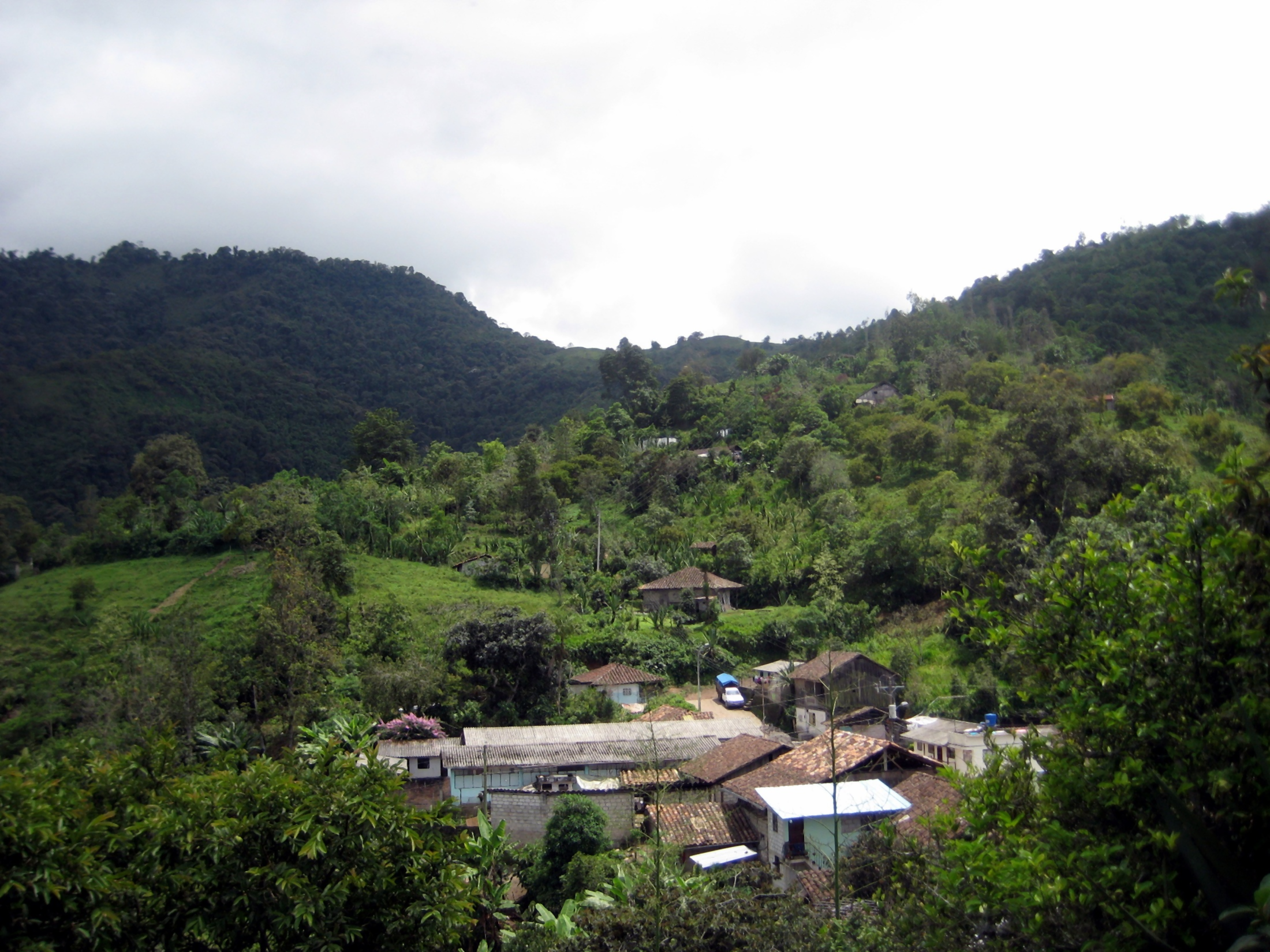 Planspiel RohstoffabbauBergbau im Nebelwald?
Foto: Intag e.V.
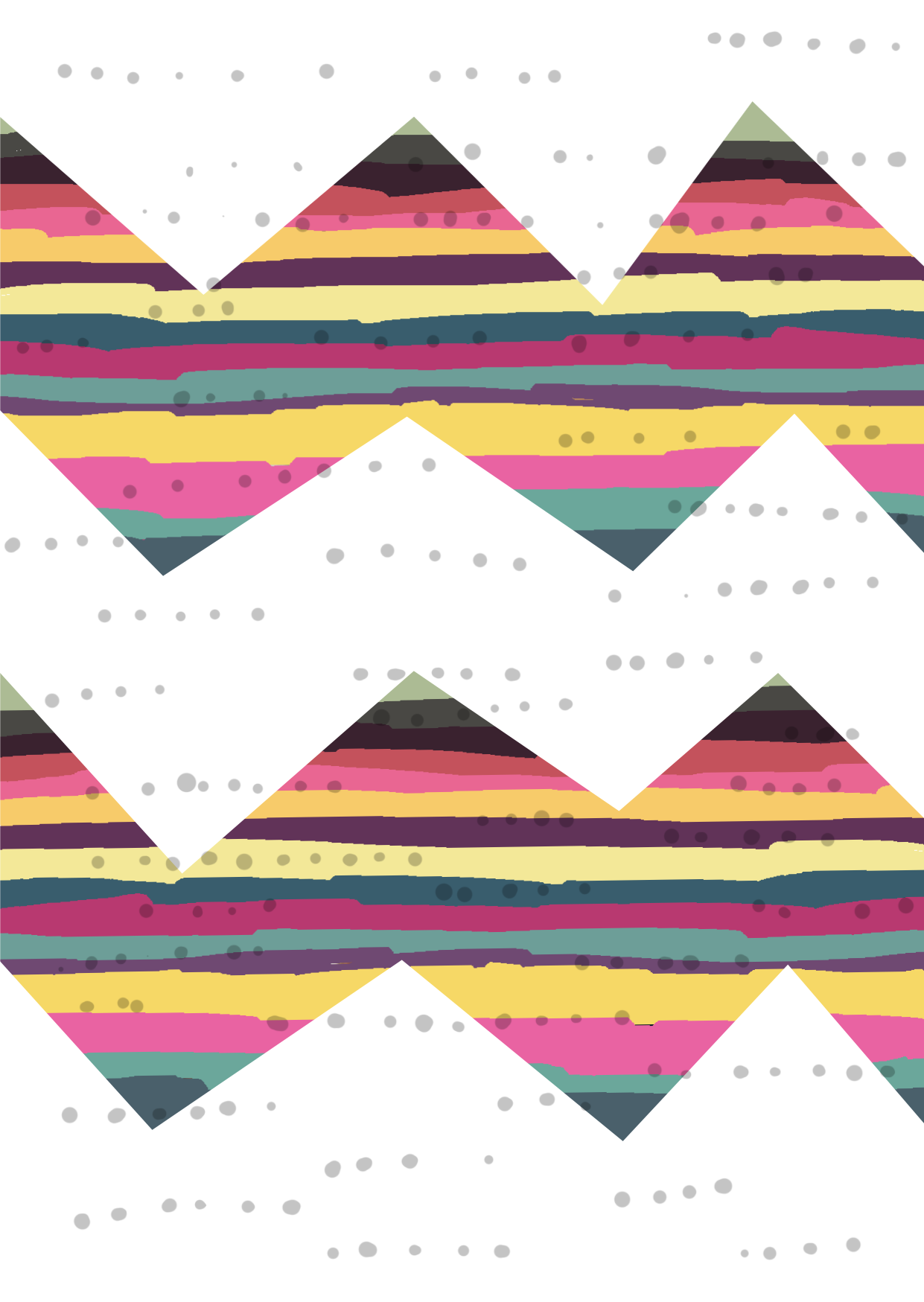 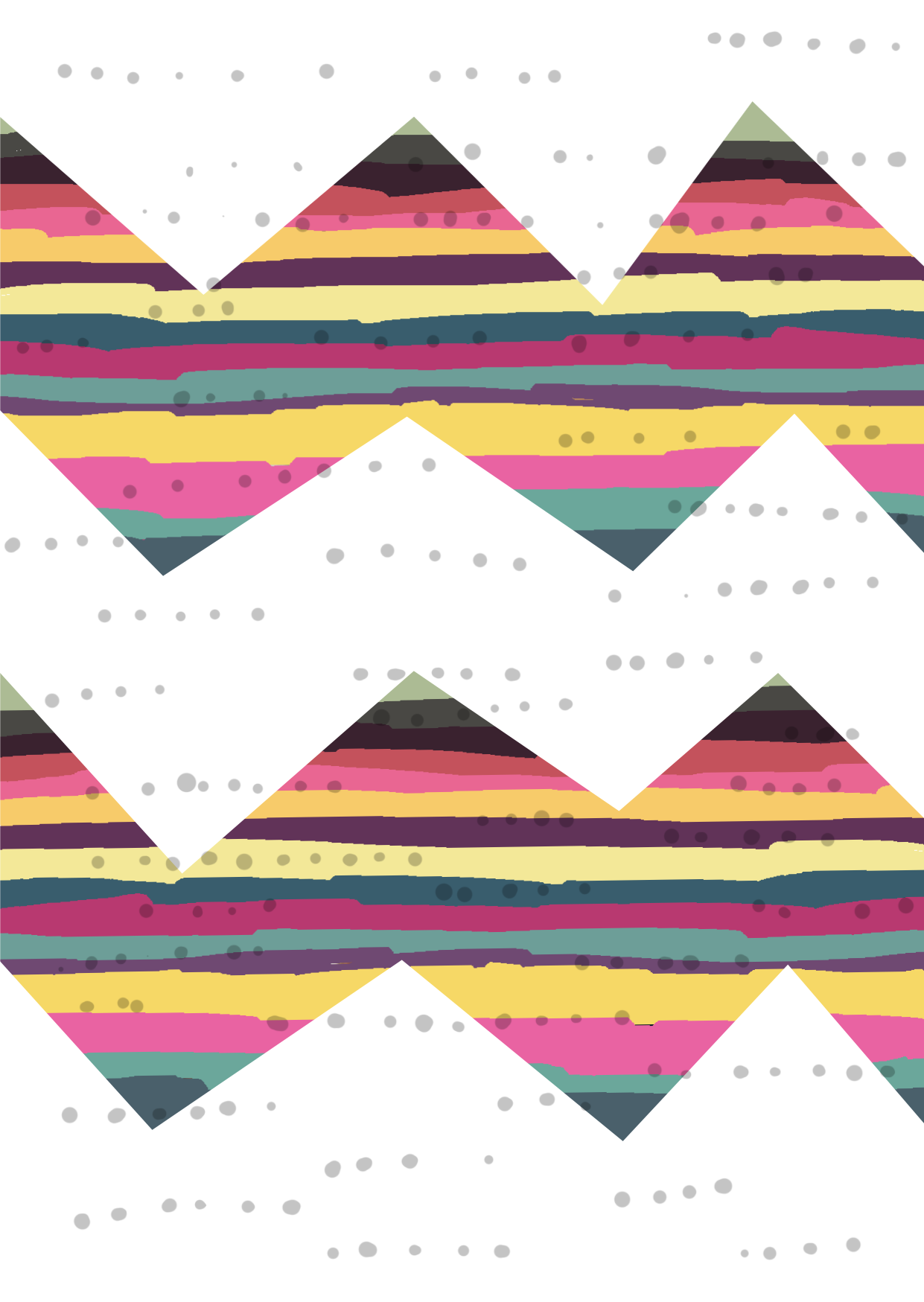 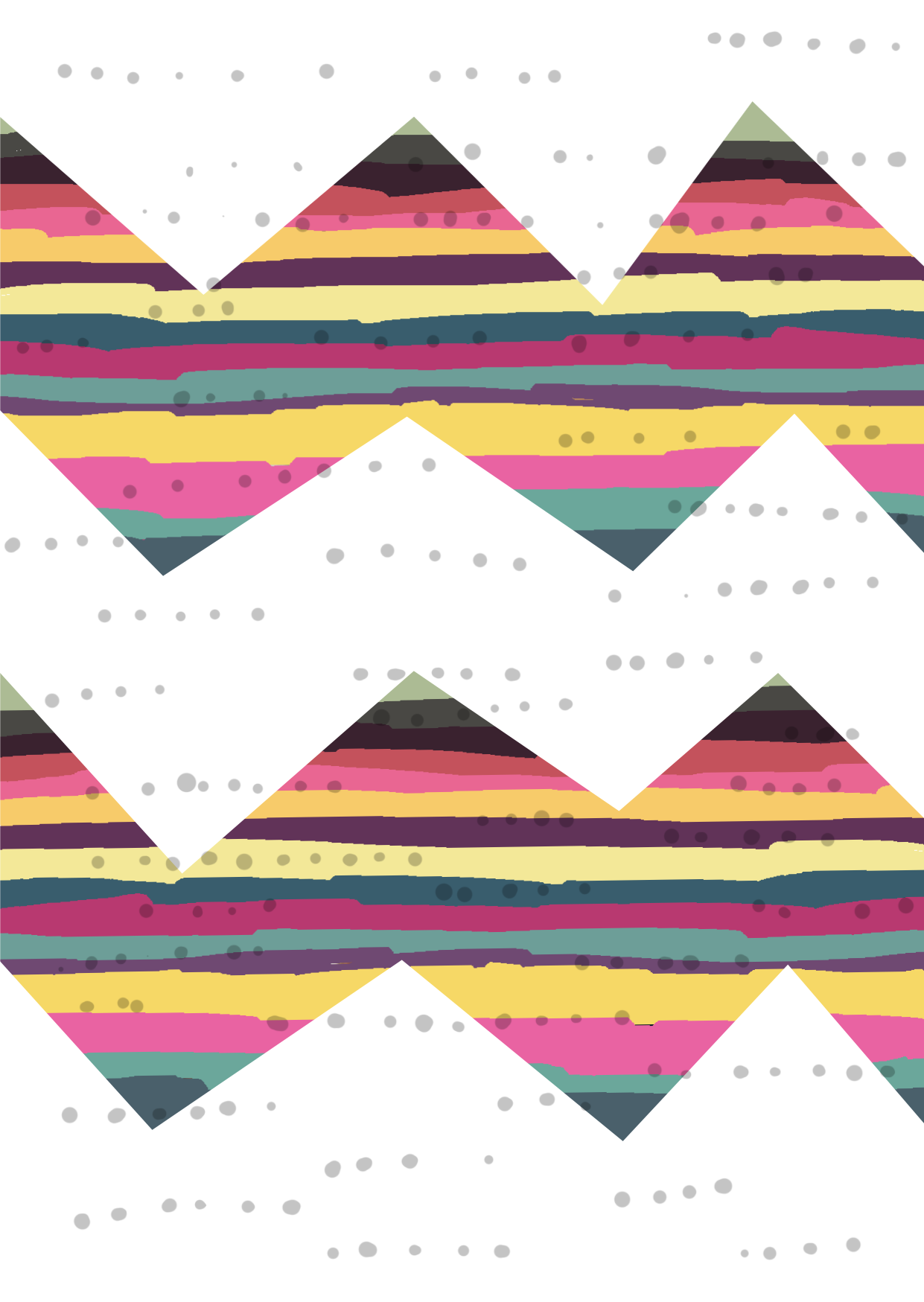 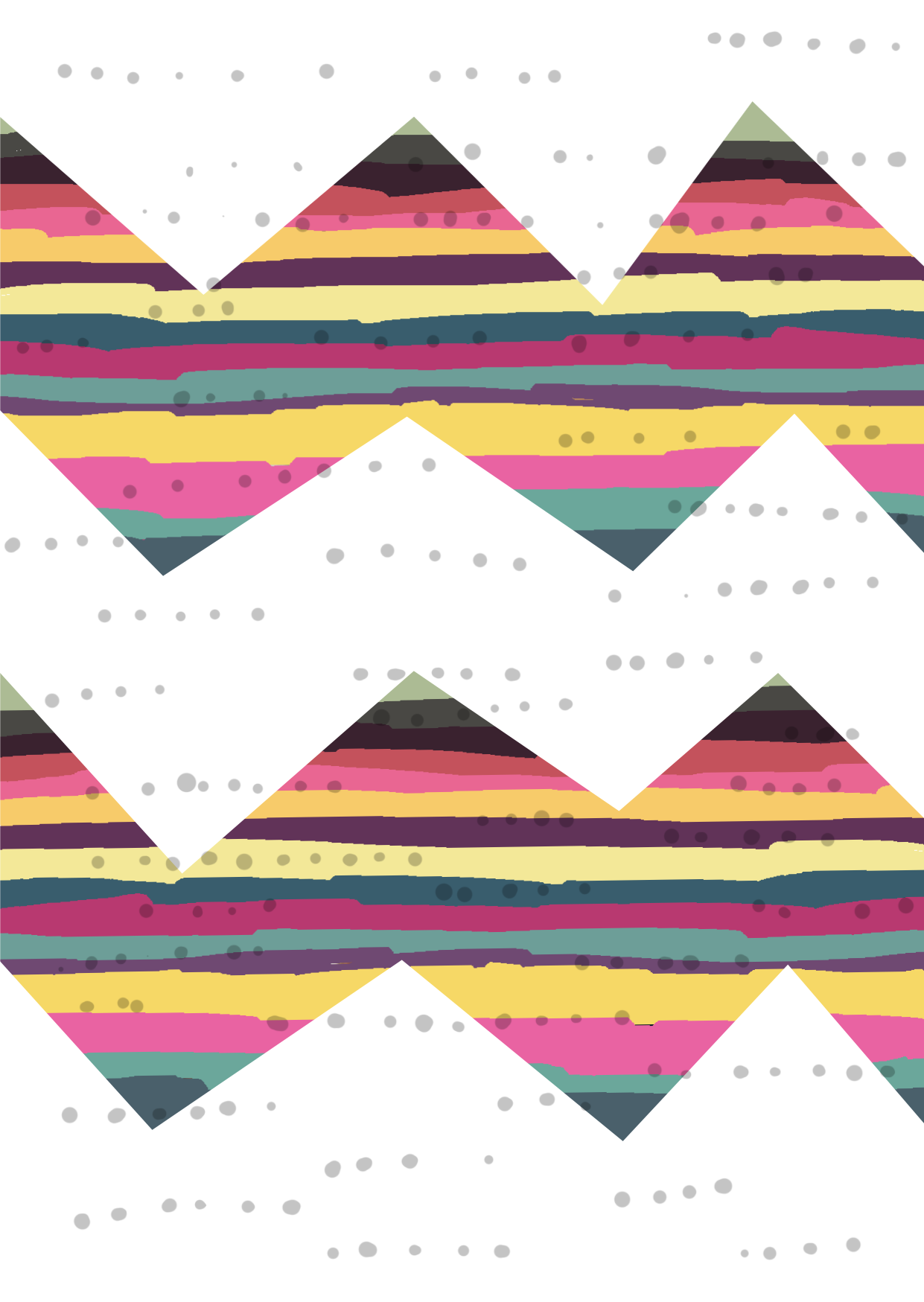 Ablauf

Einführung
Szenario und Akteur*innen
Ablauf 
Rollenverteilung

Spielphase

Auswertung des Planspiels
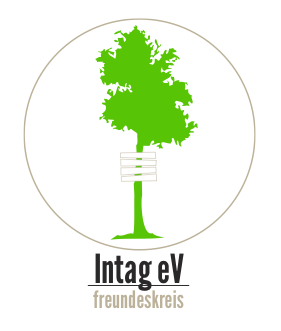 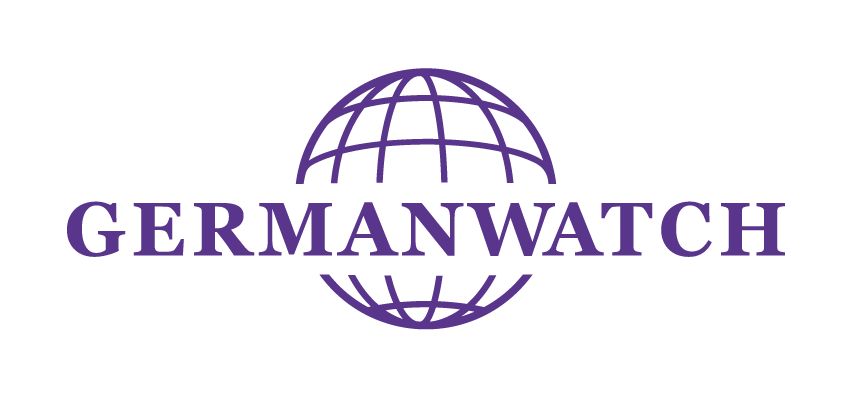 Herausgeber: 
Intag e.V. und Germanwatch e.V. 
© Januar 2021
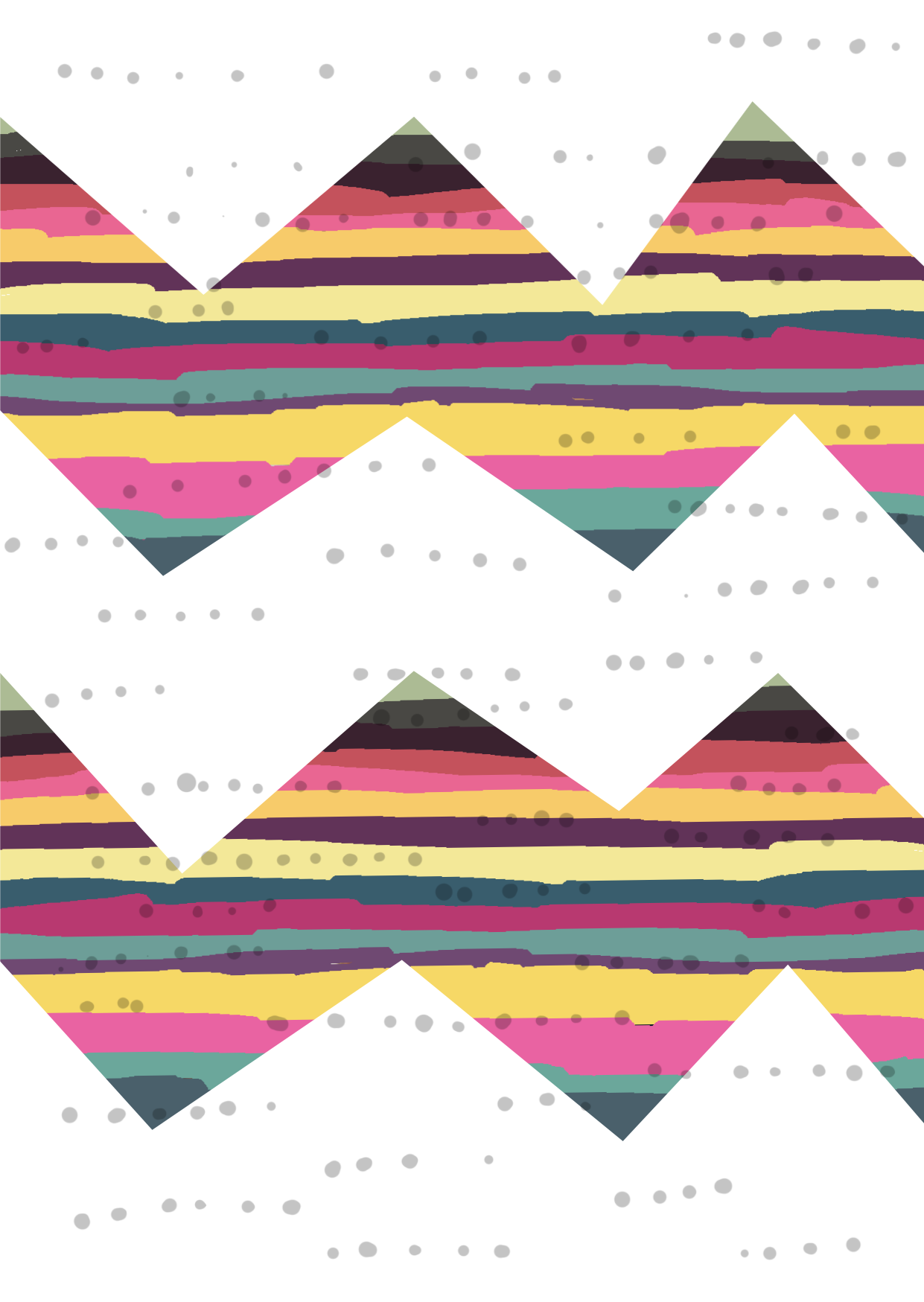 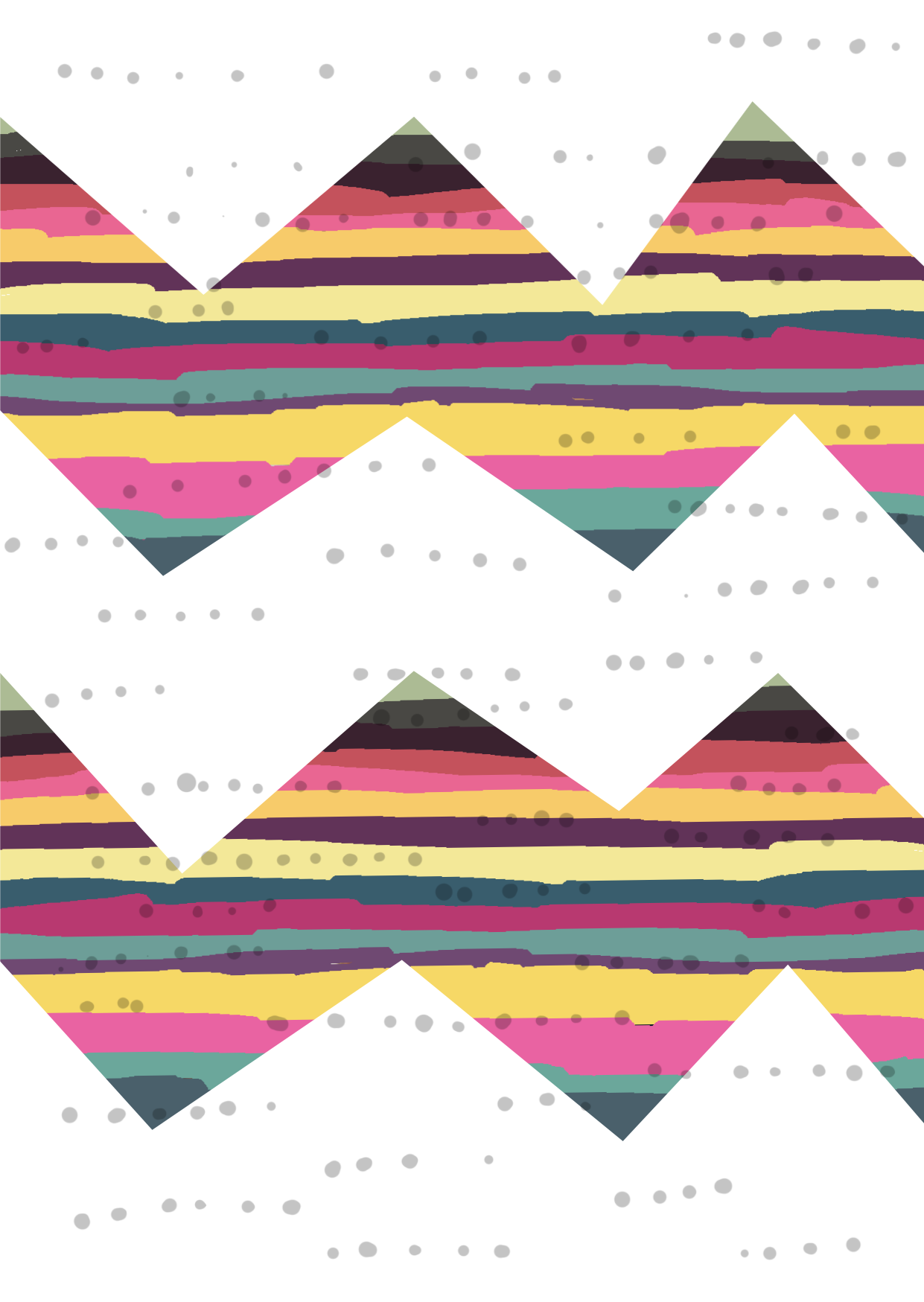 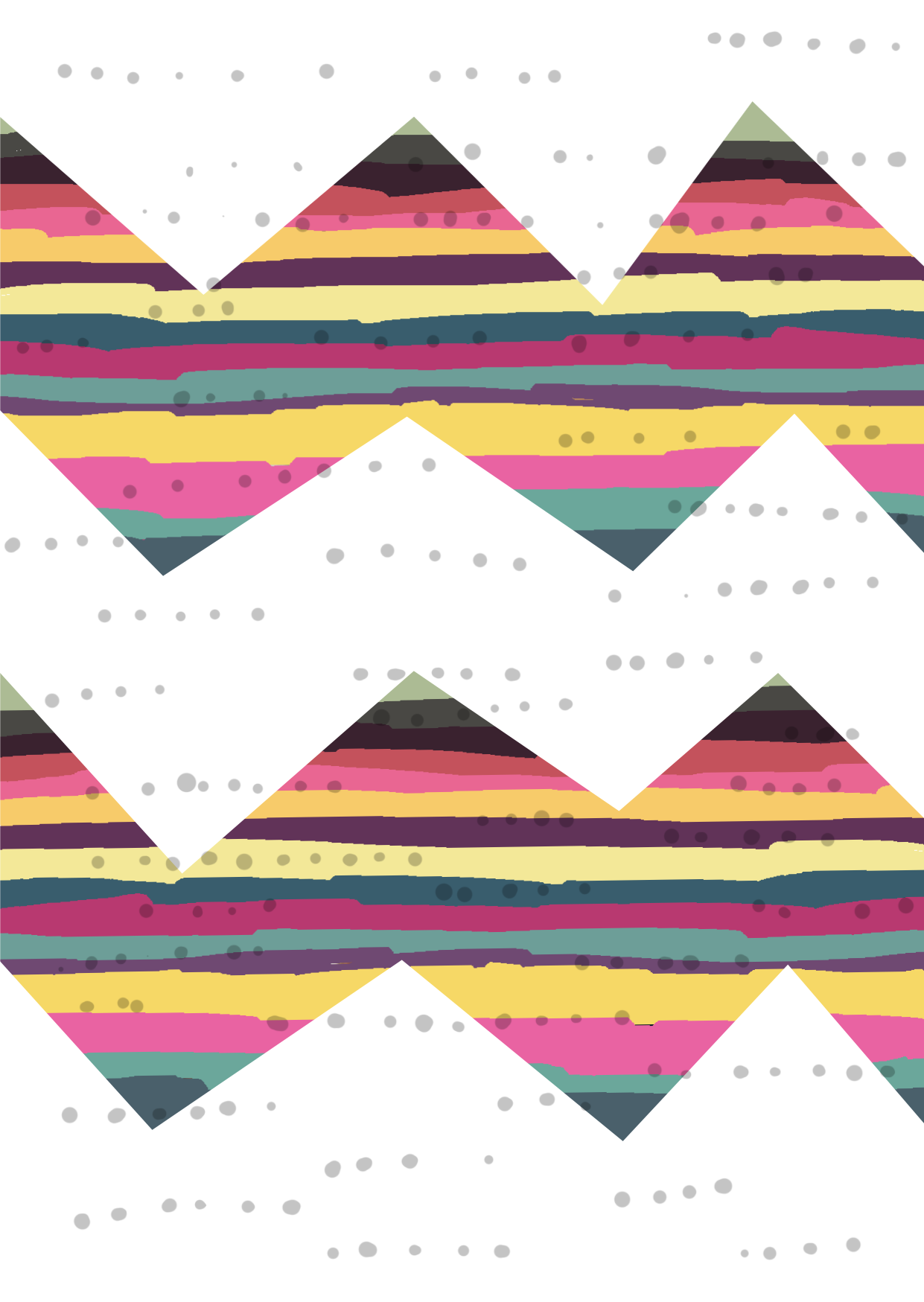 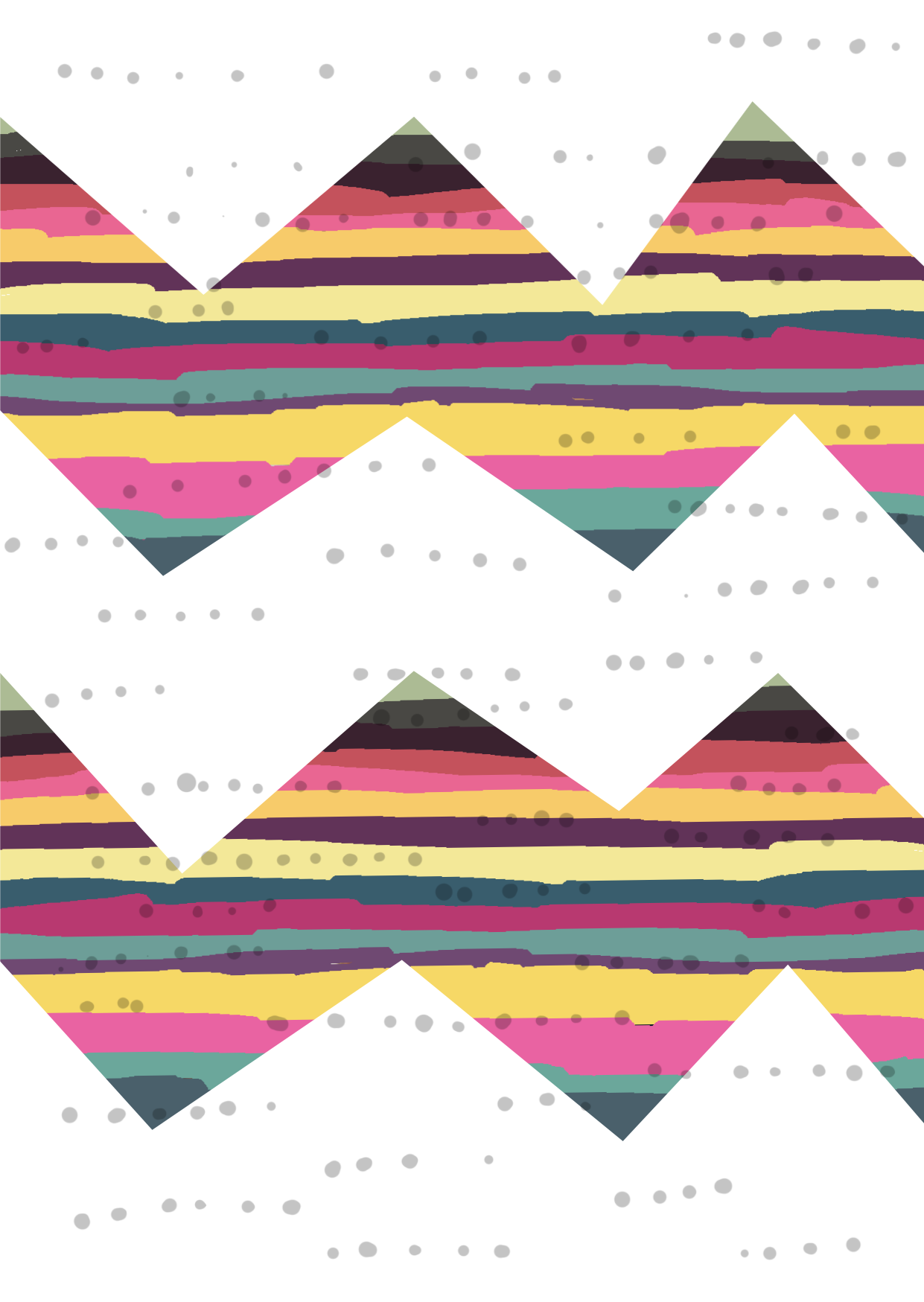 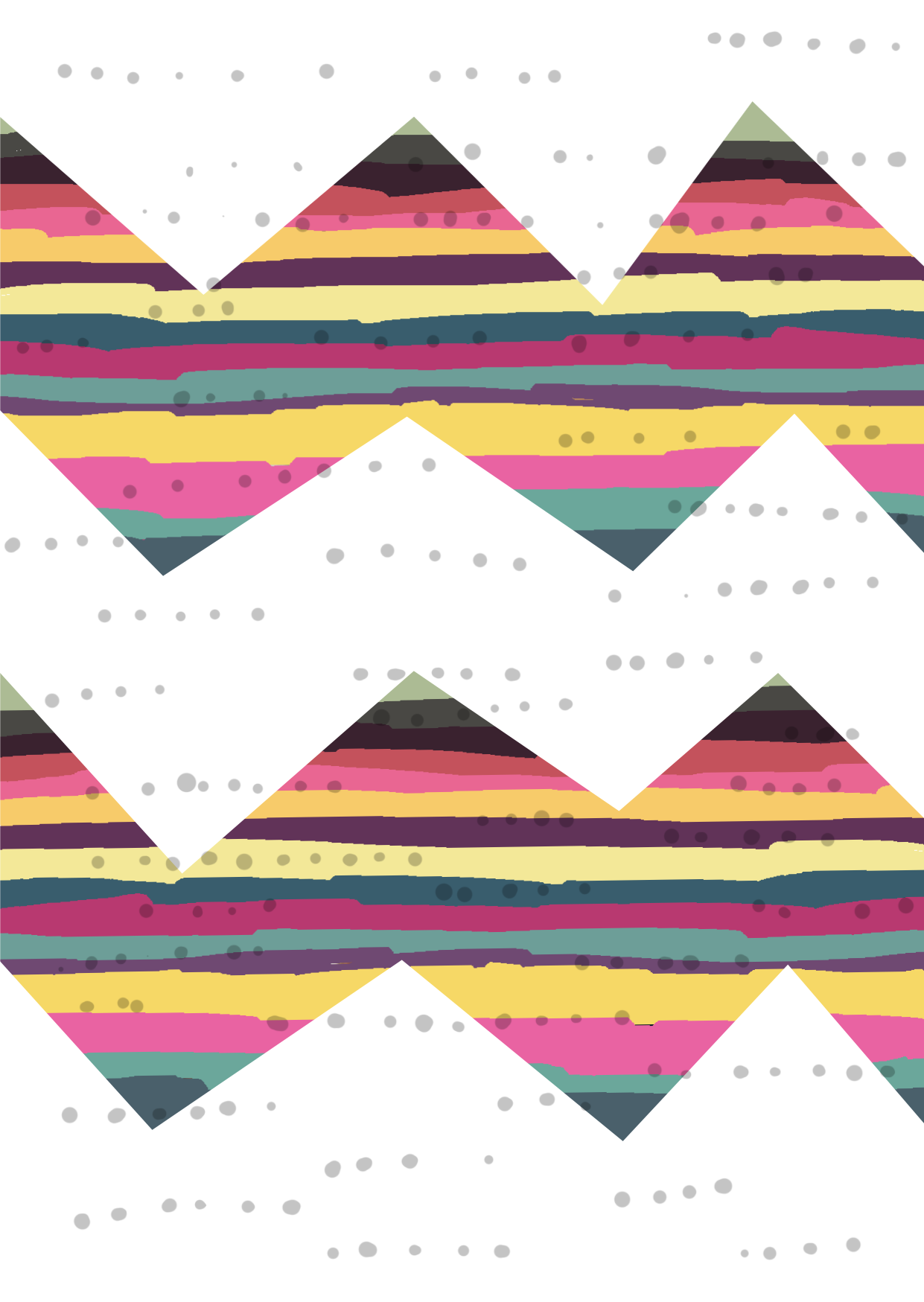 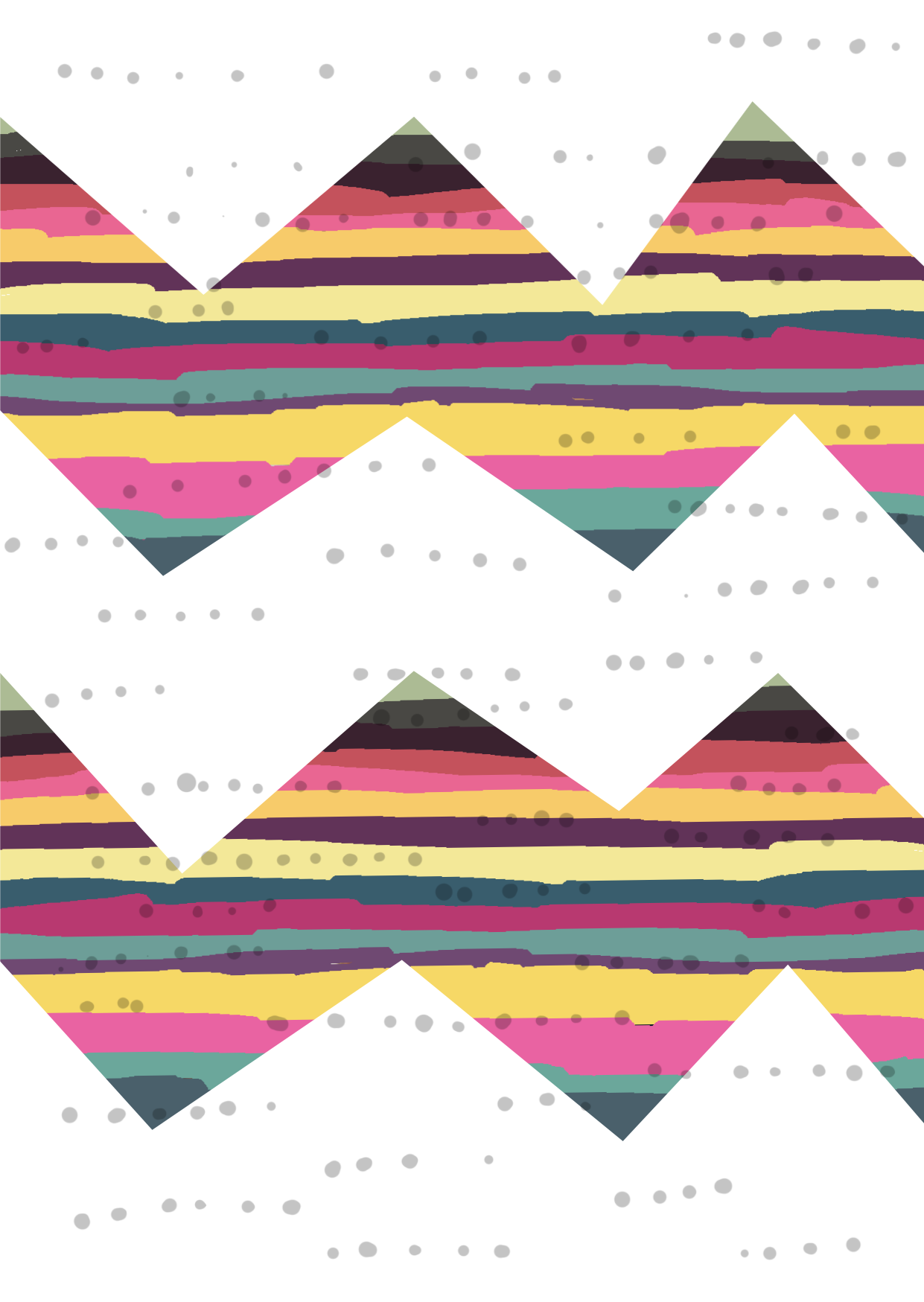 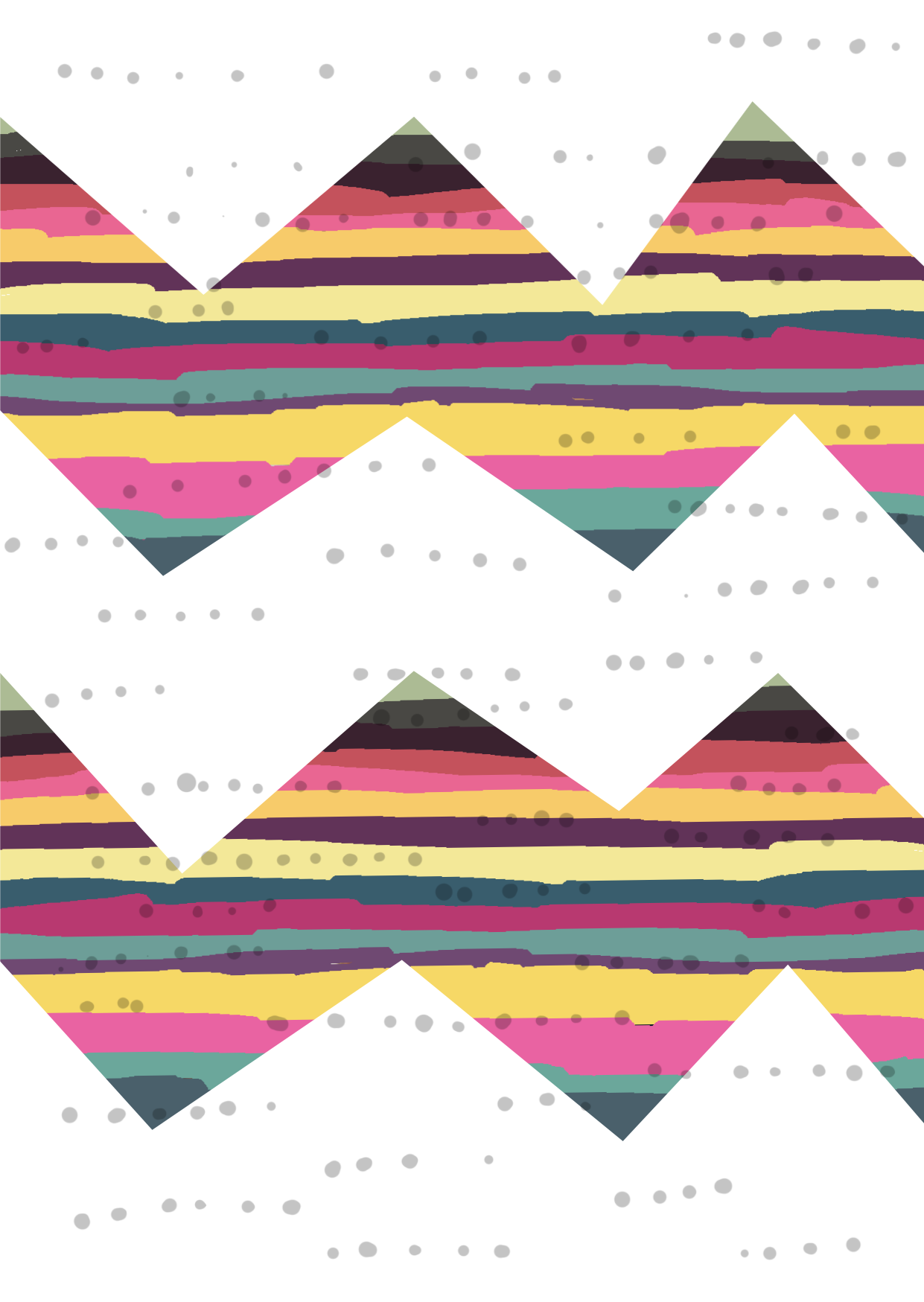 Das Szenario
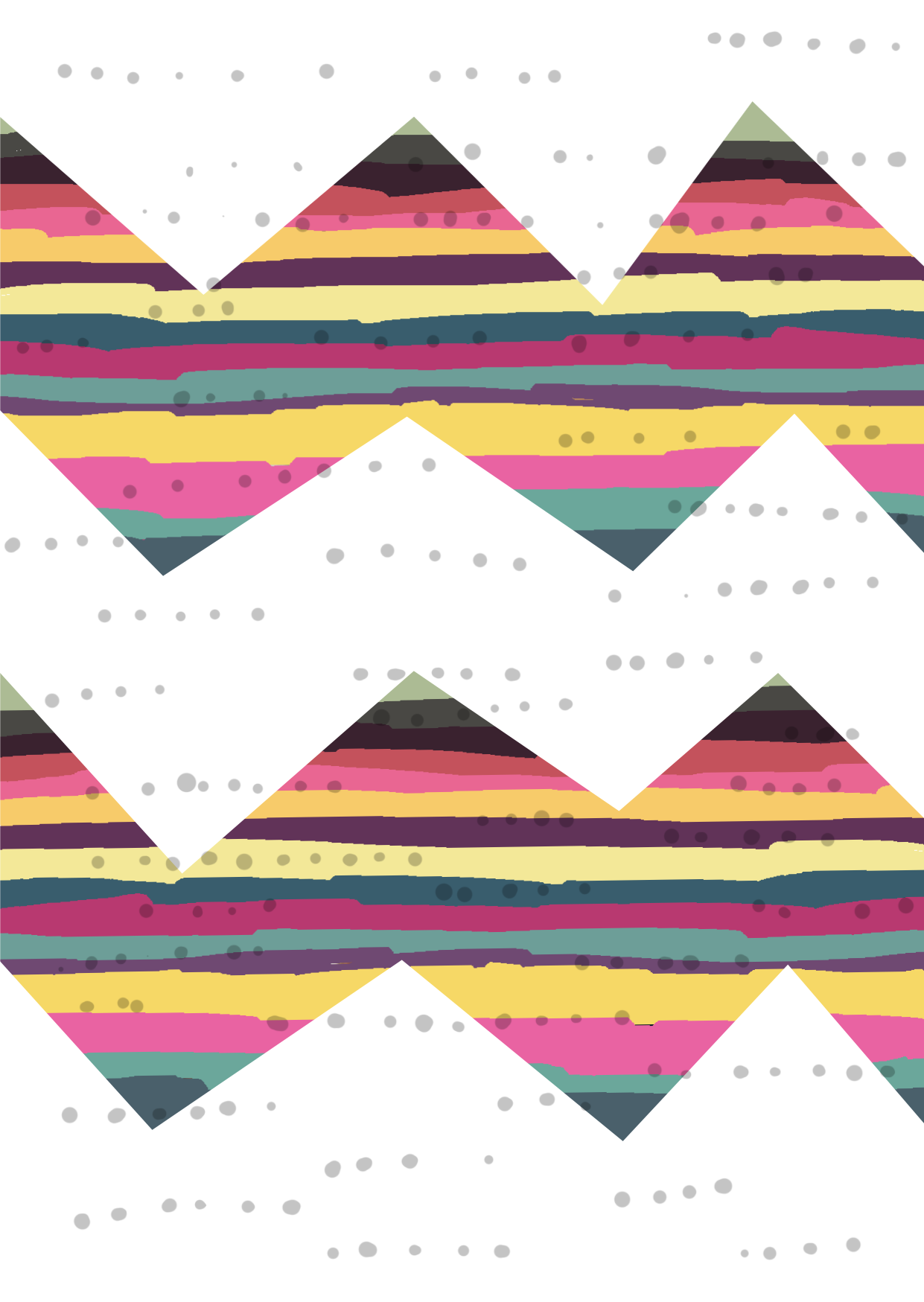 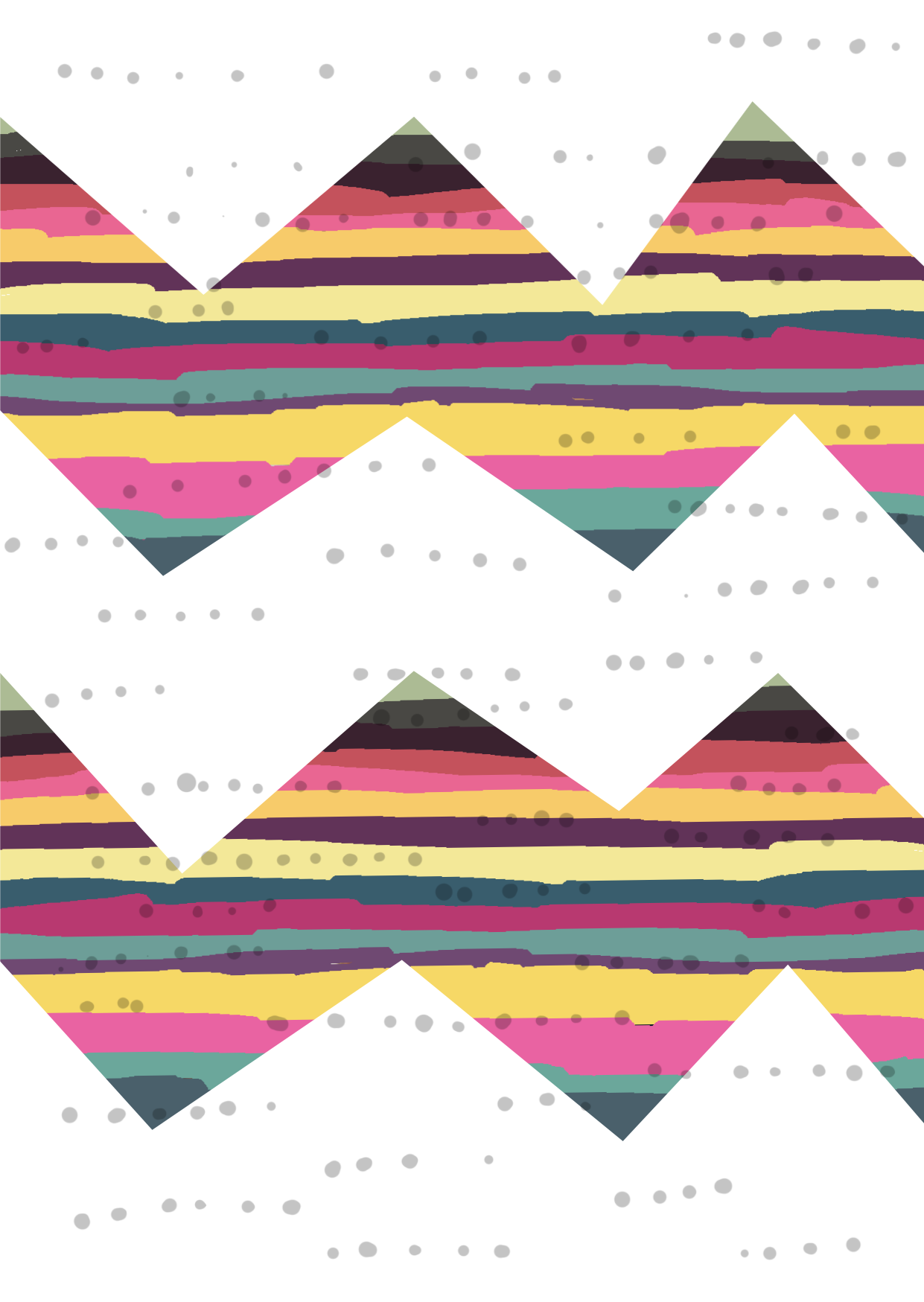 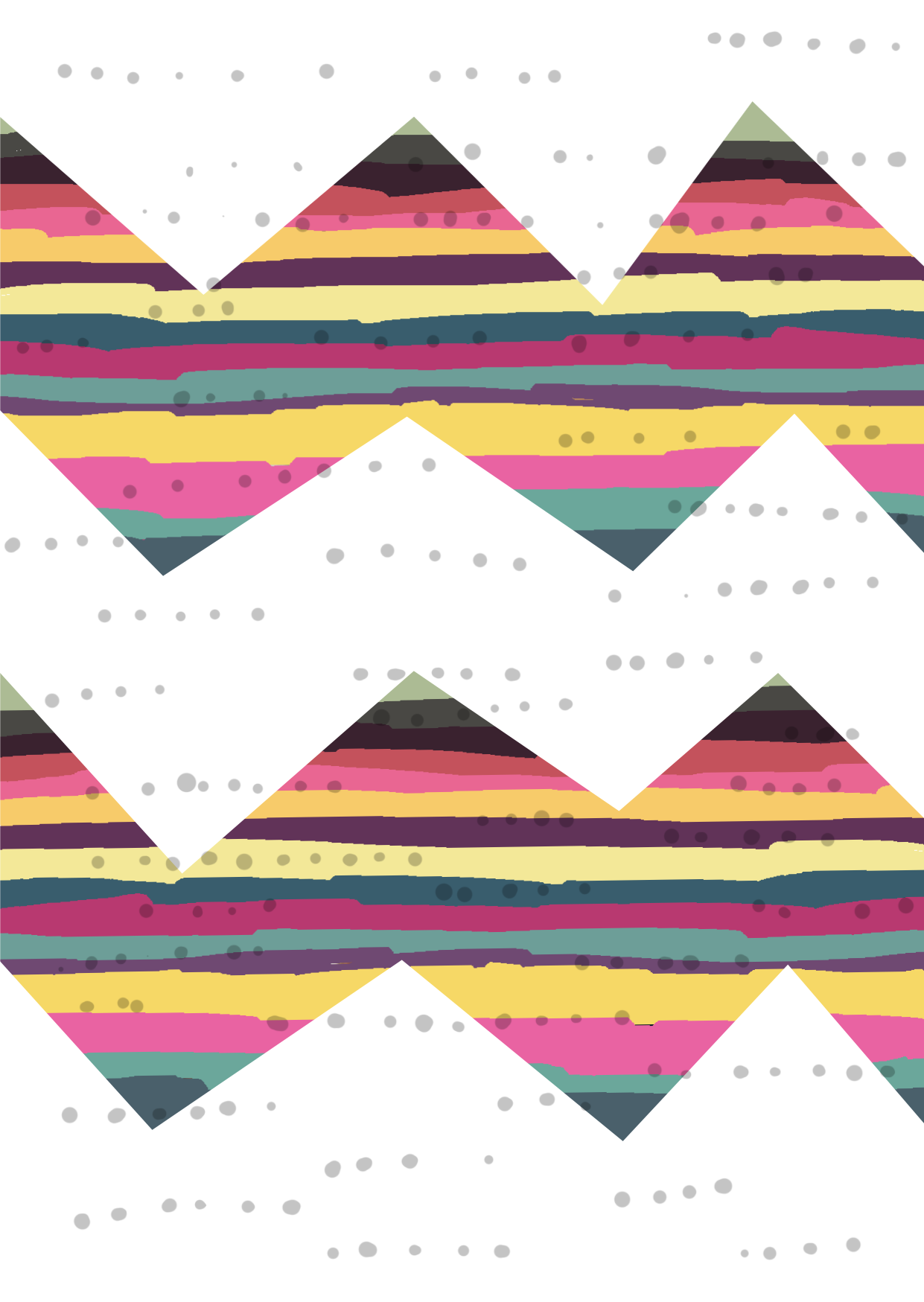 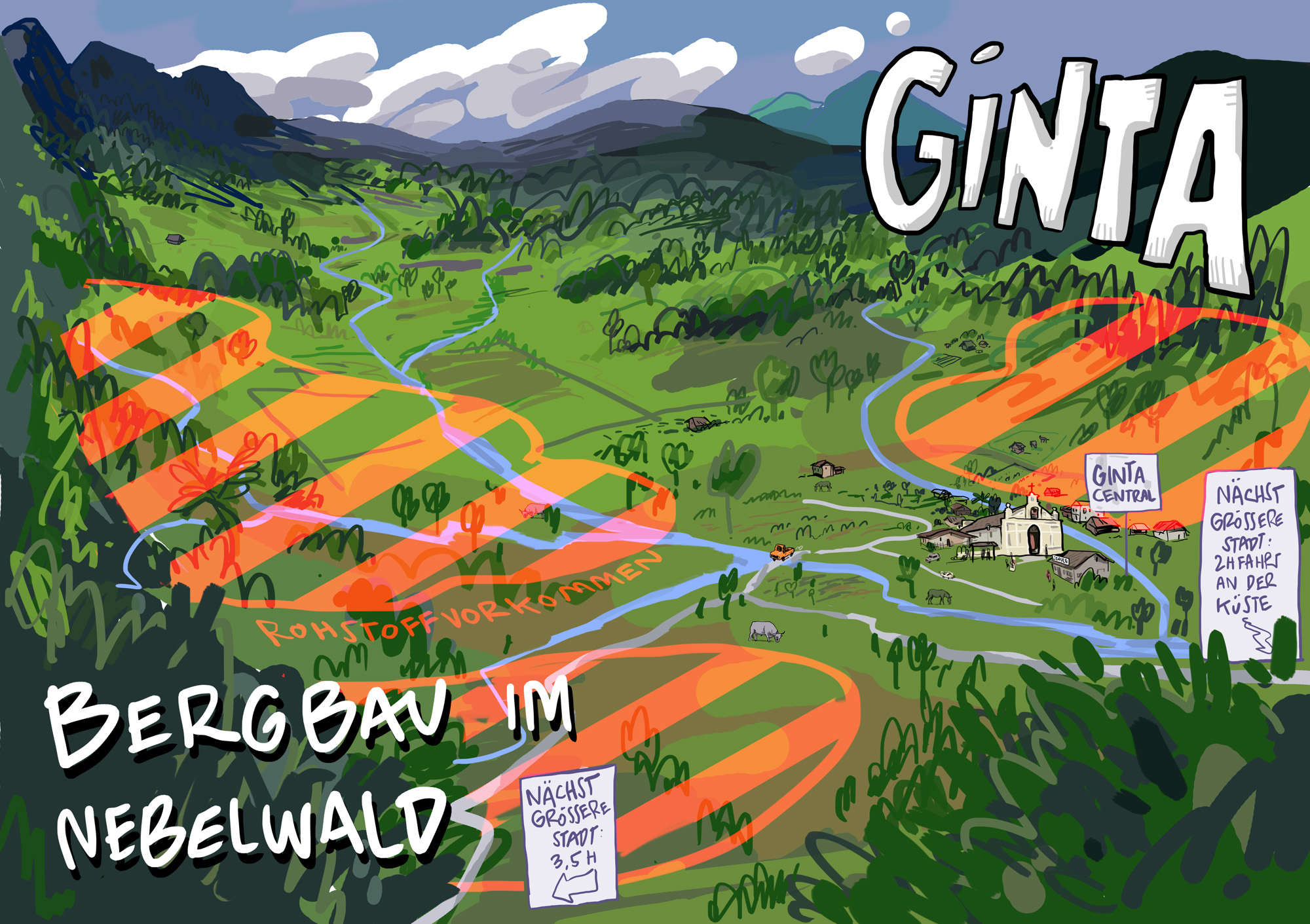 Illustration: Till Laßmann
Illustration: Till Lassmann
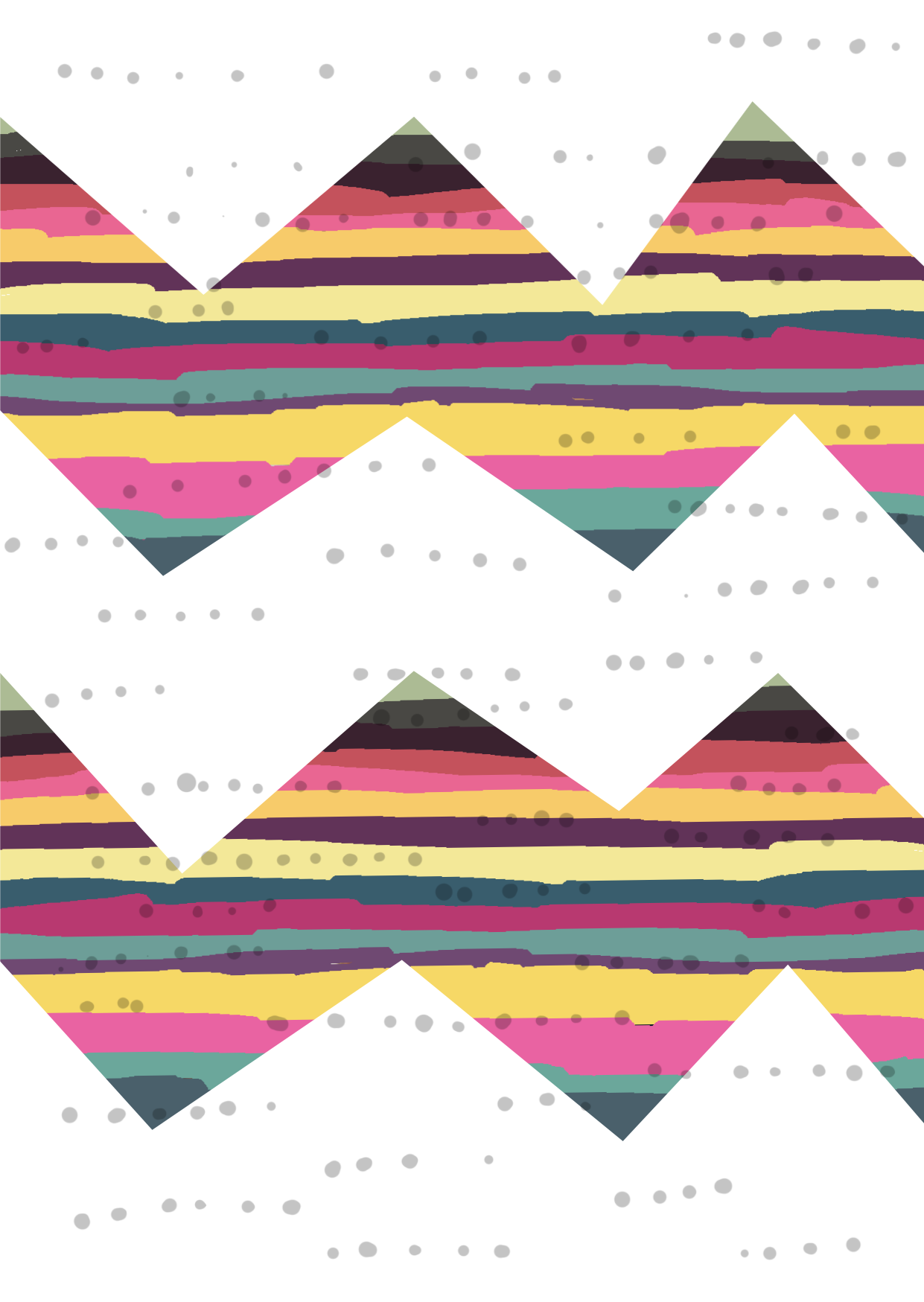 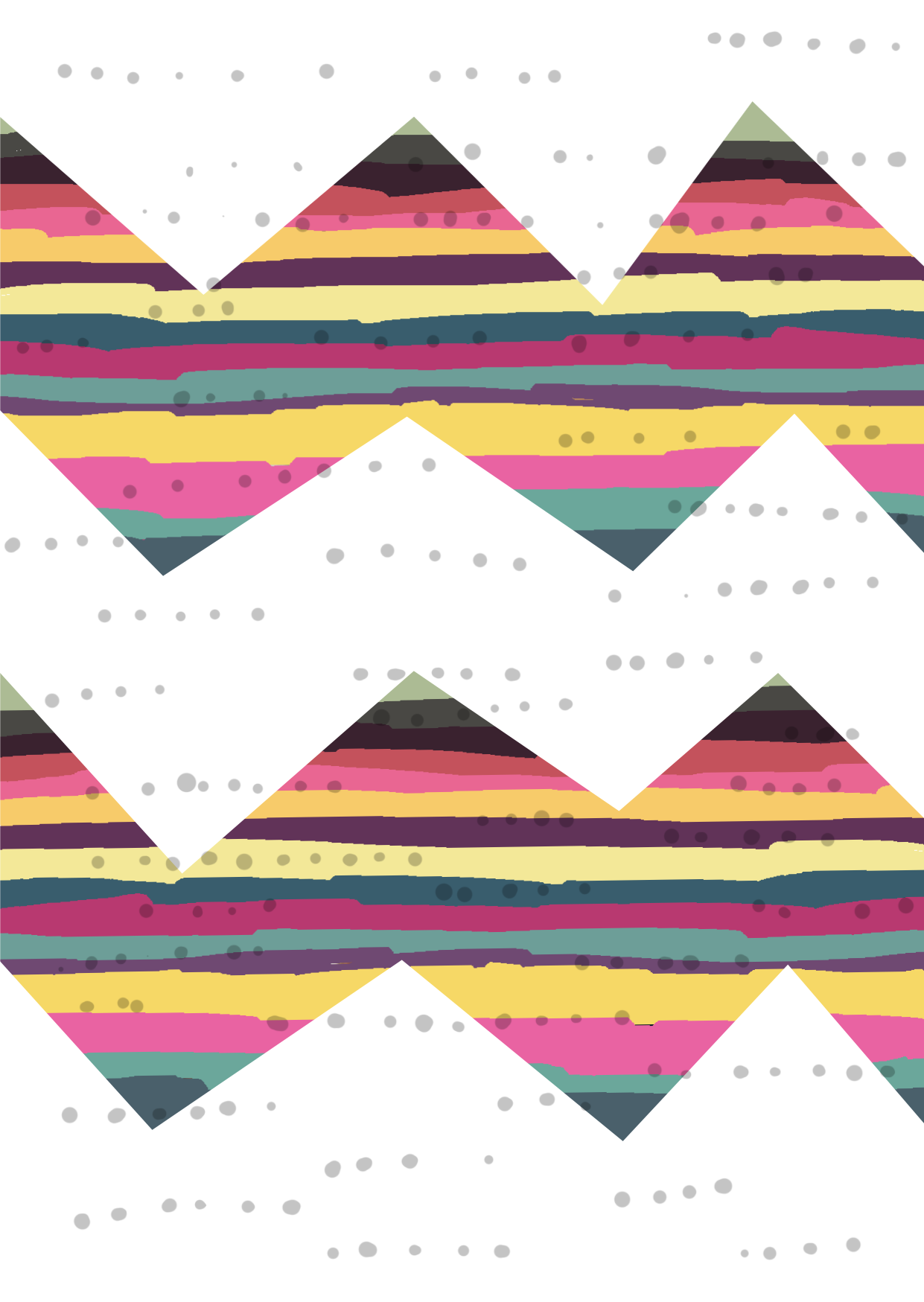 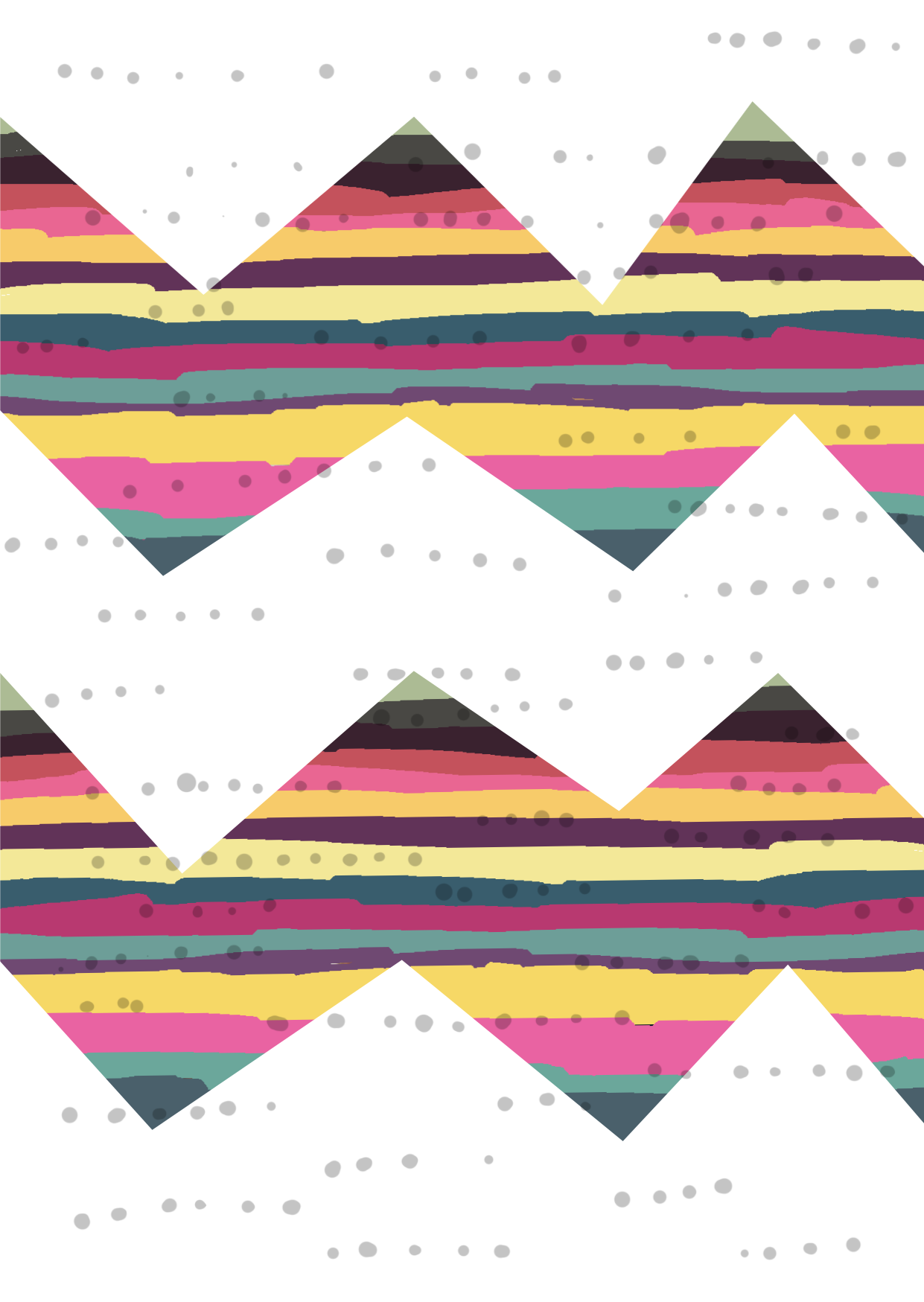 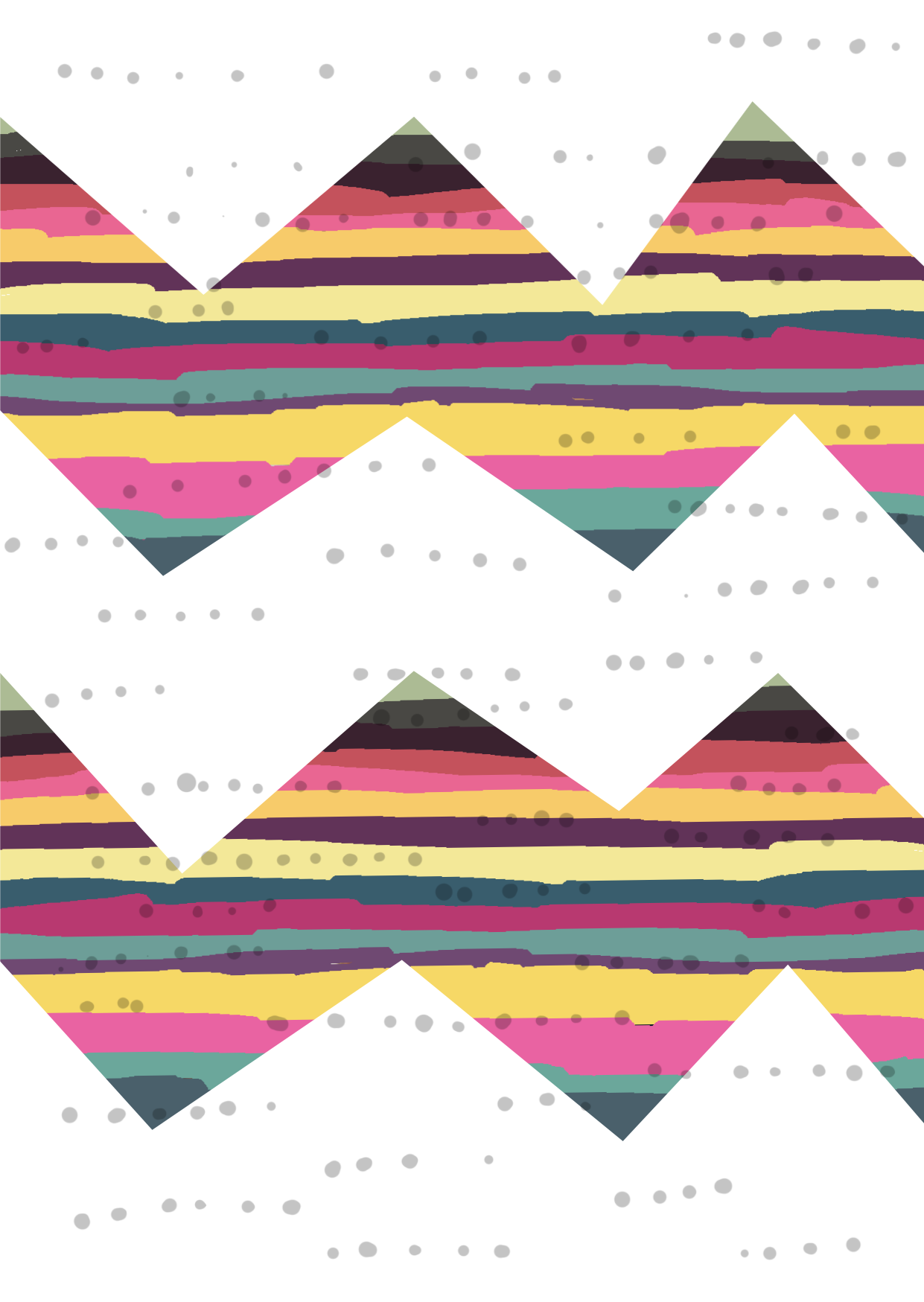 Die Akteur*innen
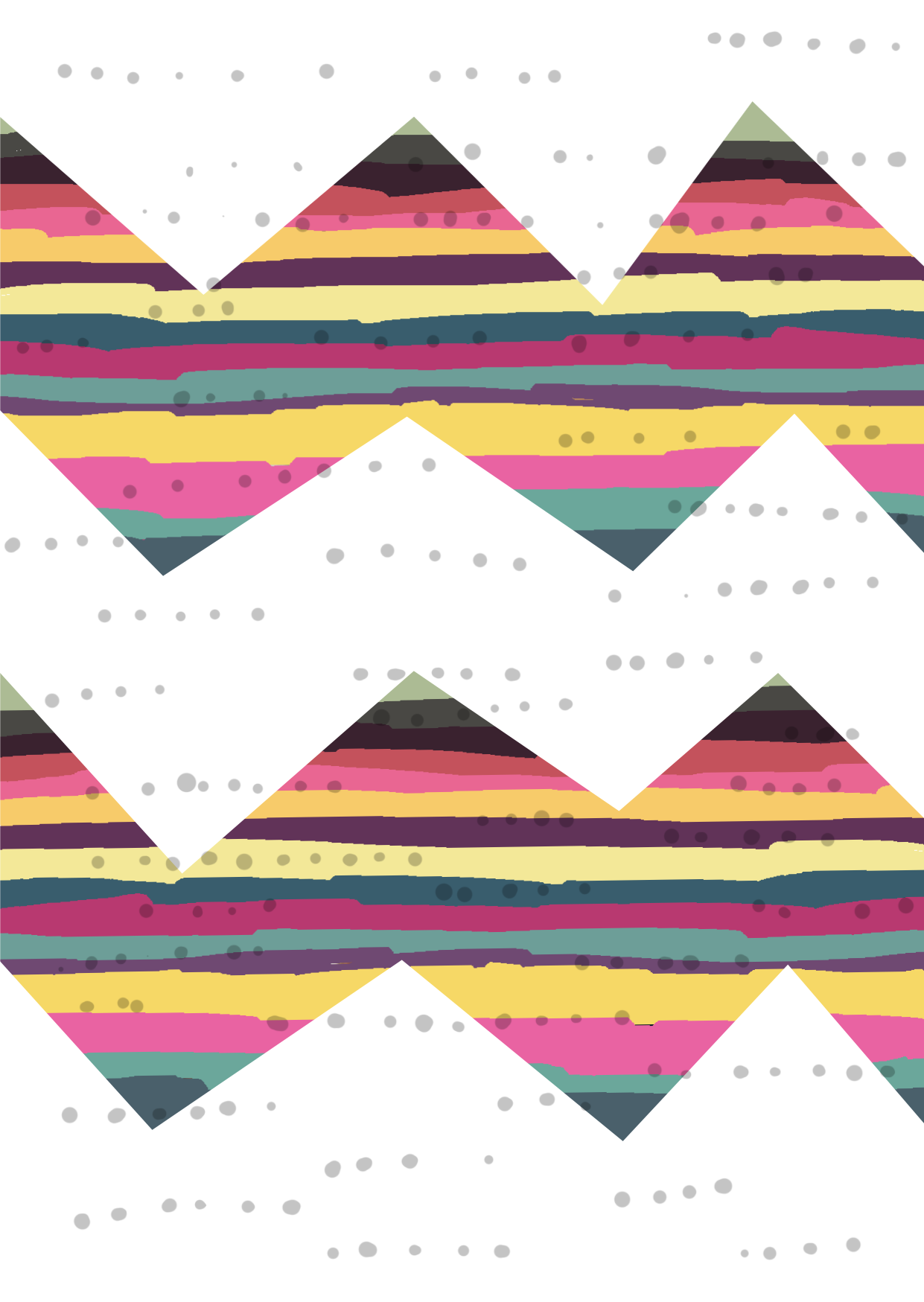 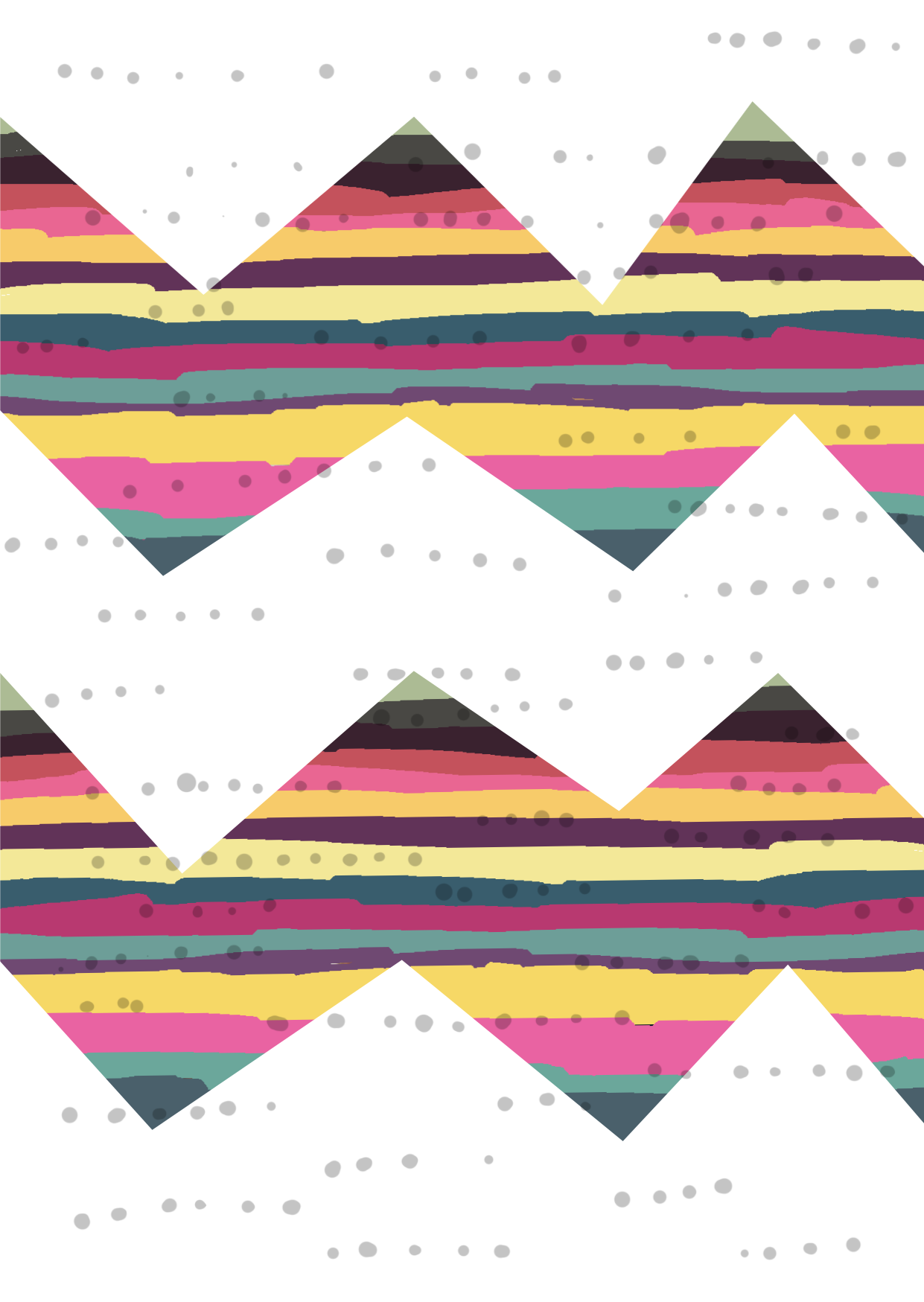 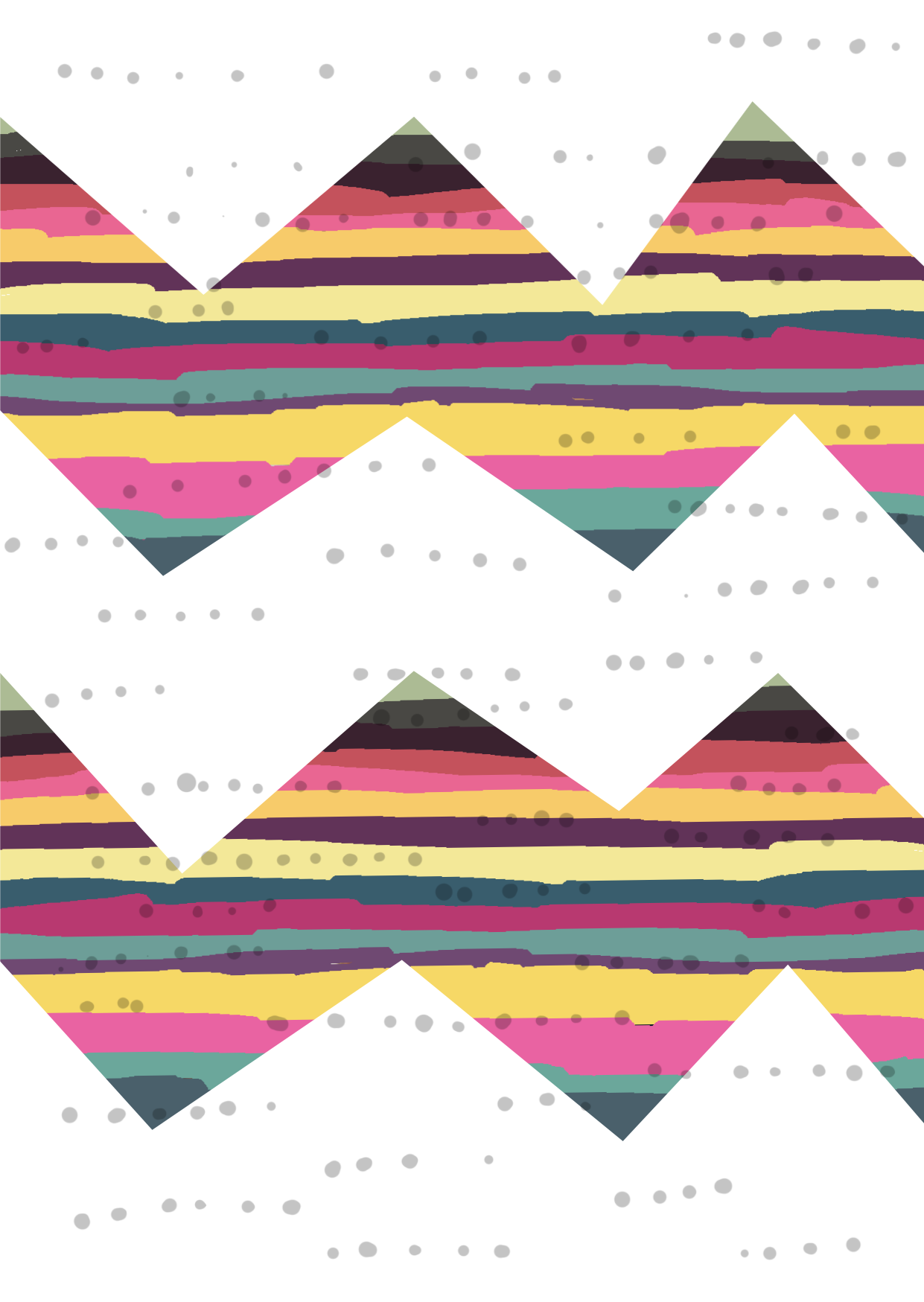 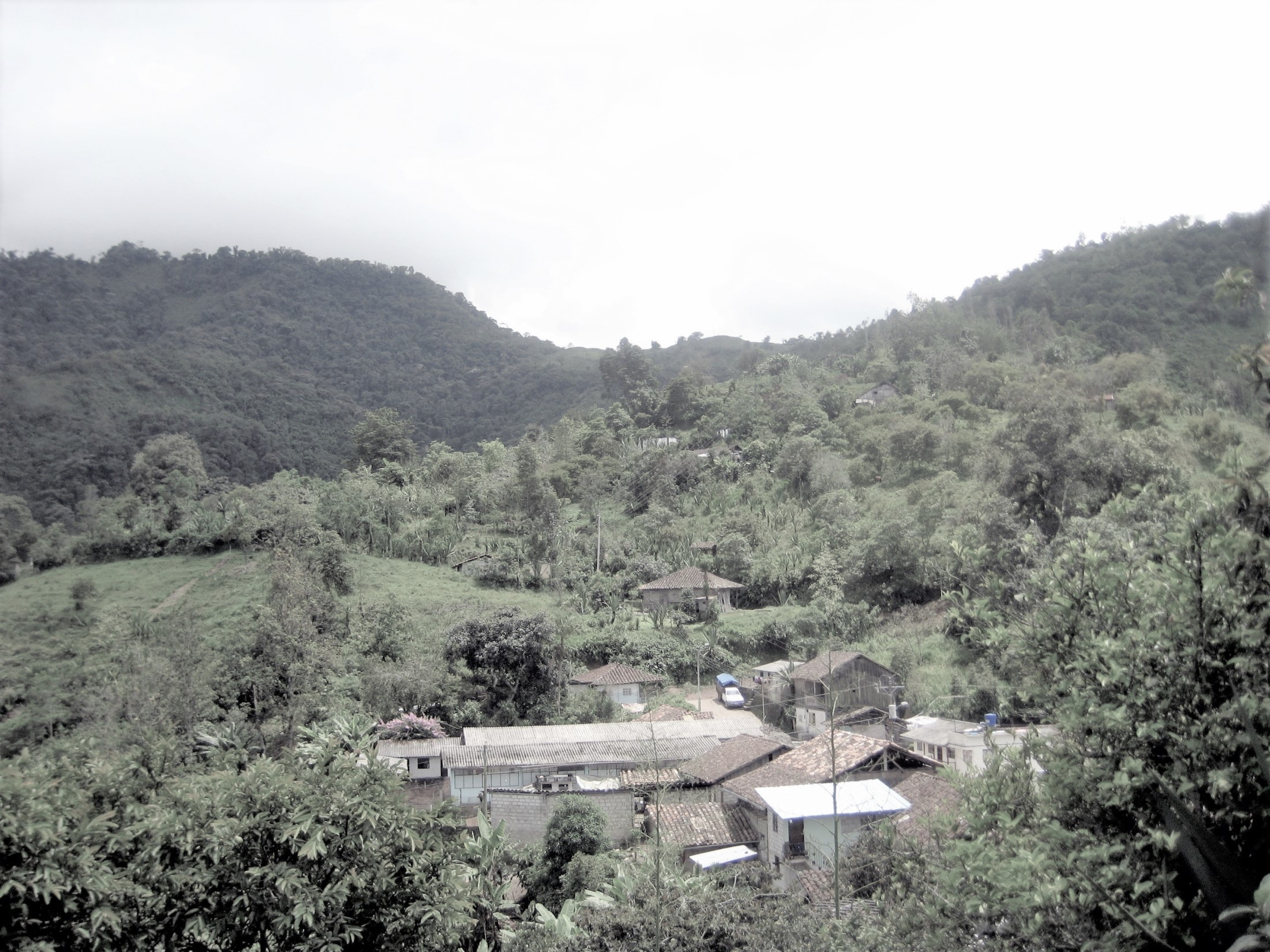 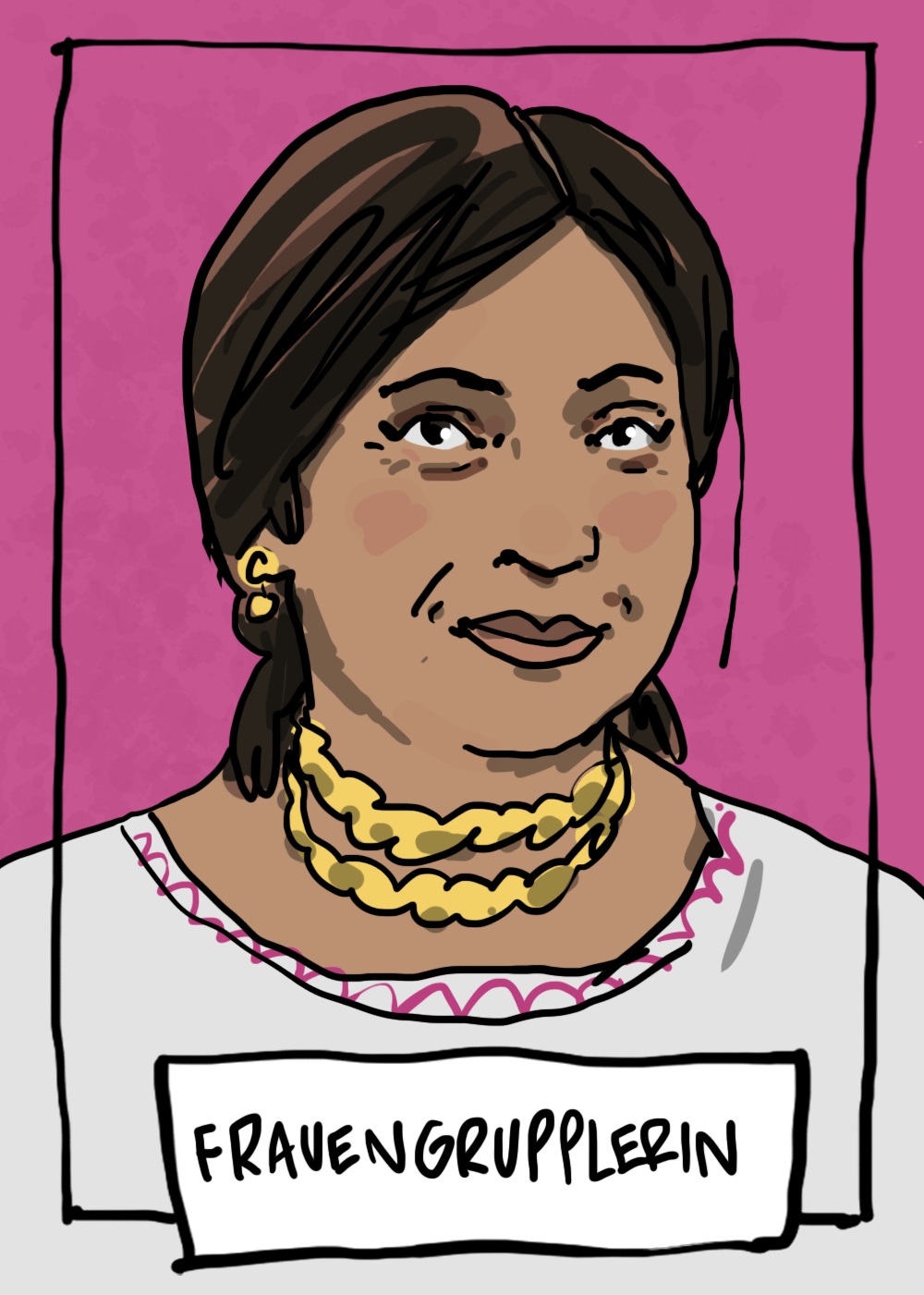 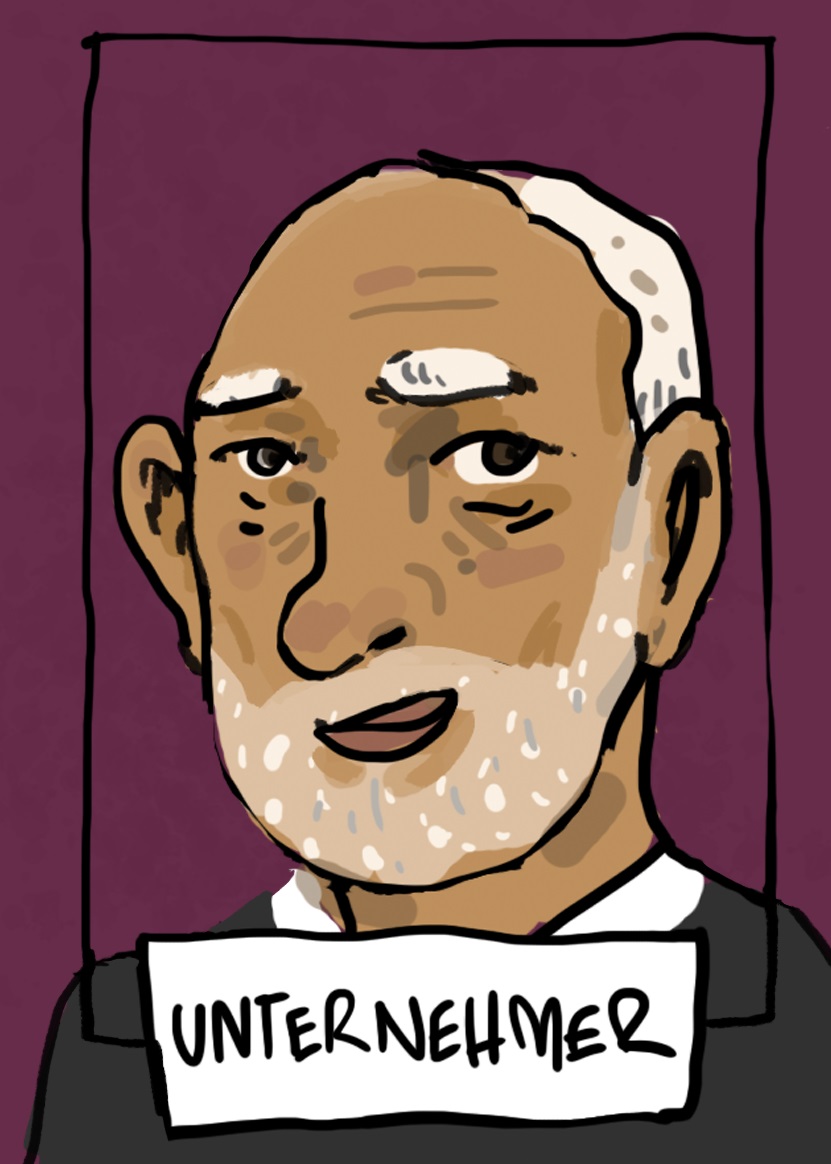 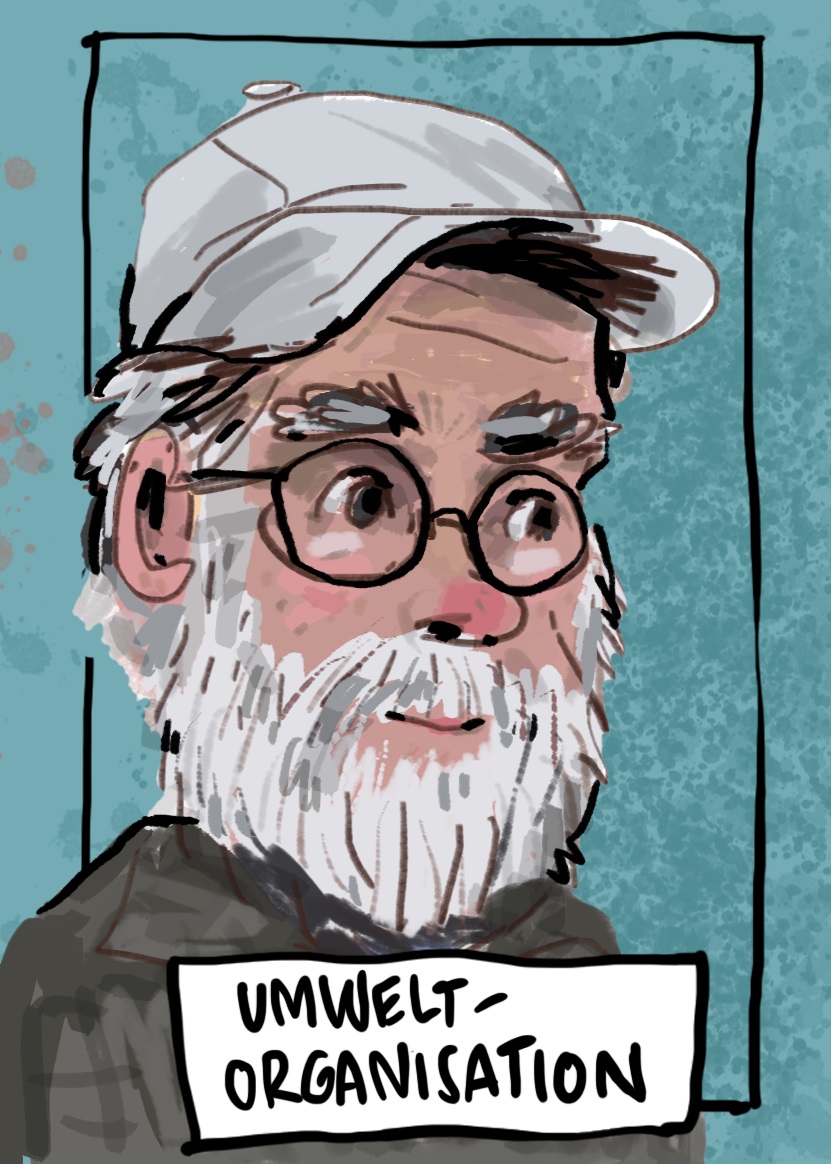 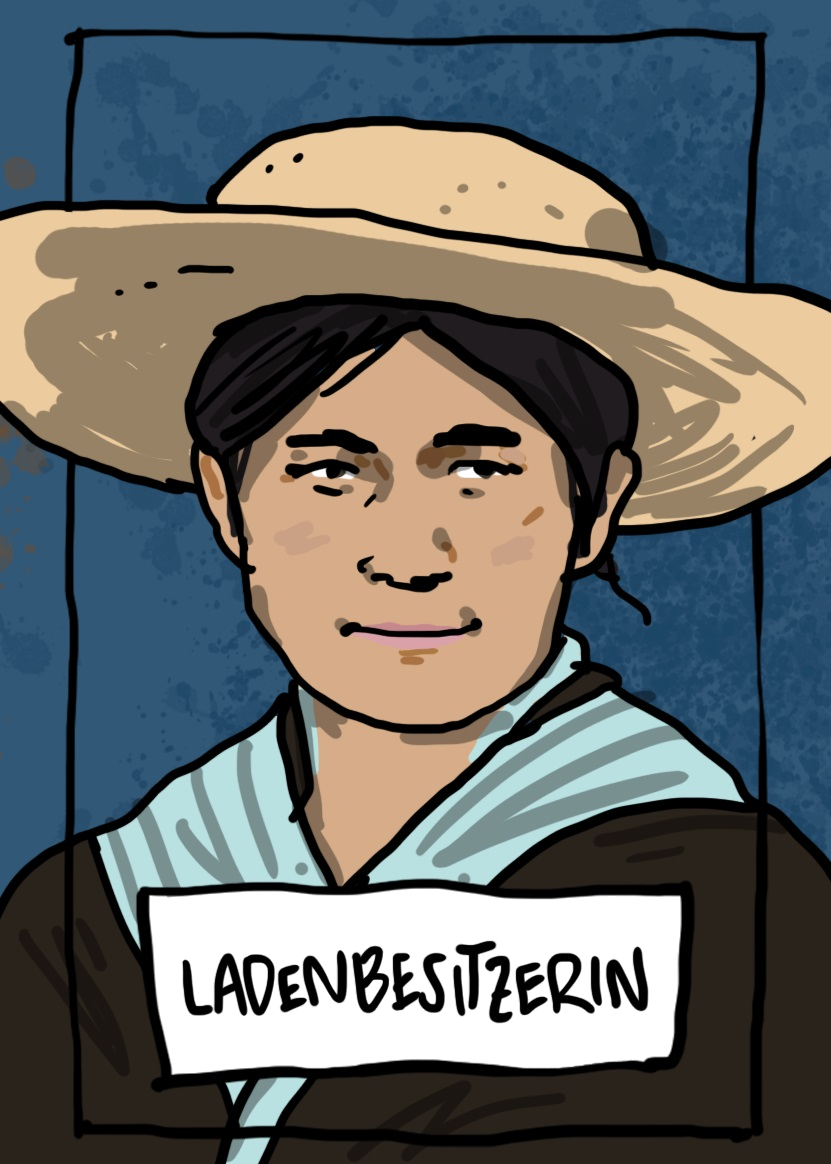 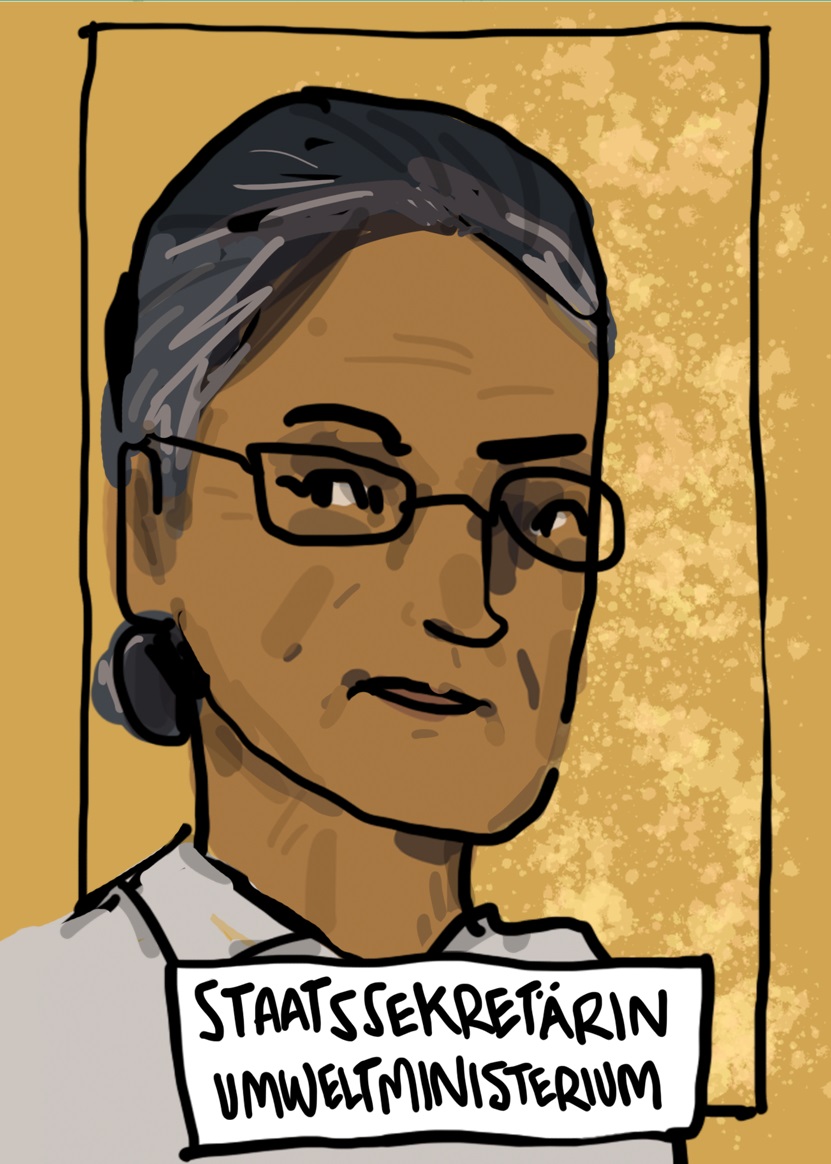 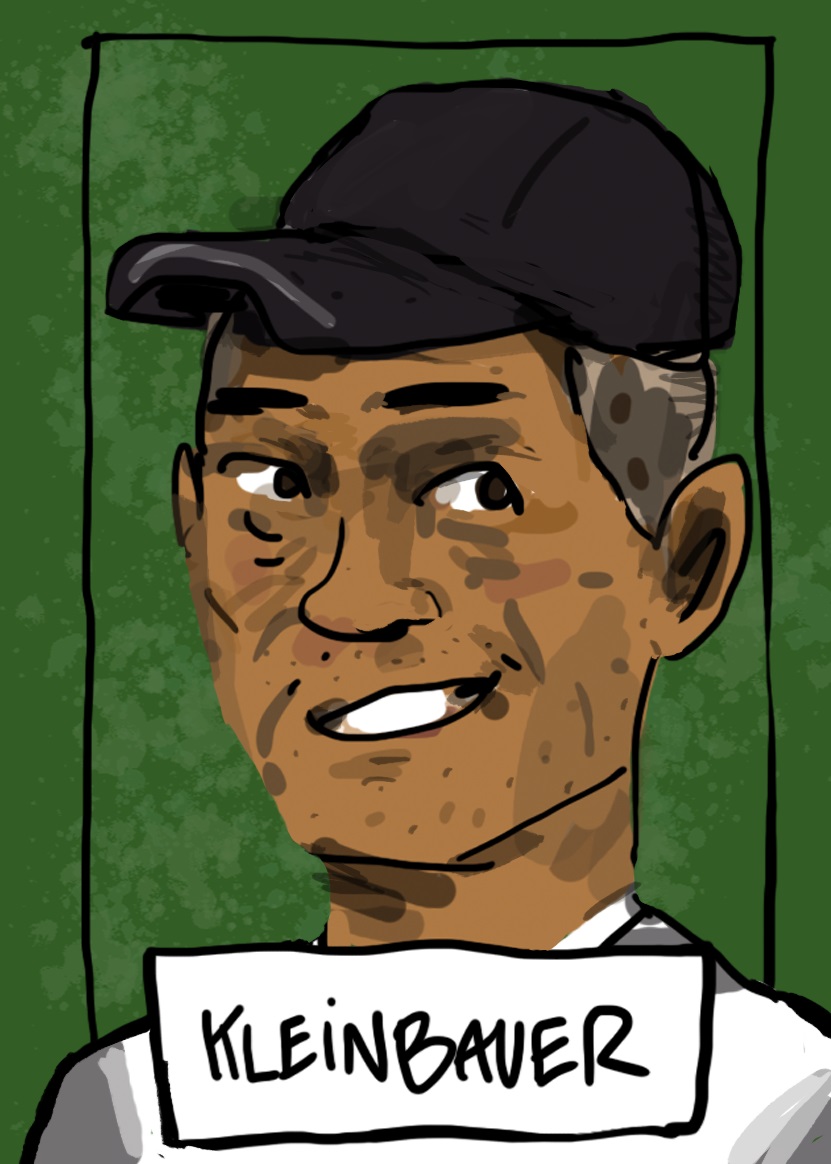 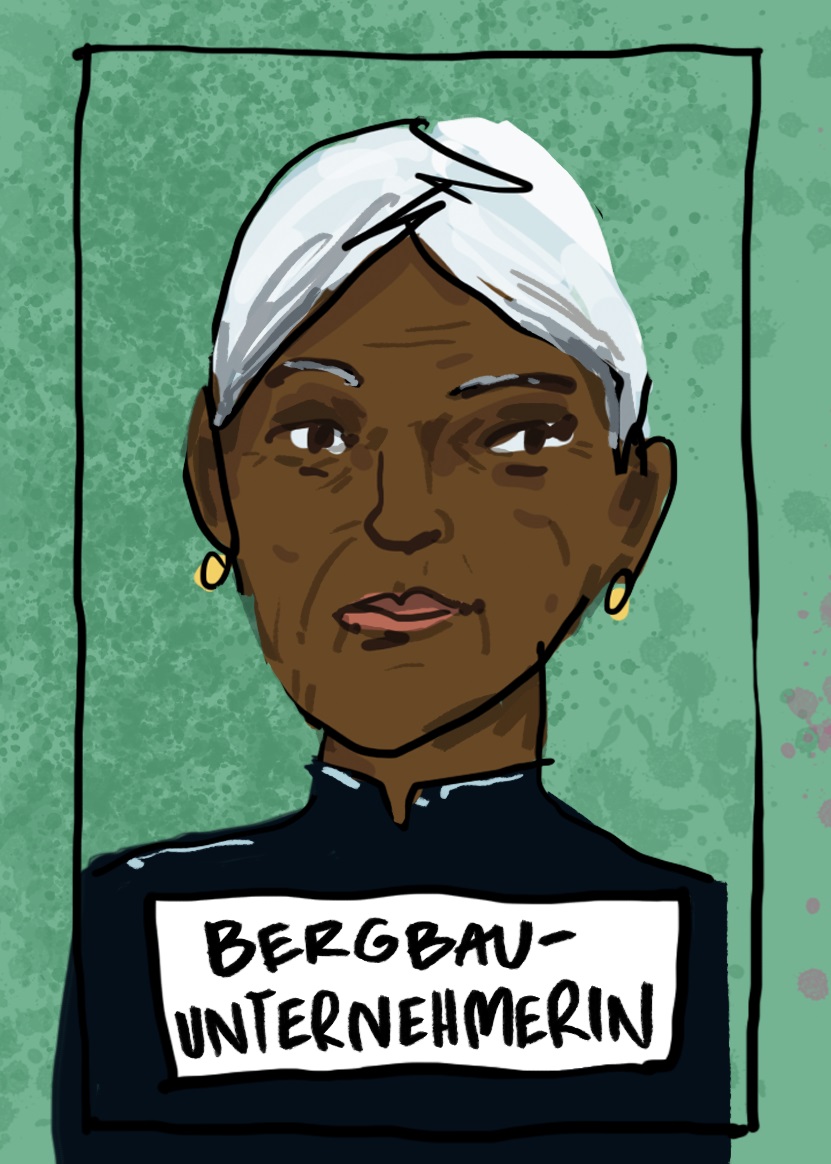 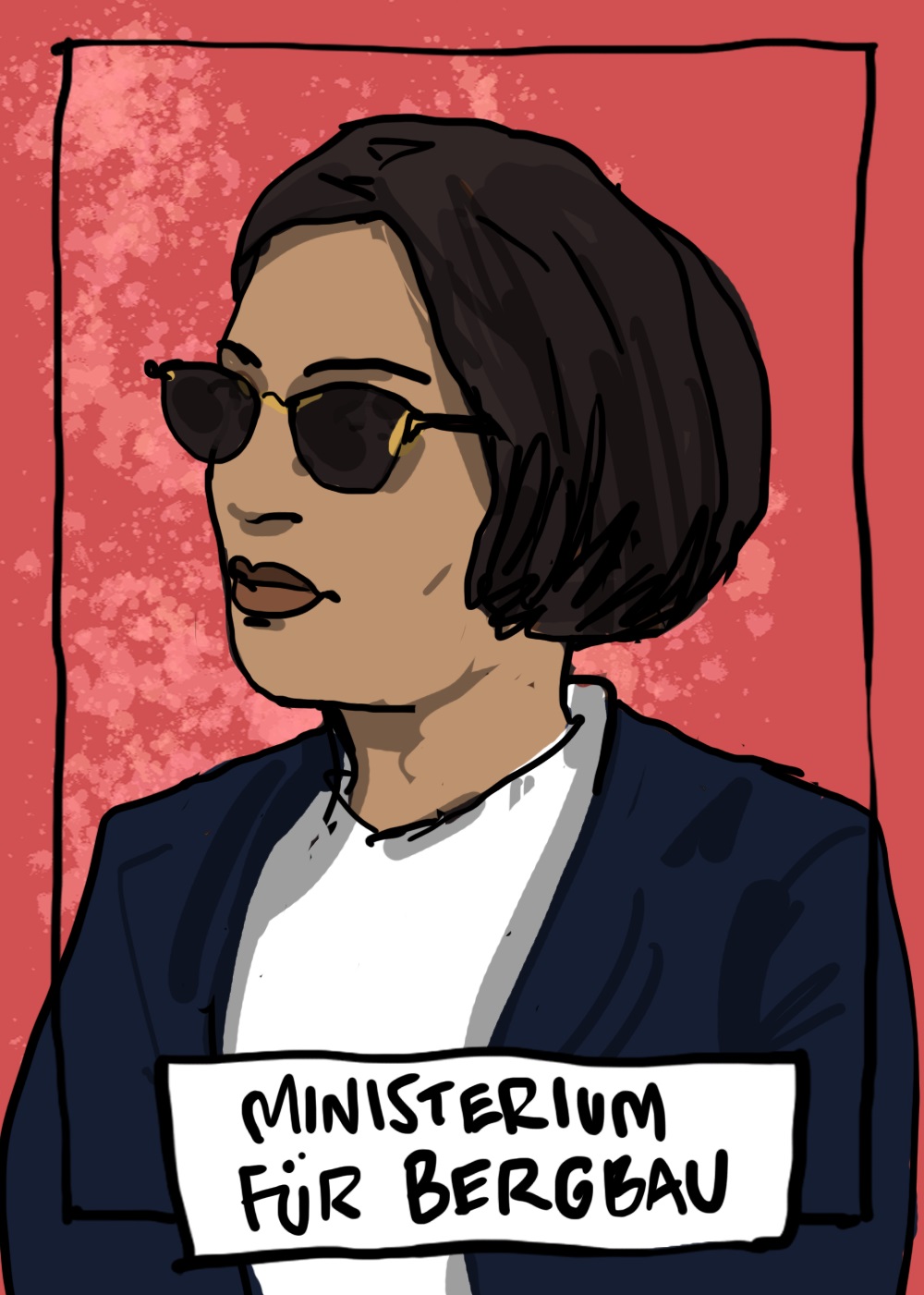 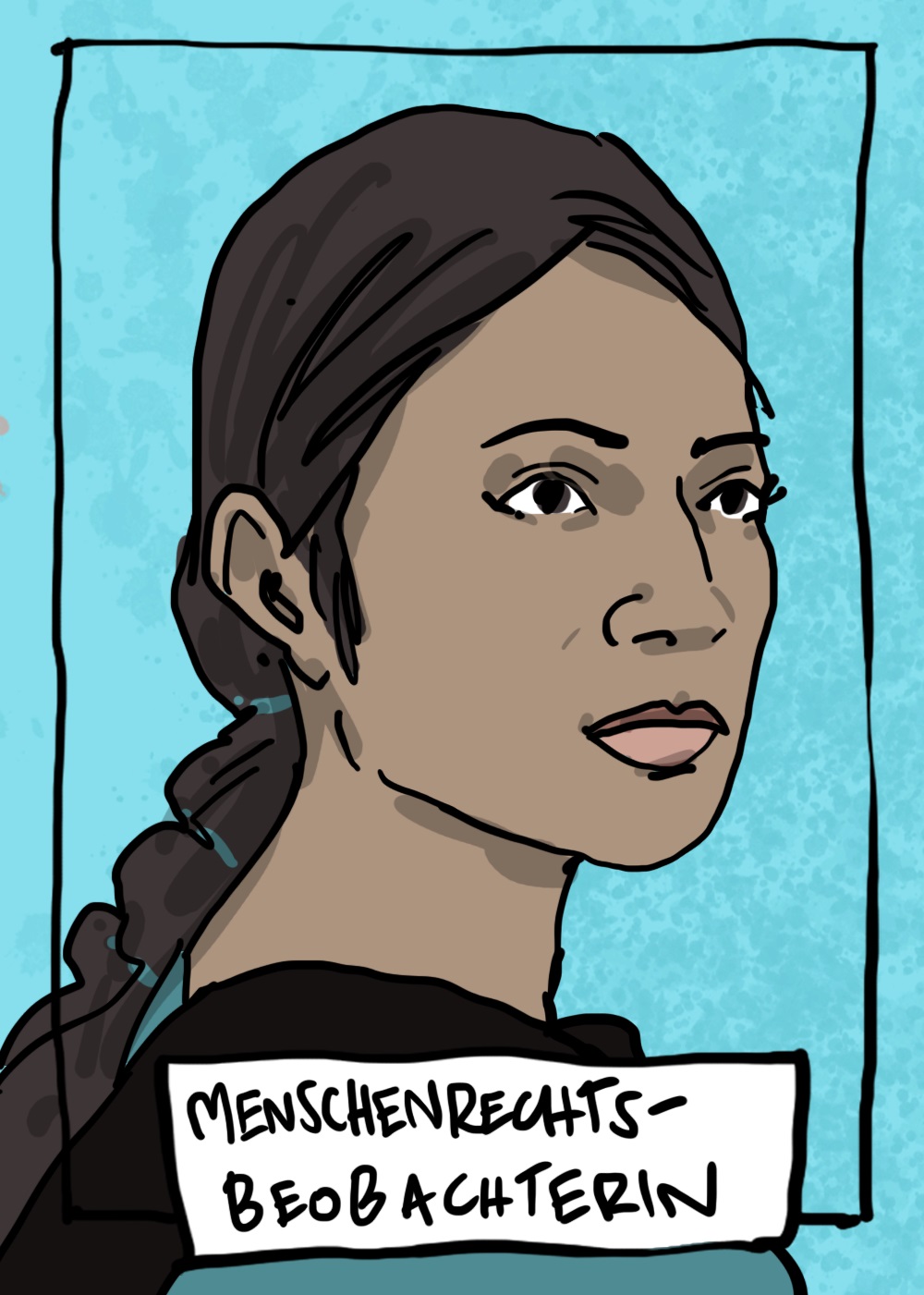 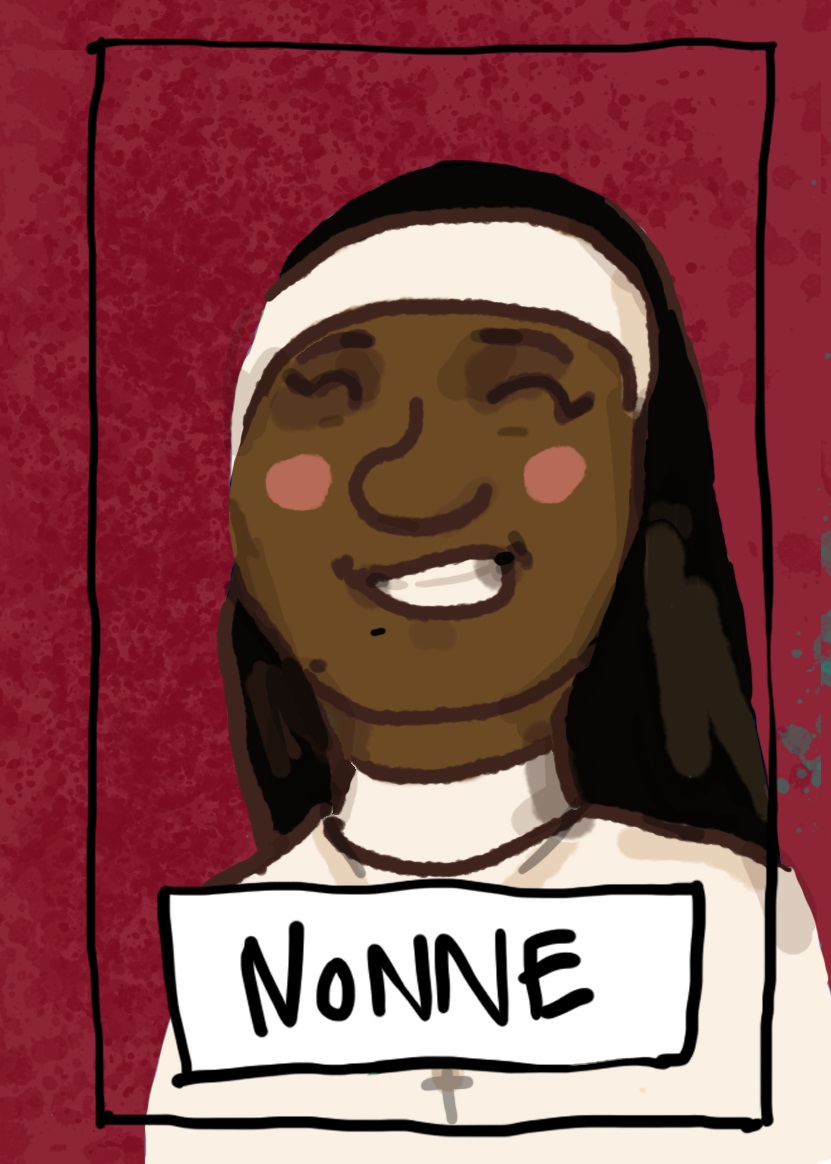 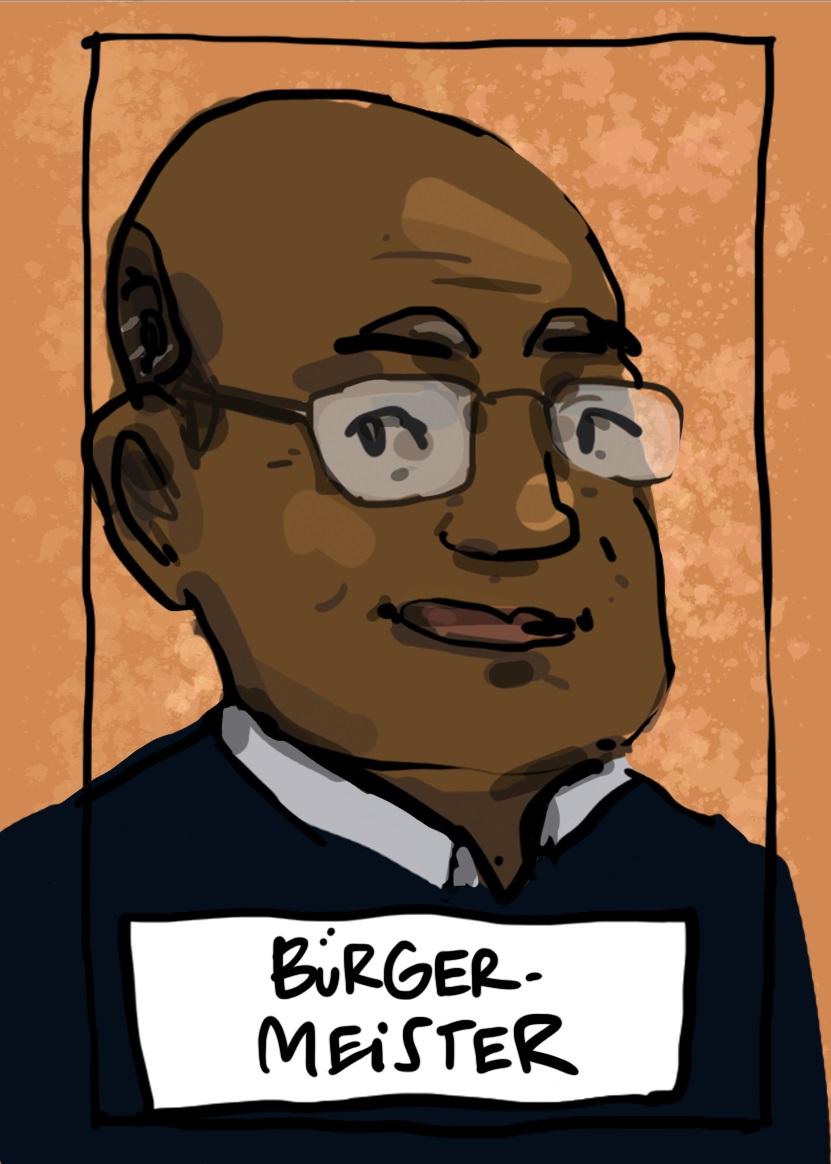 Illustrationen: Till Laßmann
Hintergrundfoto: Intag e.V.
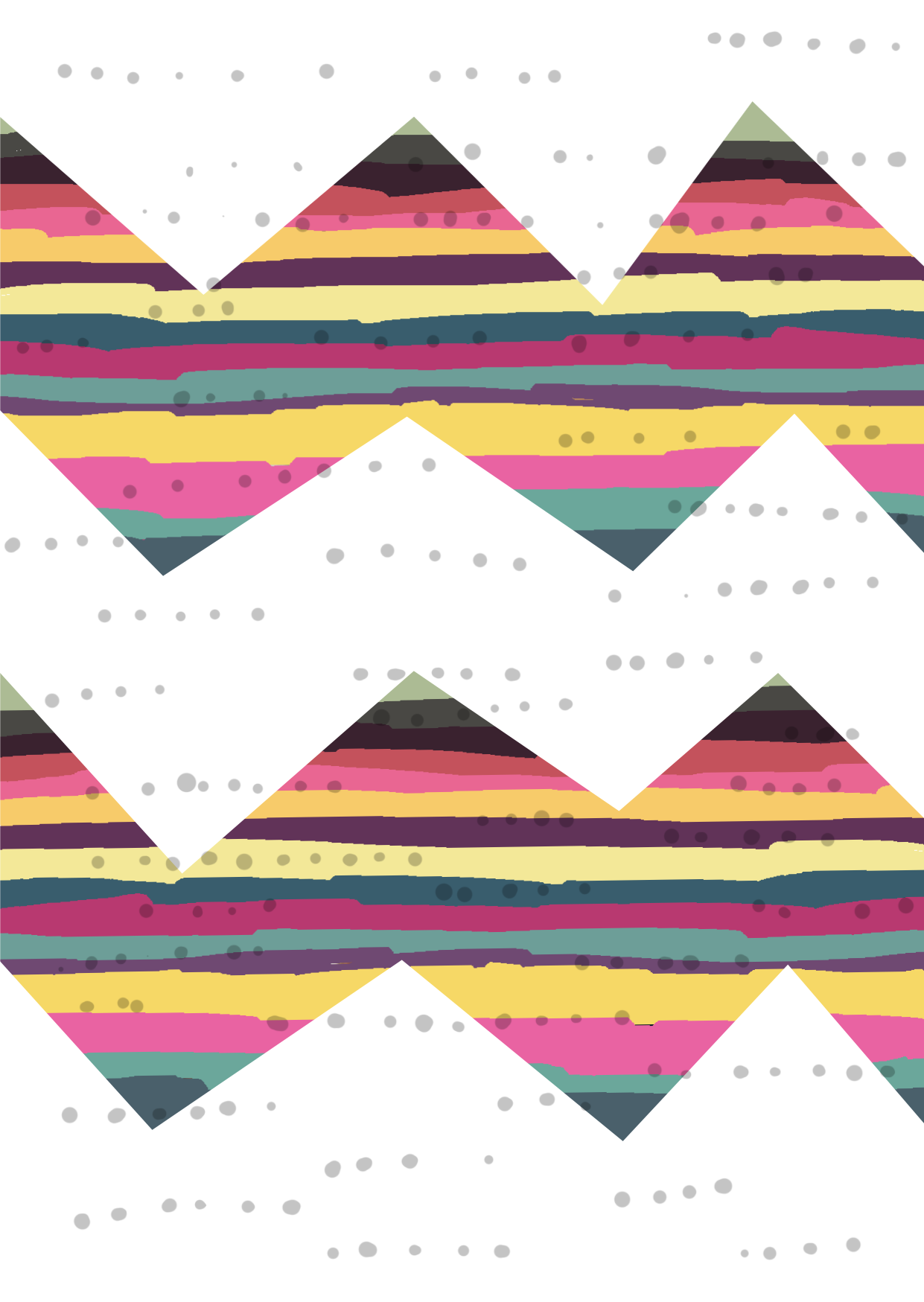 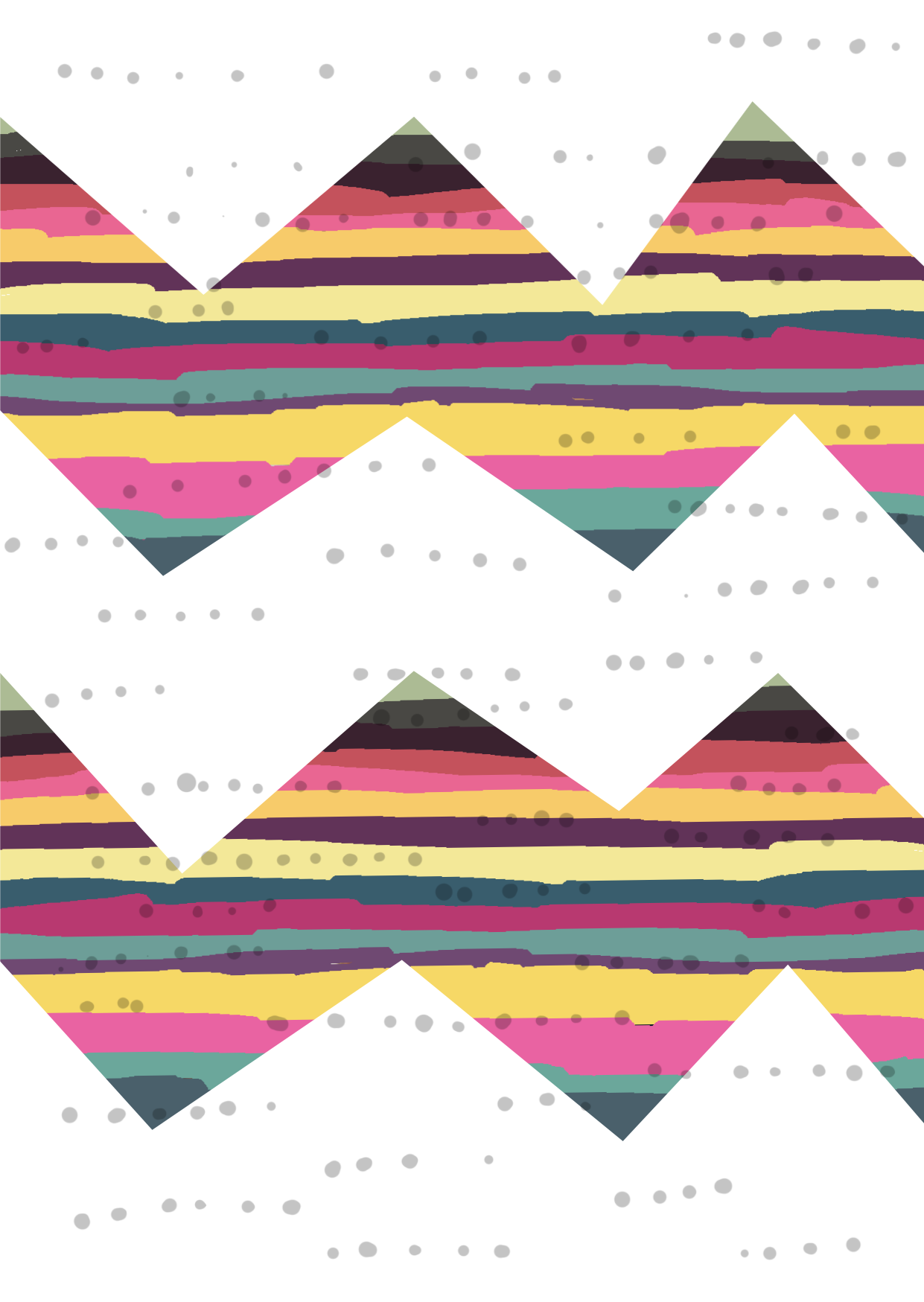 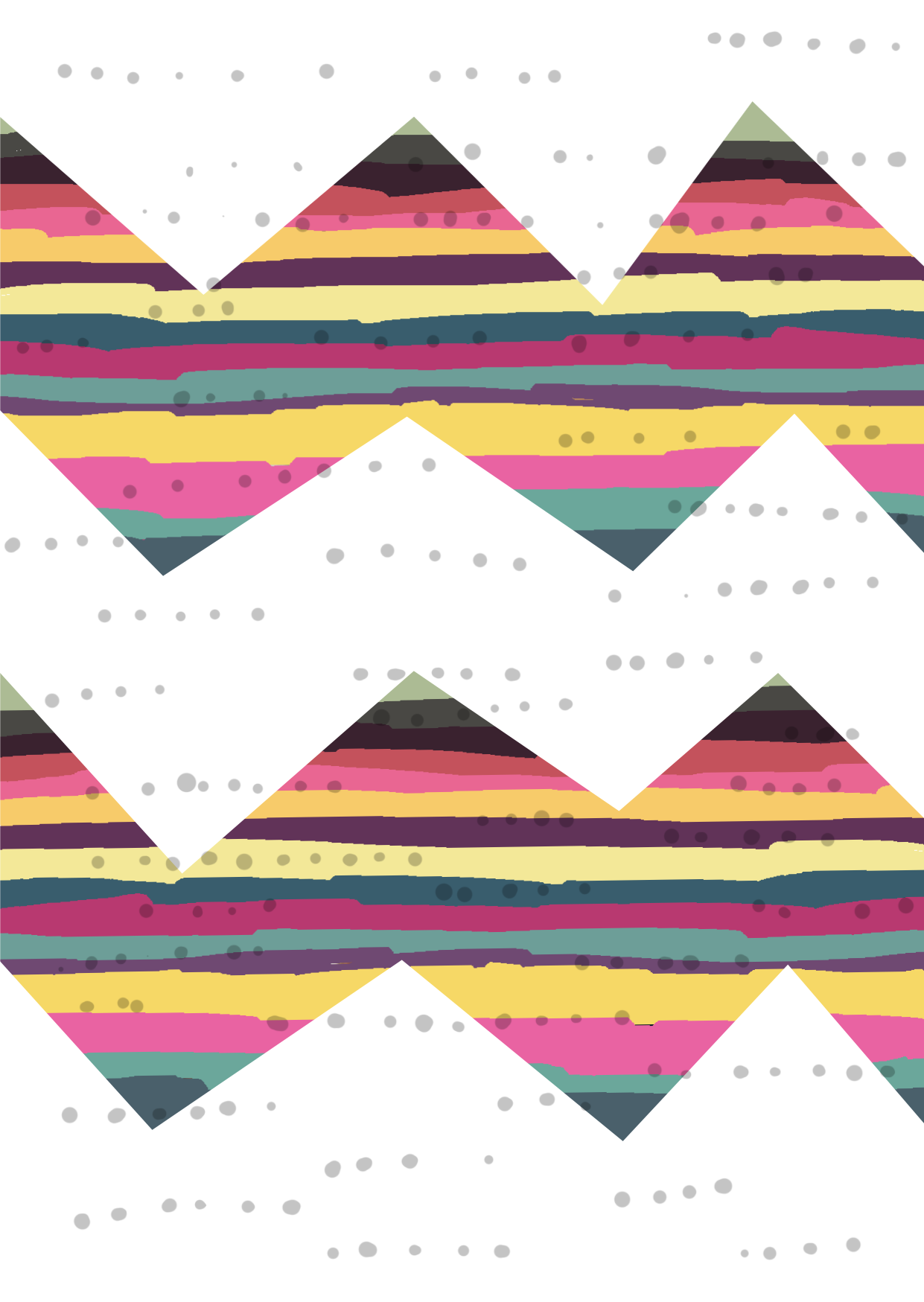 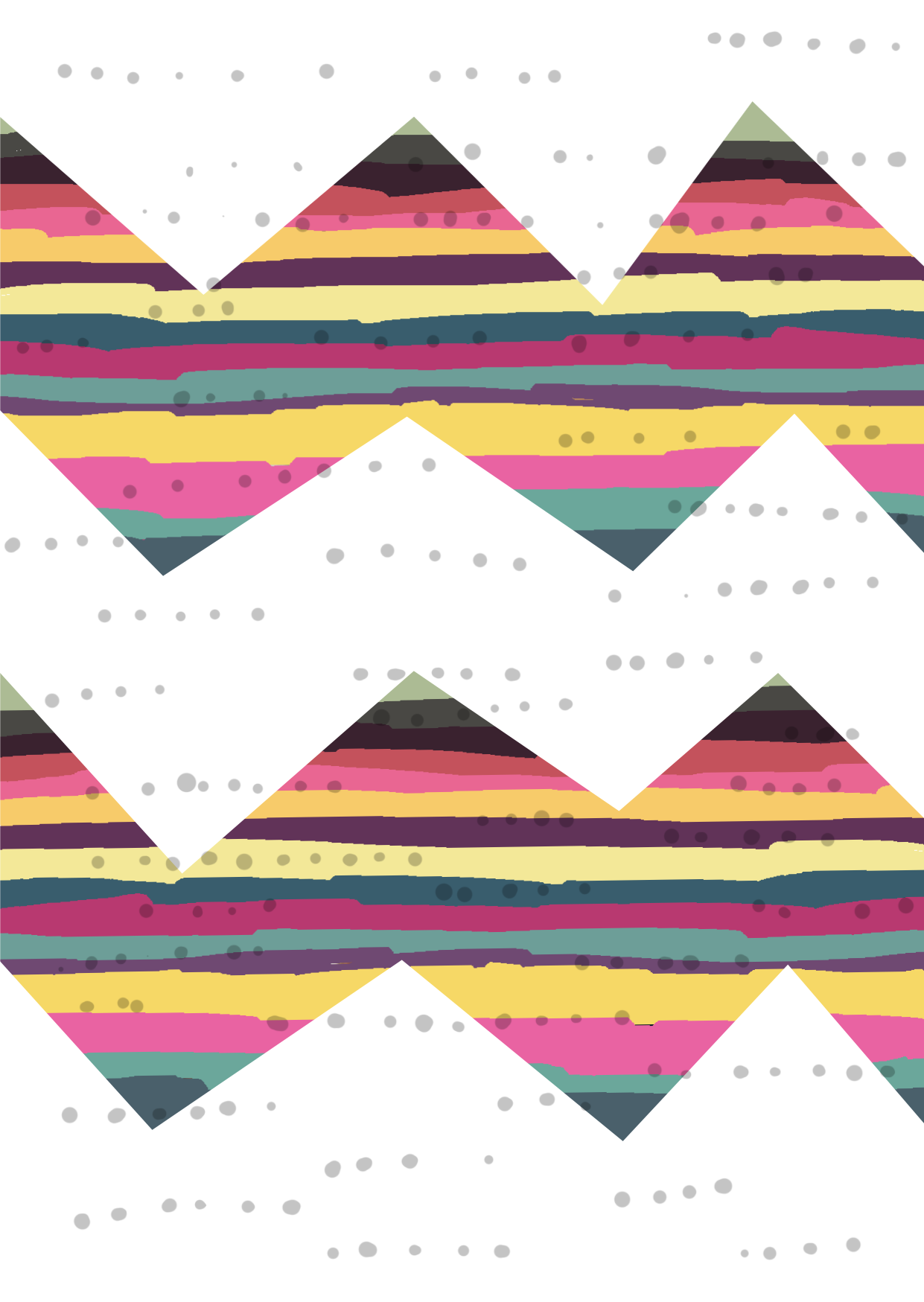 Ablauf der Spielphase
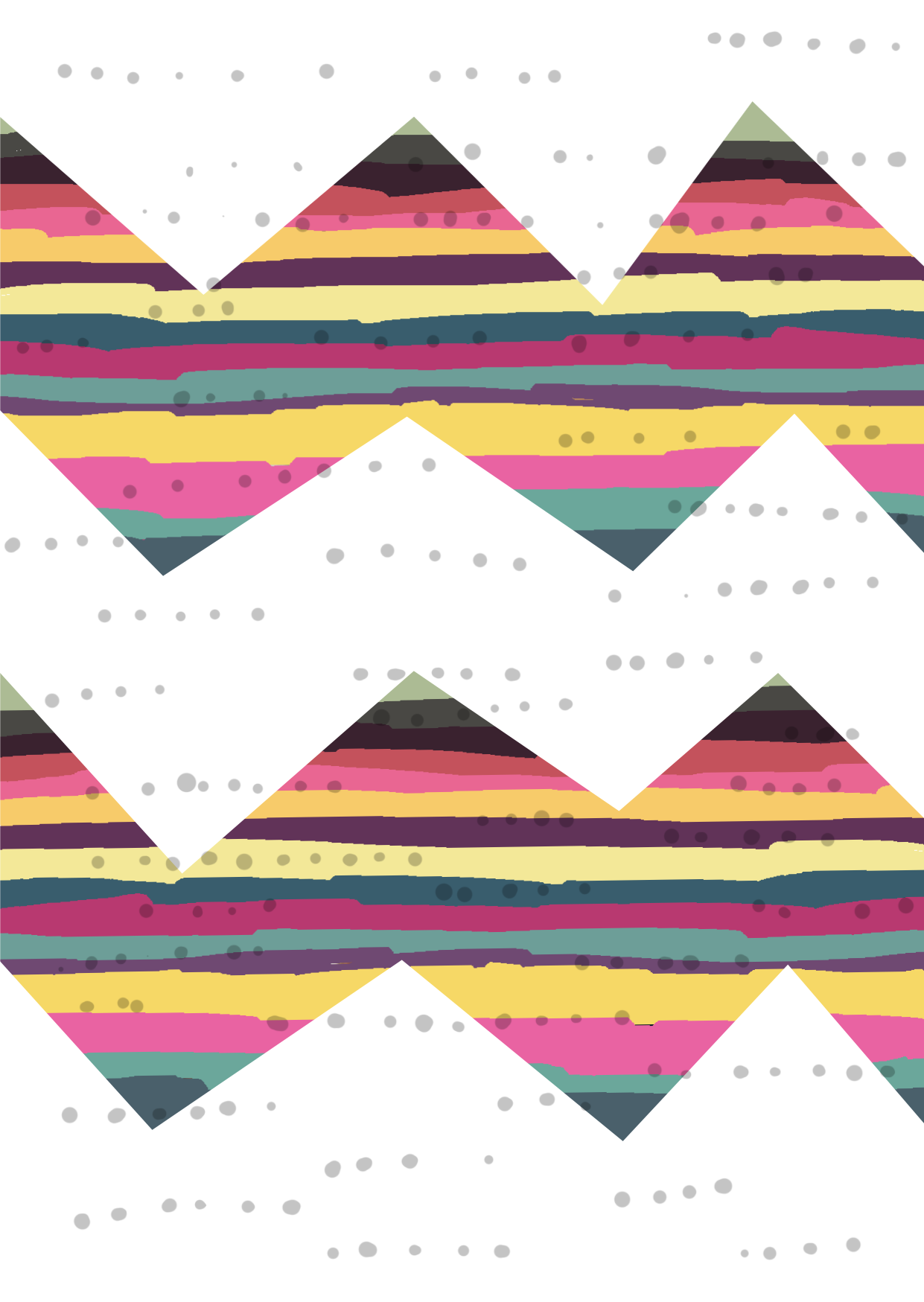 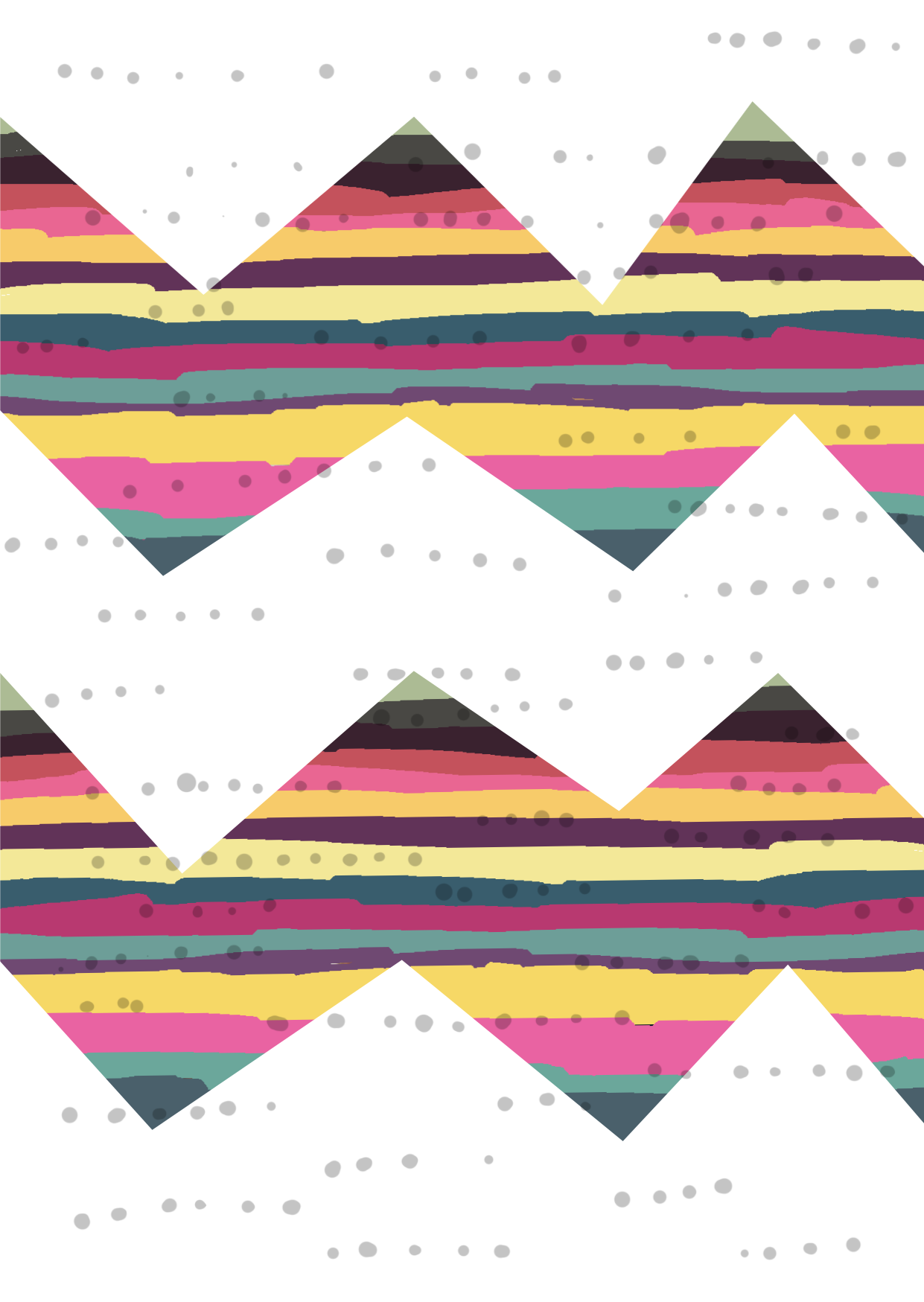 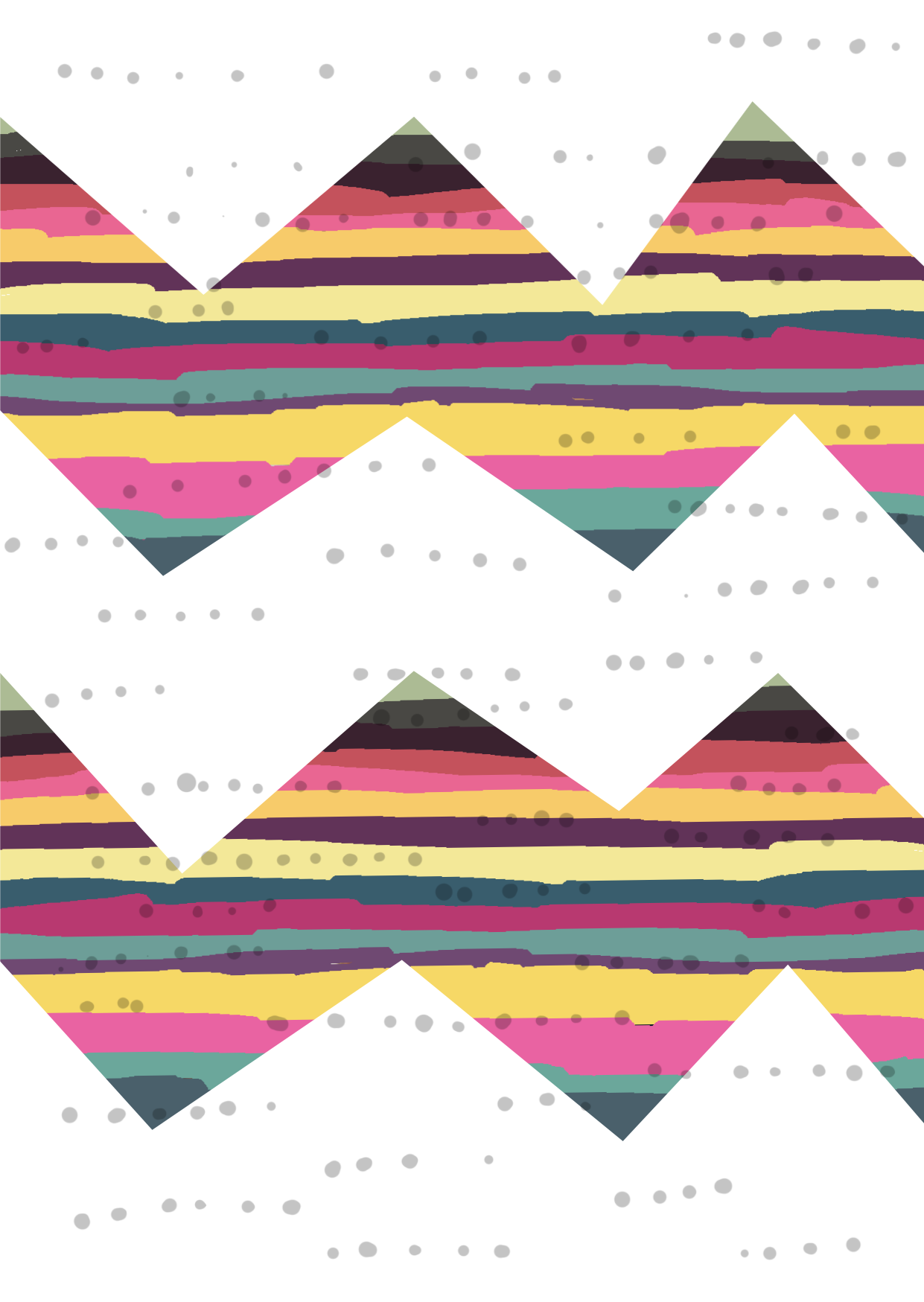 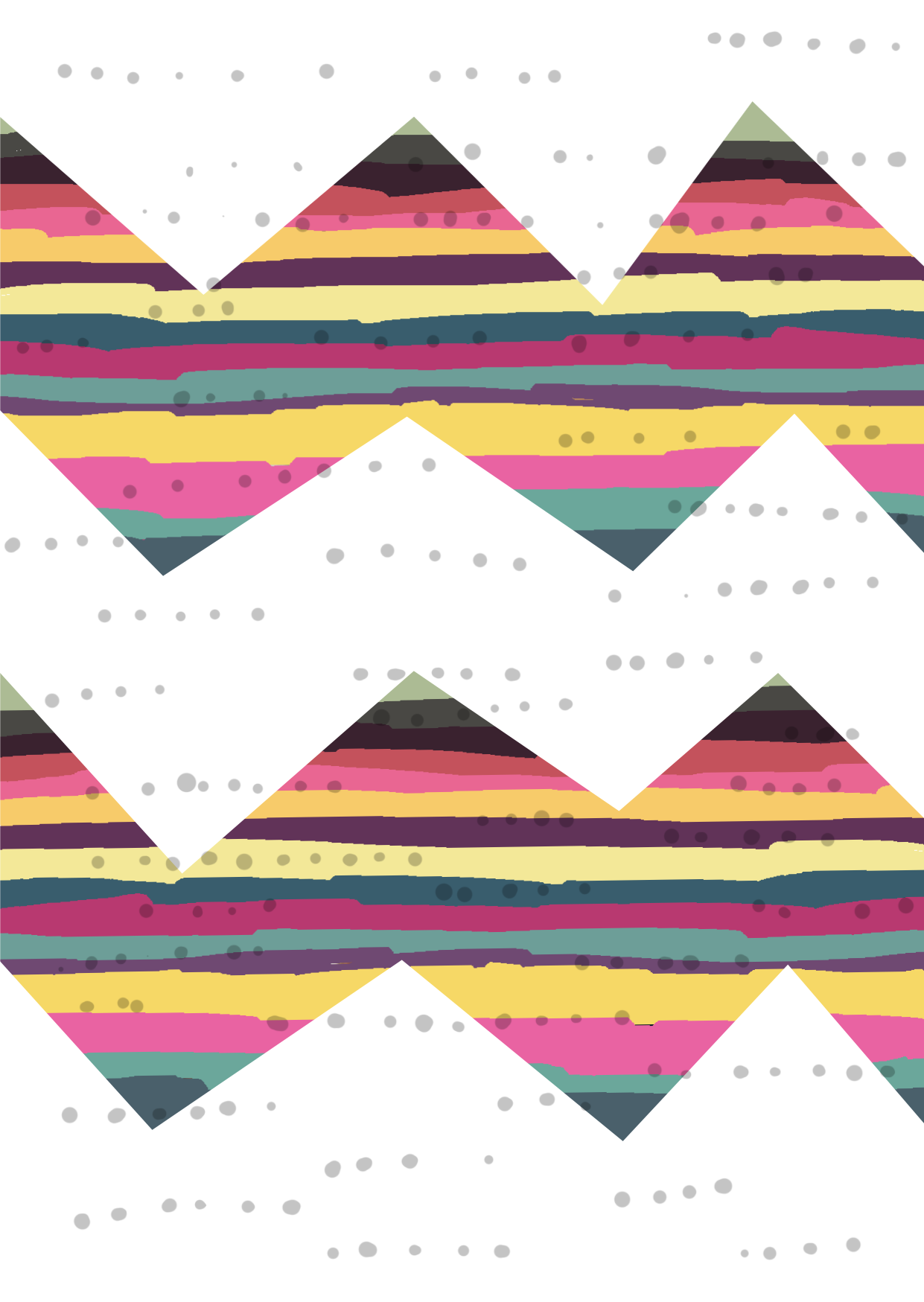 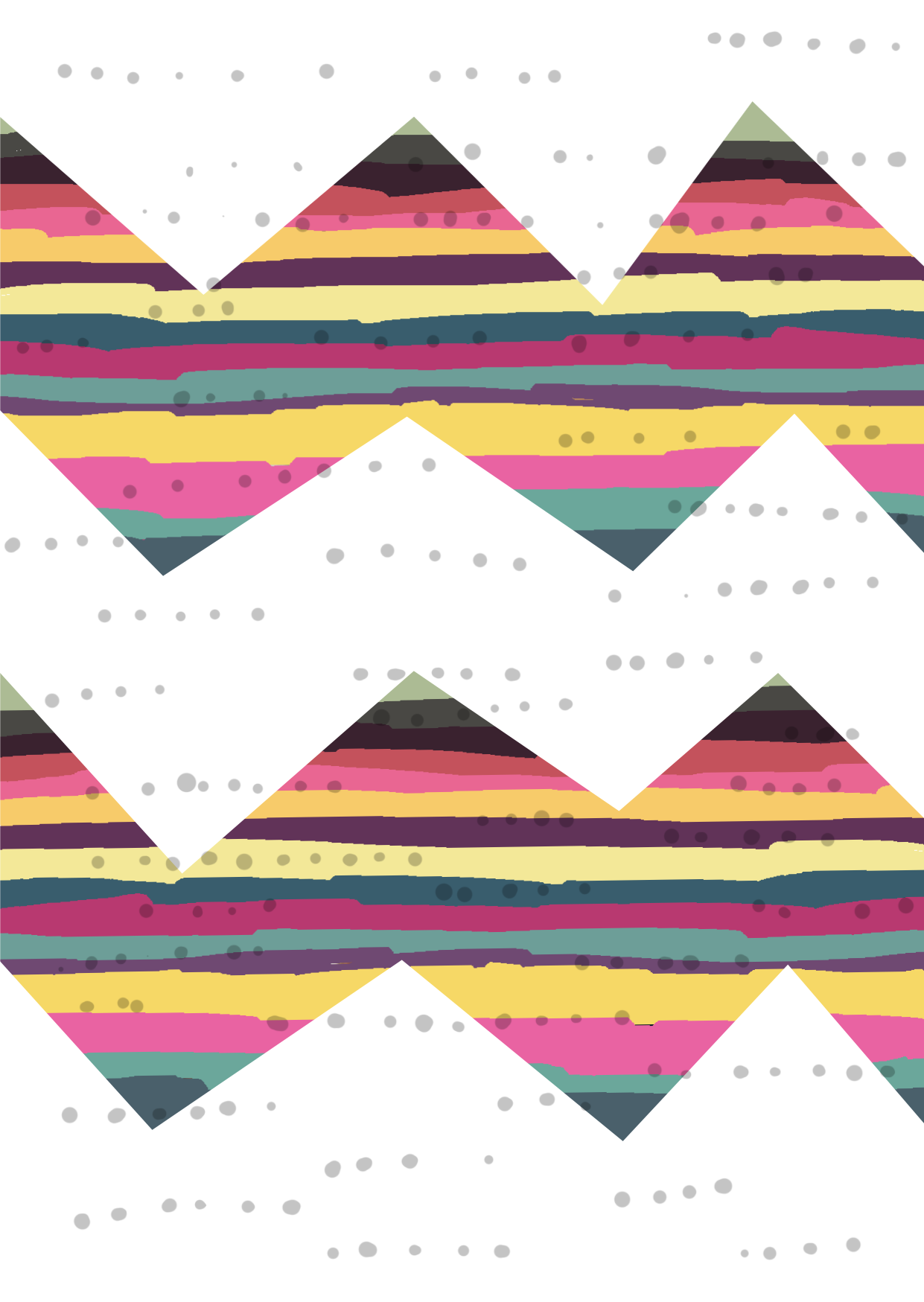 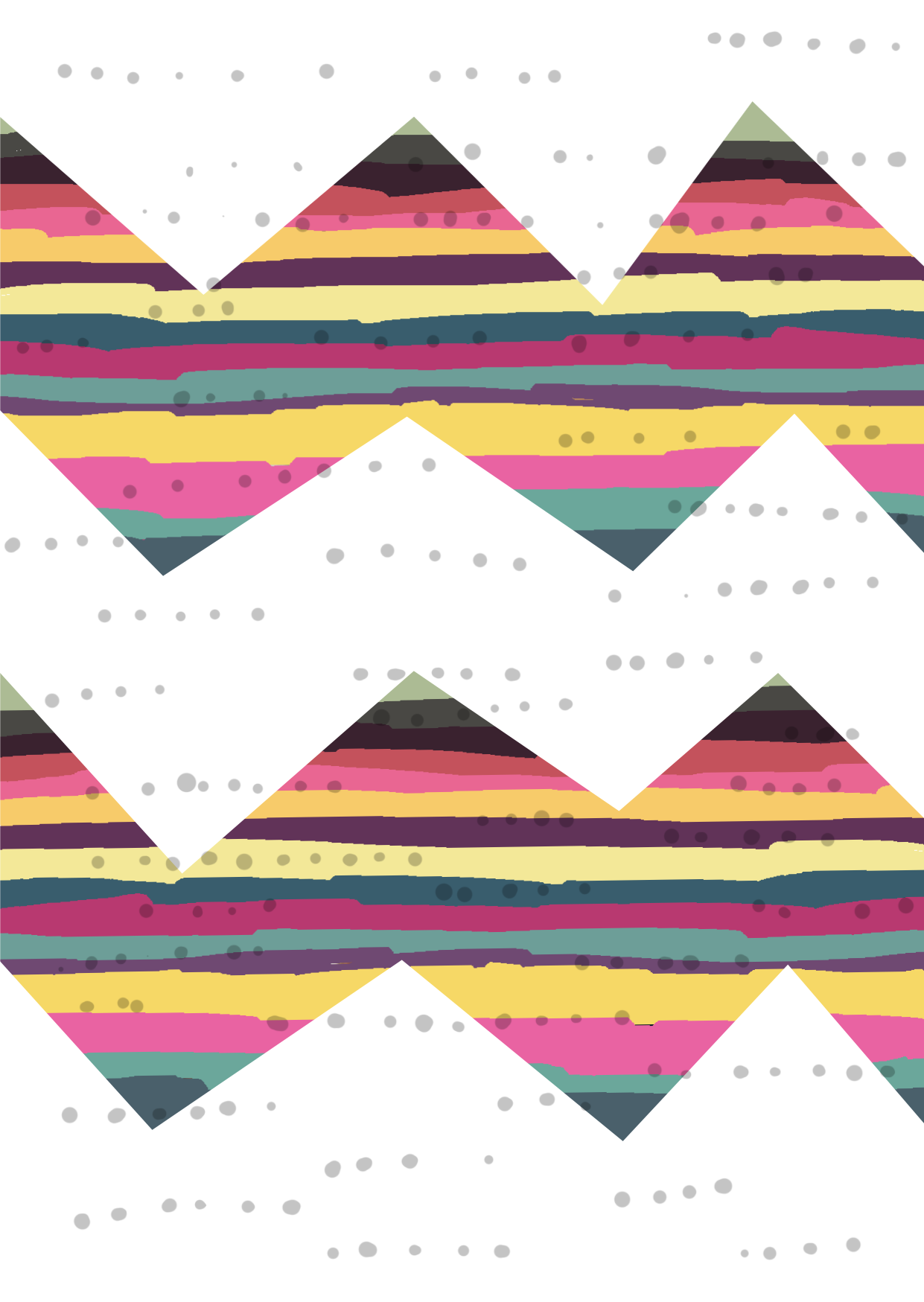 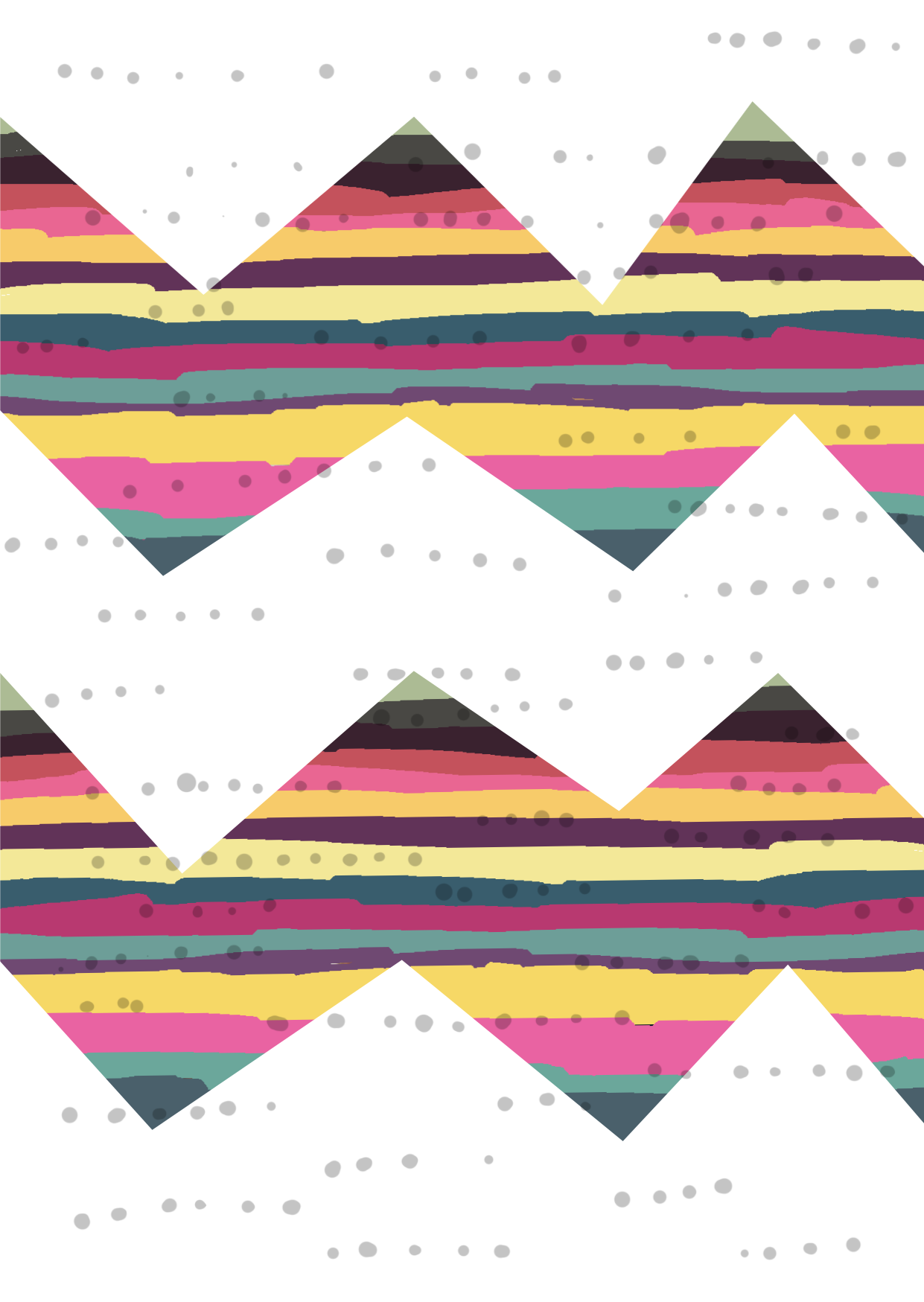 Die Spielphase besteht aus vier Teilen:

 Strategiebesprechung innerhalb der Akteursgruppen
 Informelle Verhandlungen zwischen den Akteursgruppen
 Runder Tisch mit allen Akteursgruppen
Vorstellung aller Akteursgruppen 
Präsentation der Positionen durch die Akteursgruppen
Diskussion der verschiedenen Entwicklungsmöglichkeiten
Beschlussfassung und -verkündung durch die Ministerien und kurze Abschlussstatements der Akteursgruppen
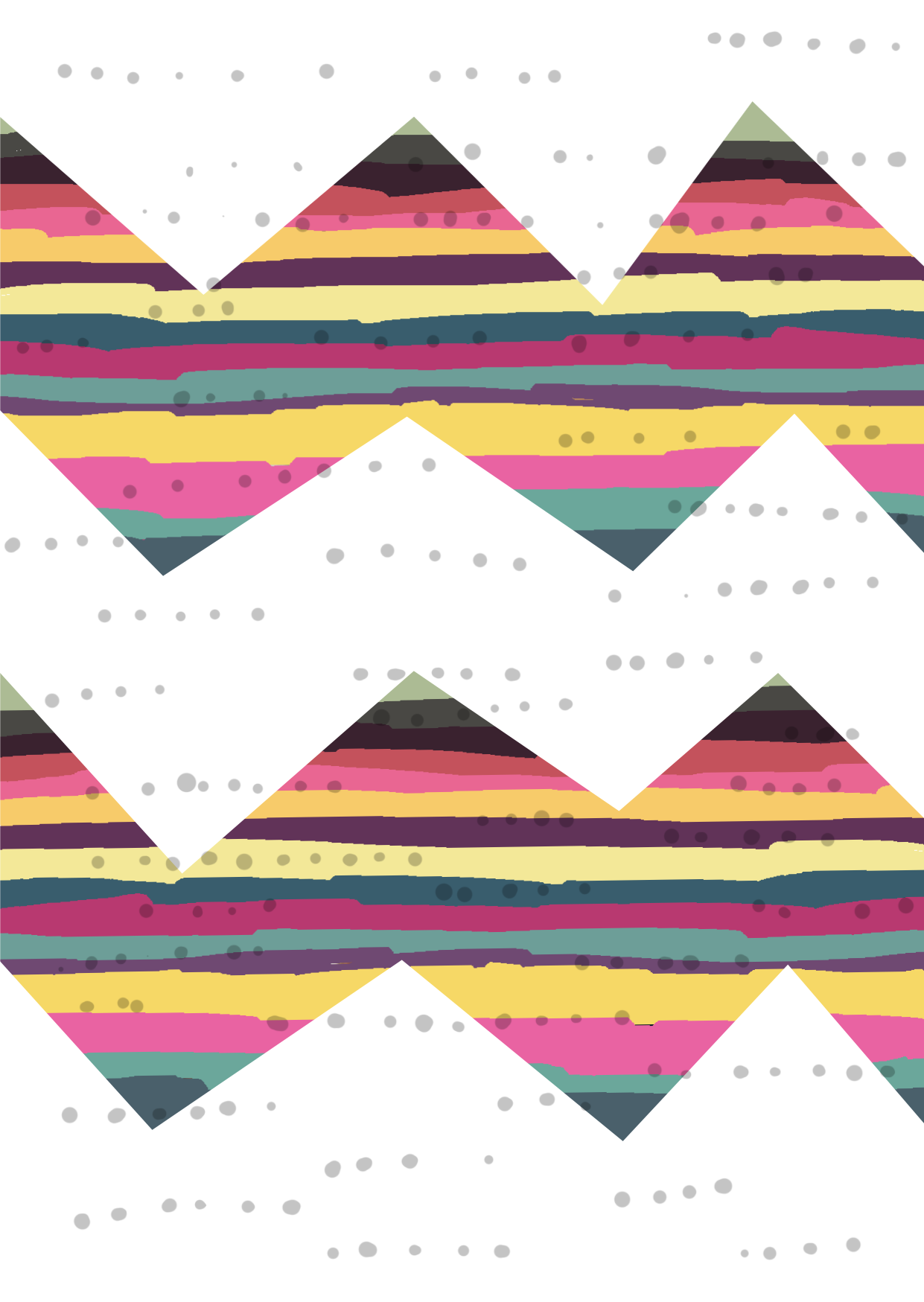 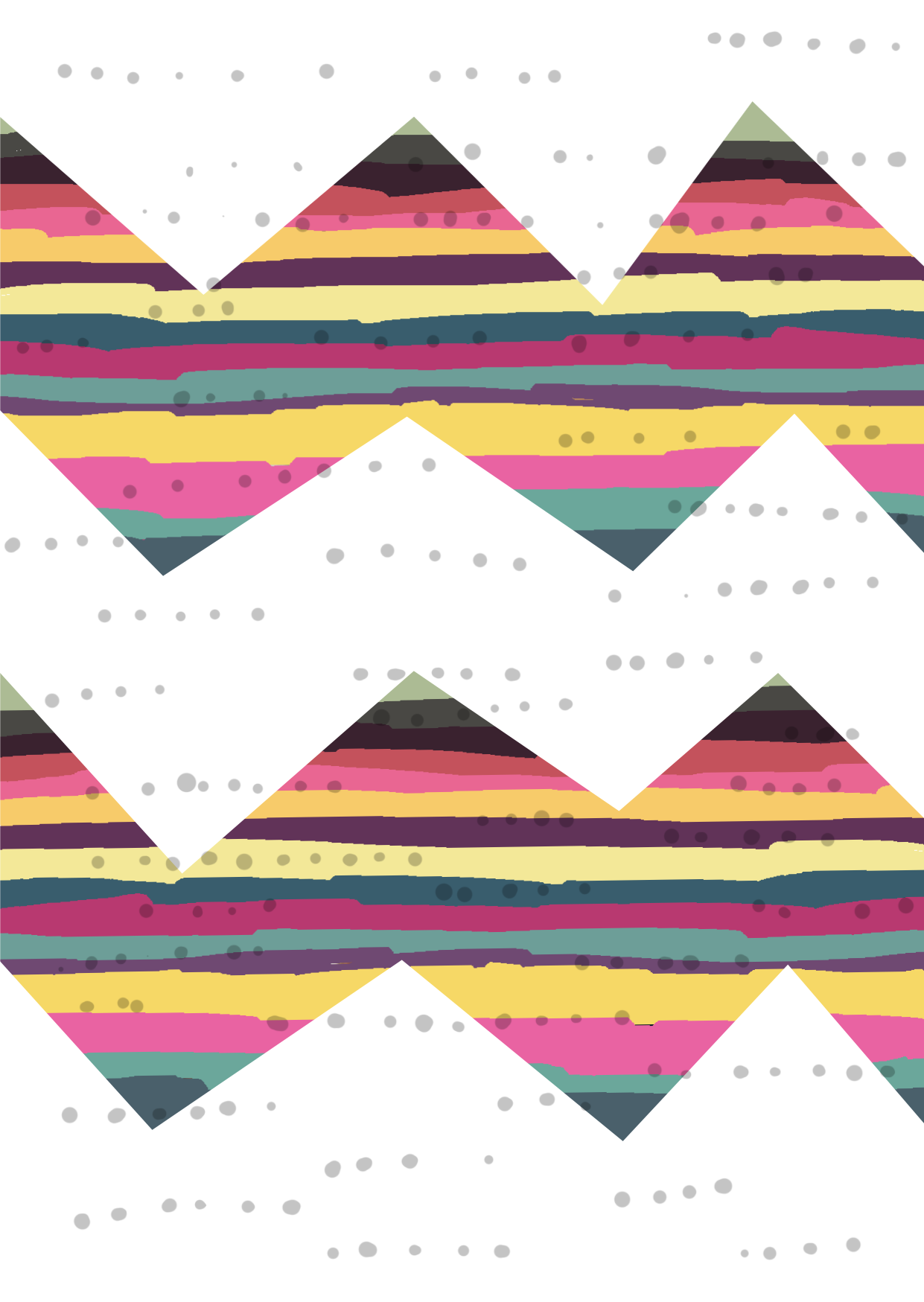 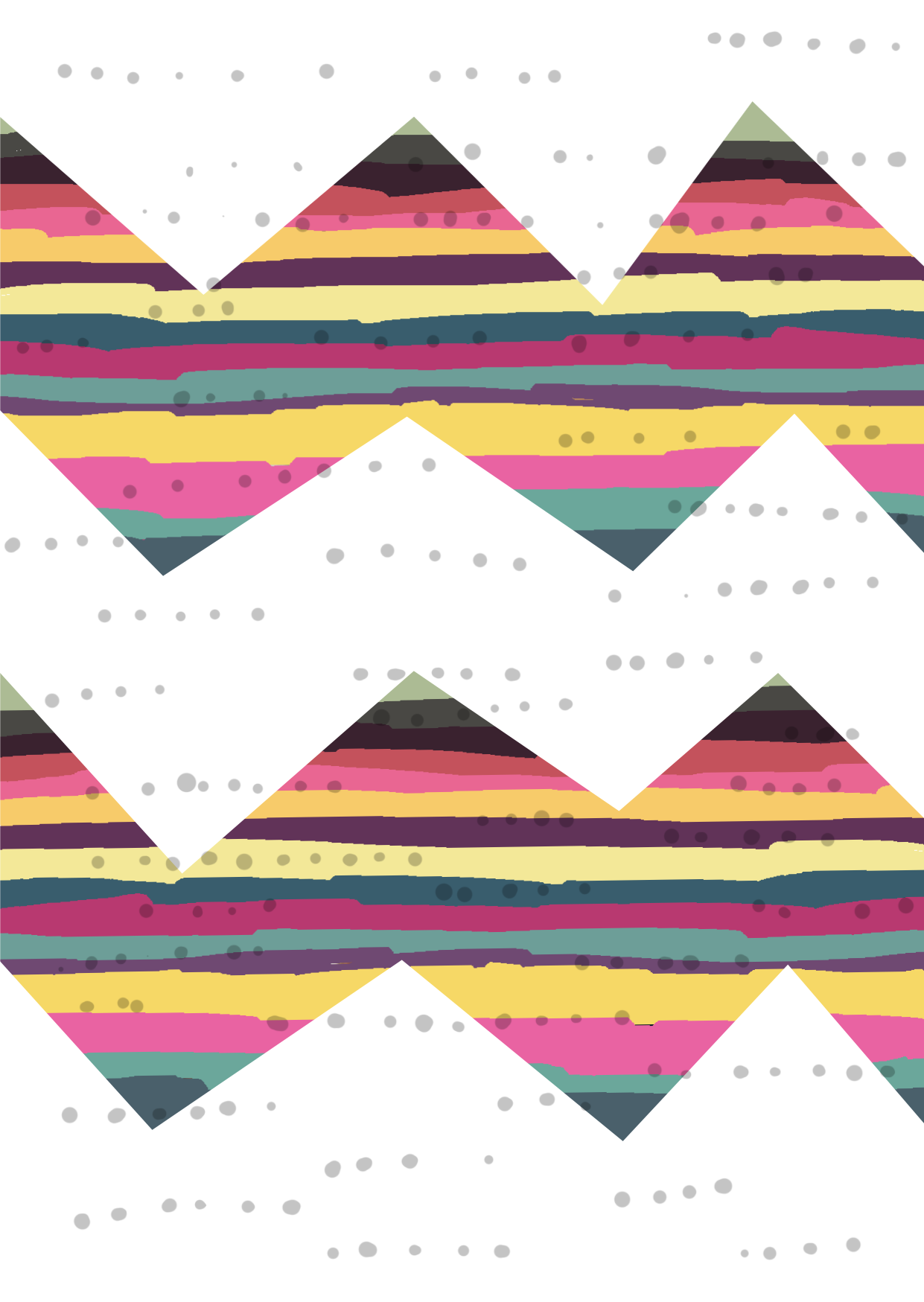 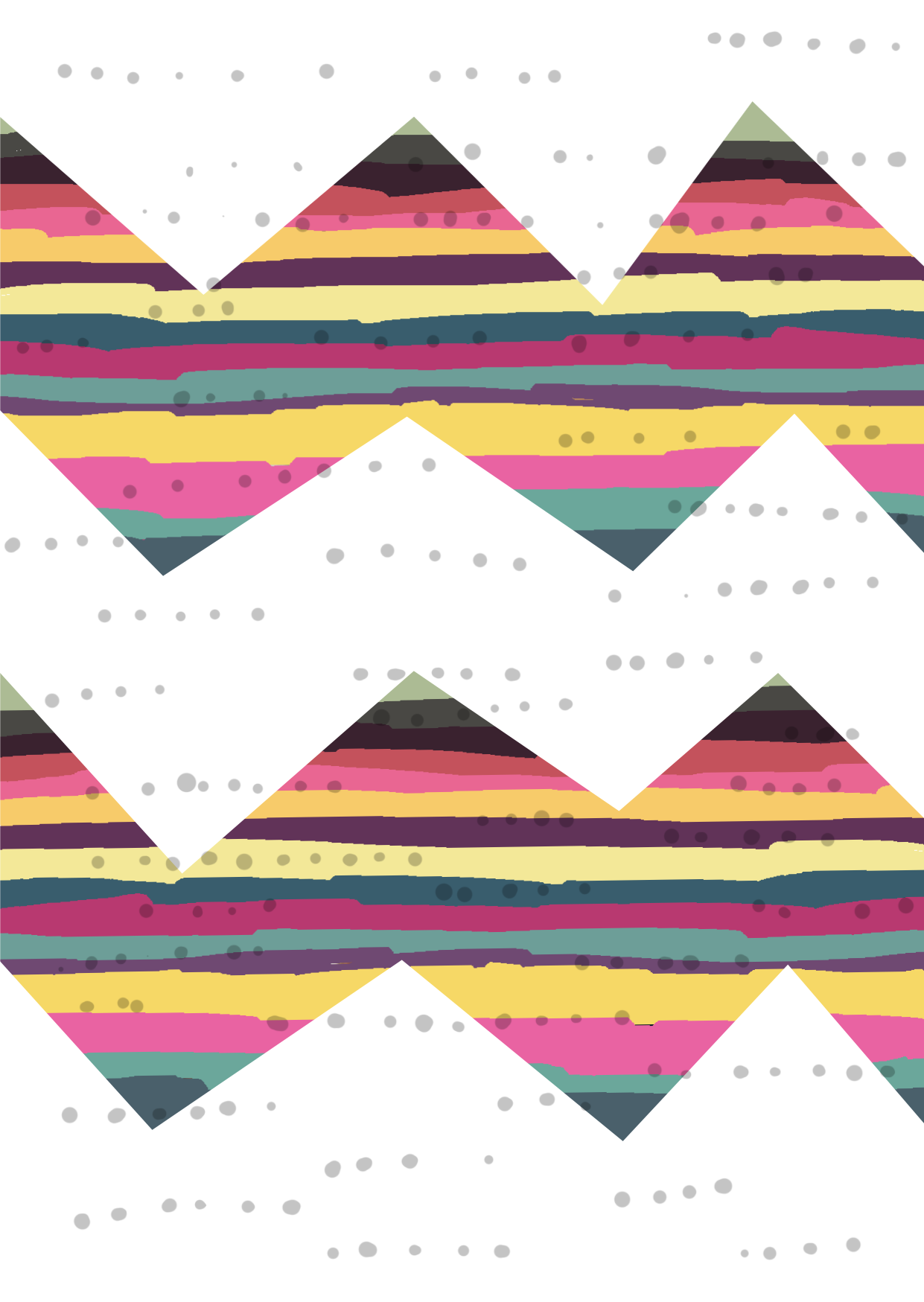 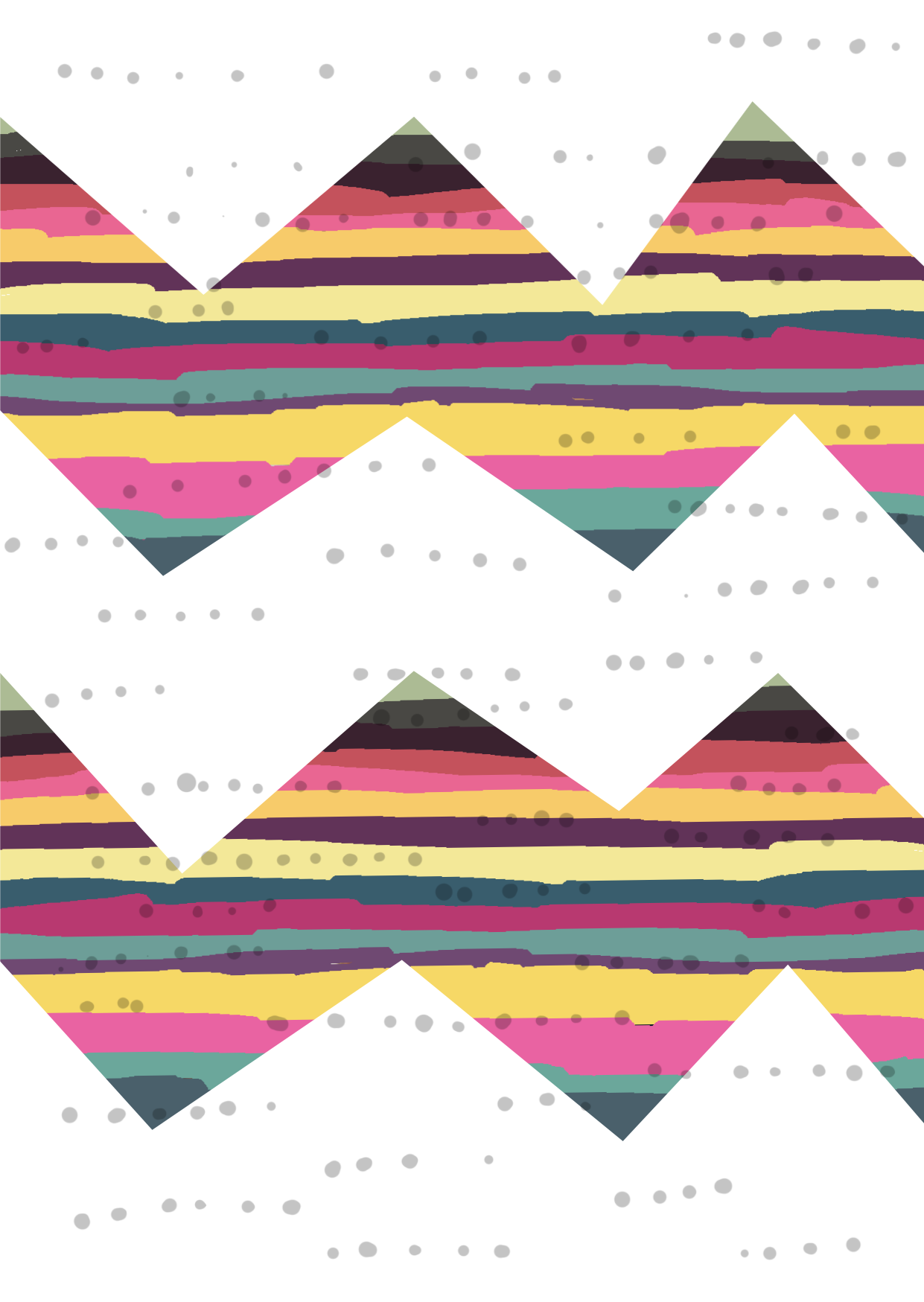 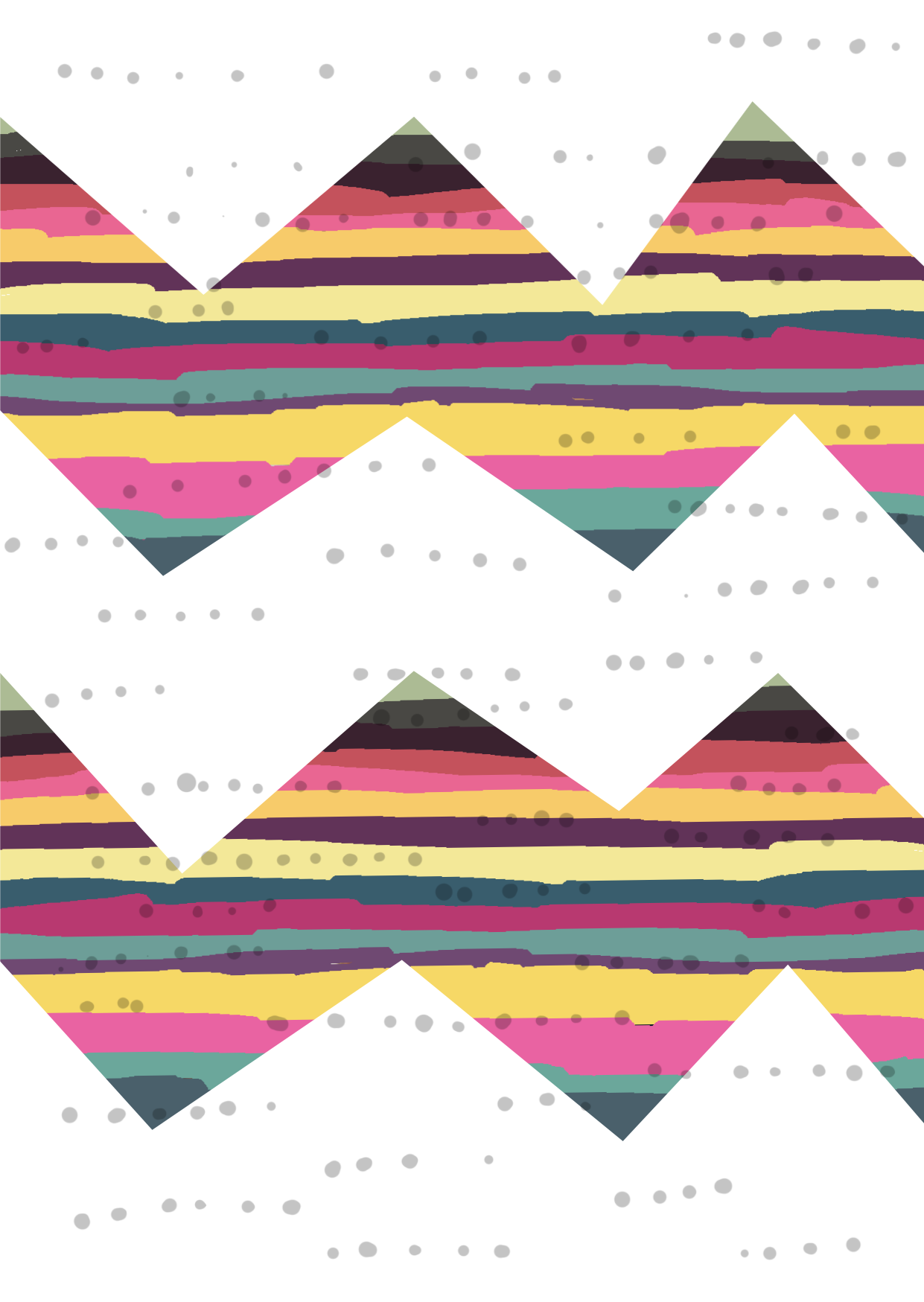 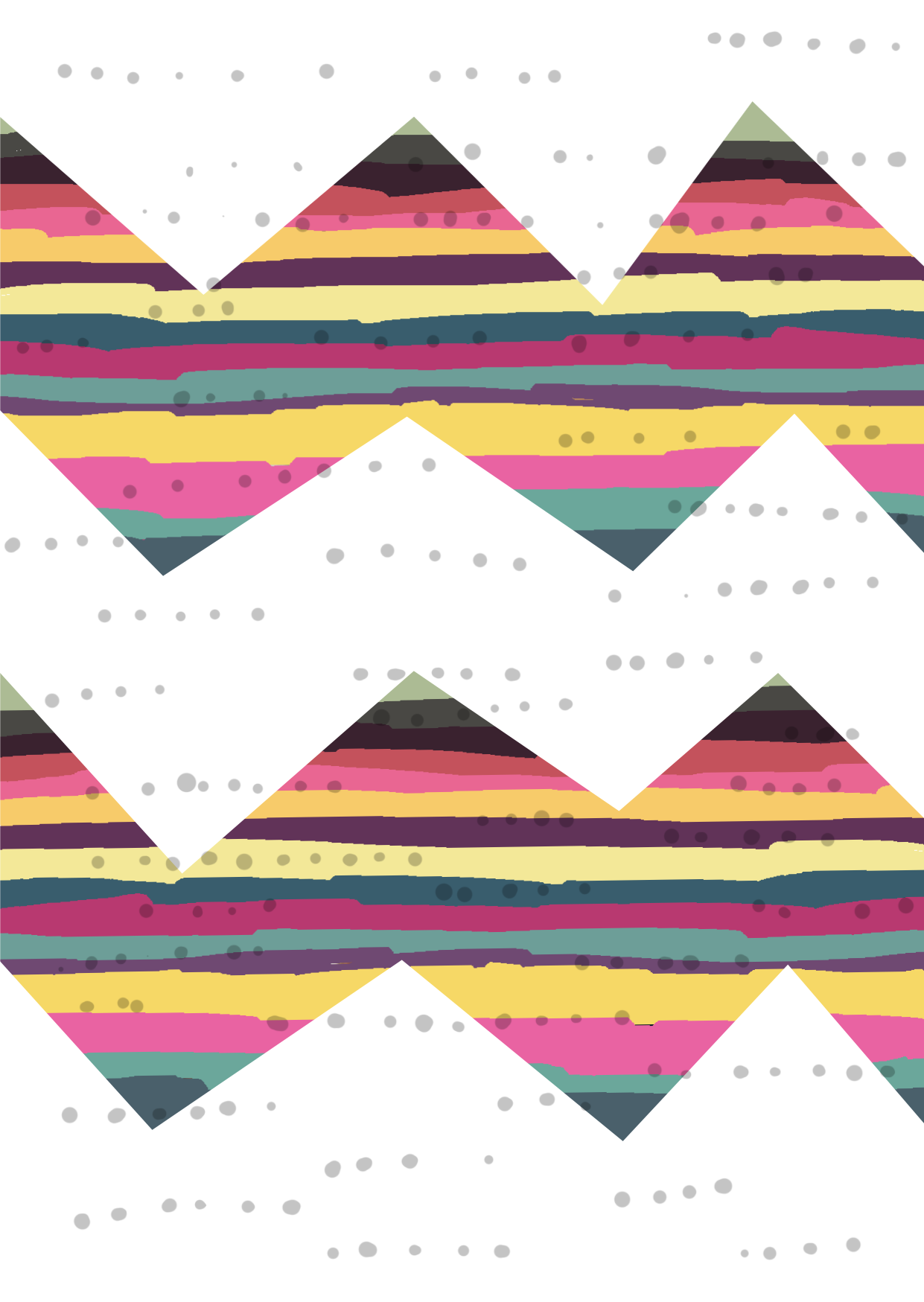 Rollenverteilung
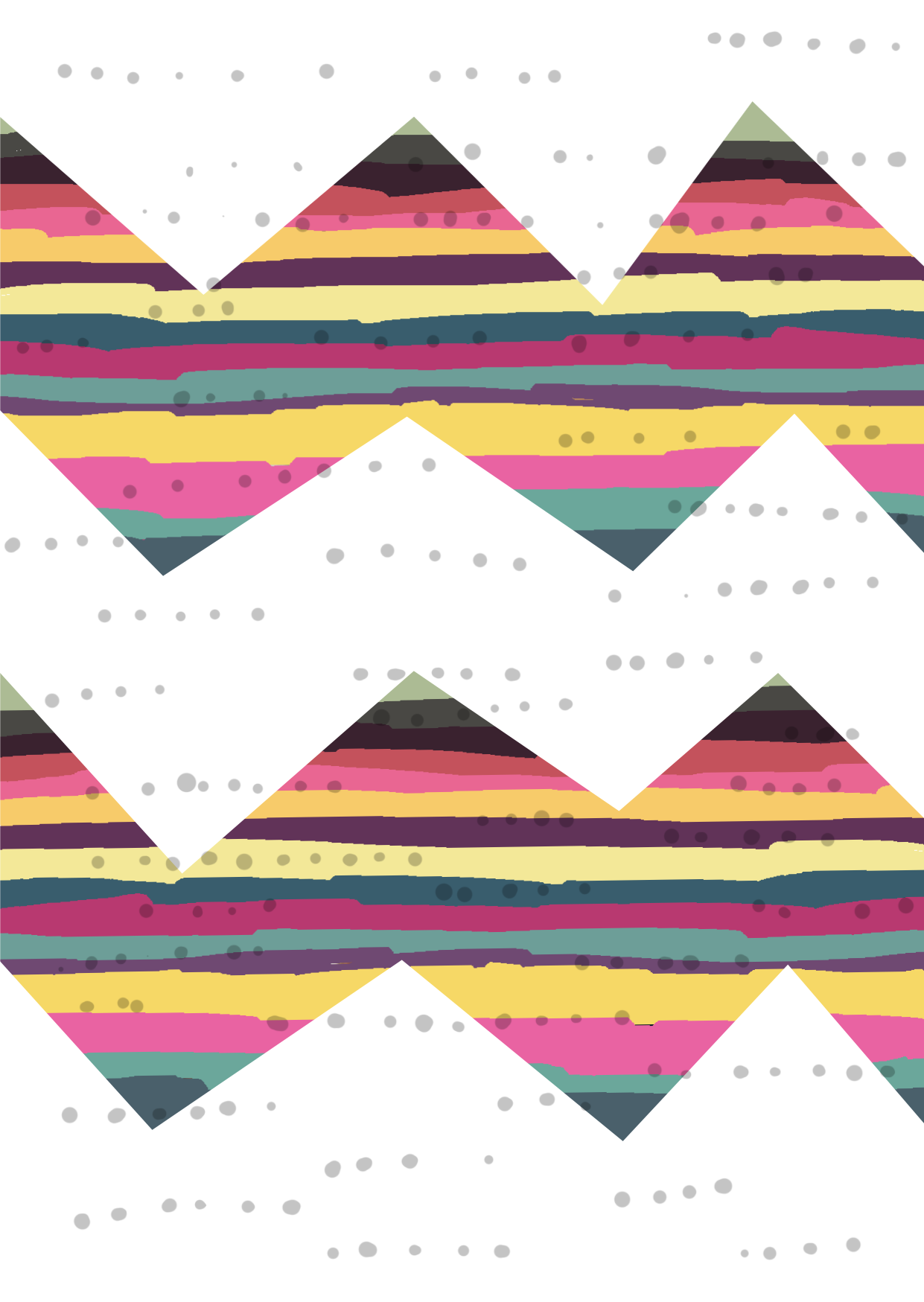 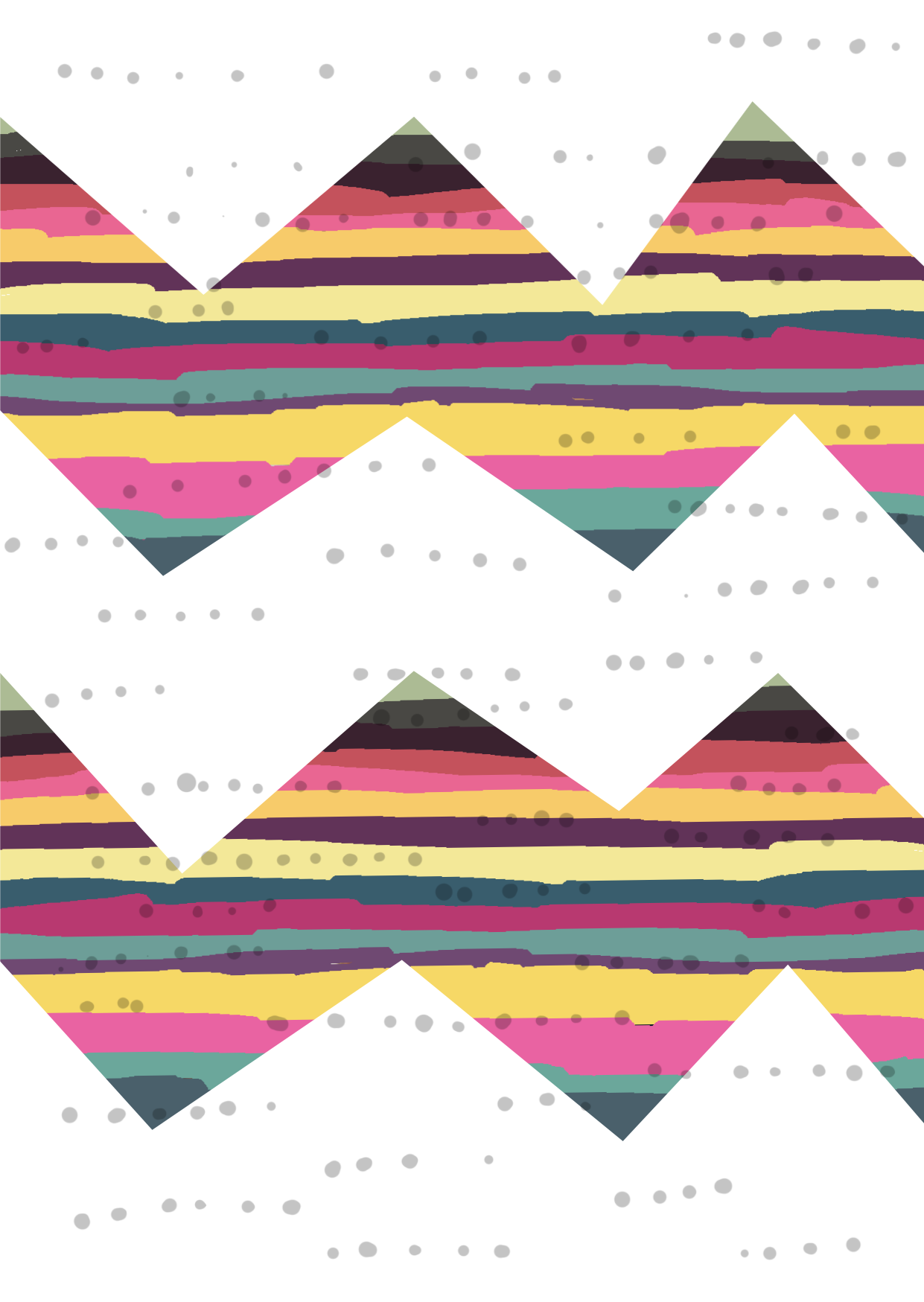 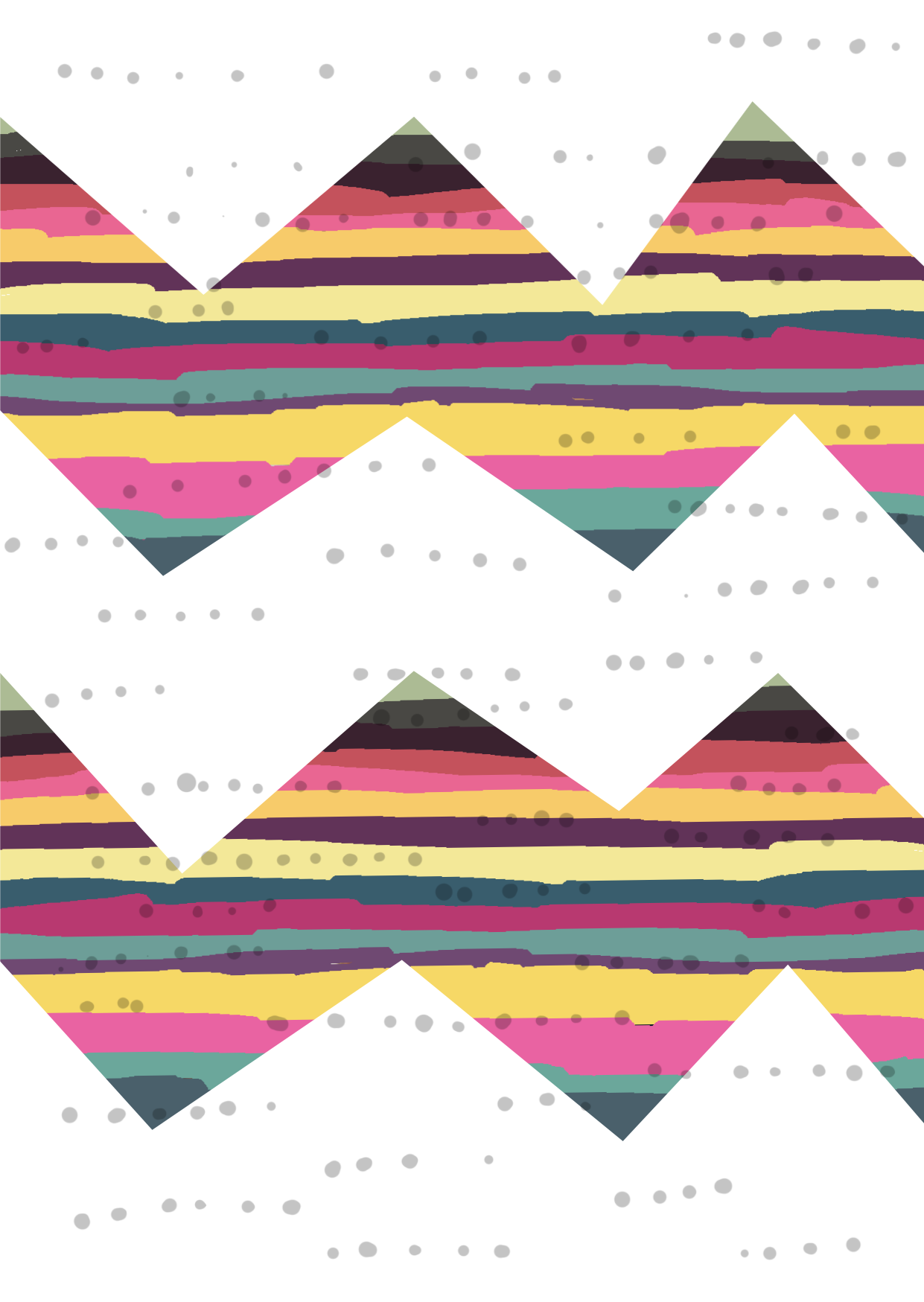 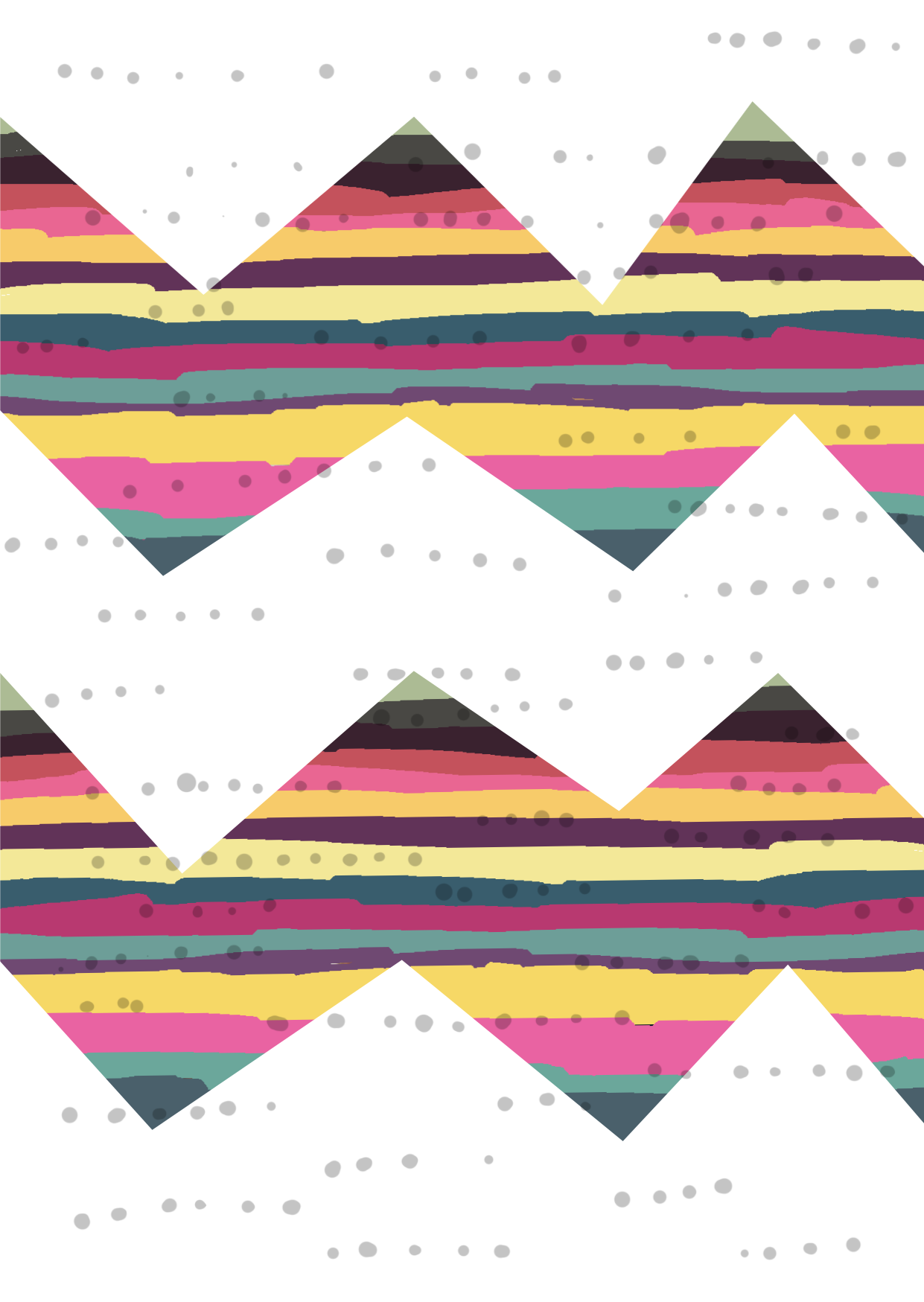 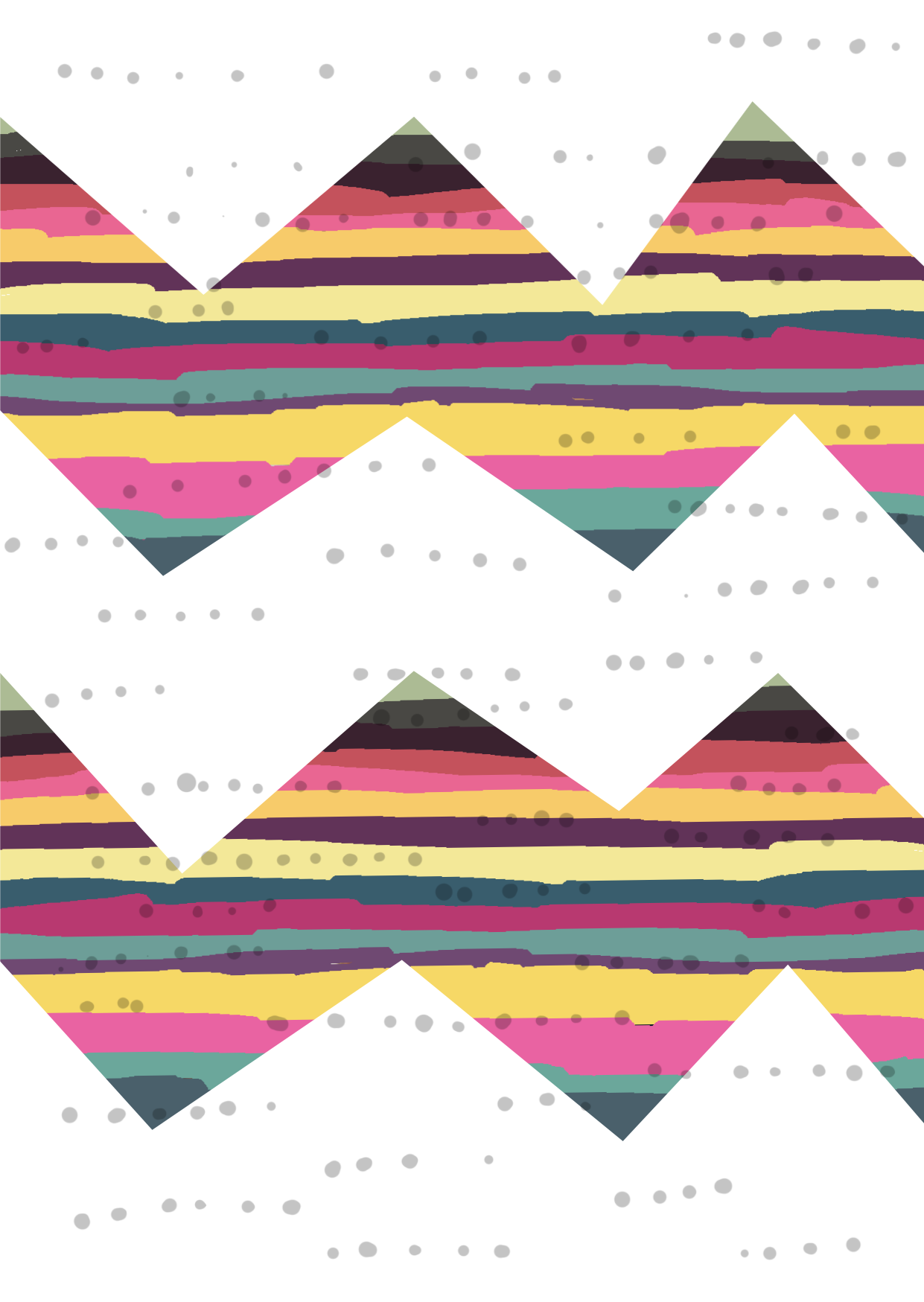 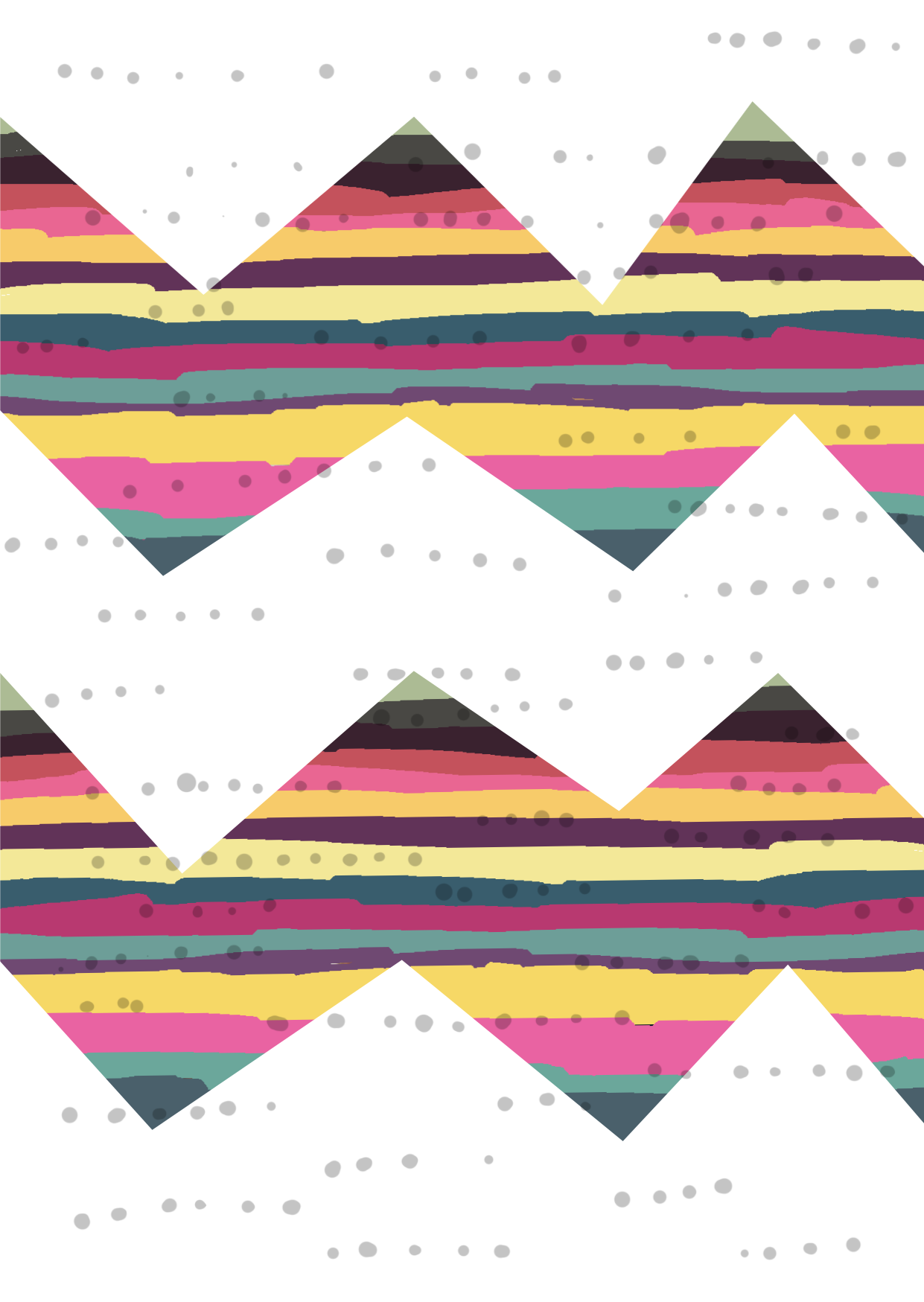 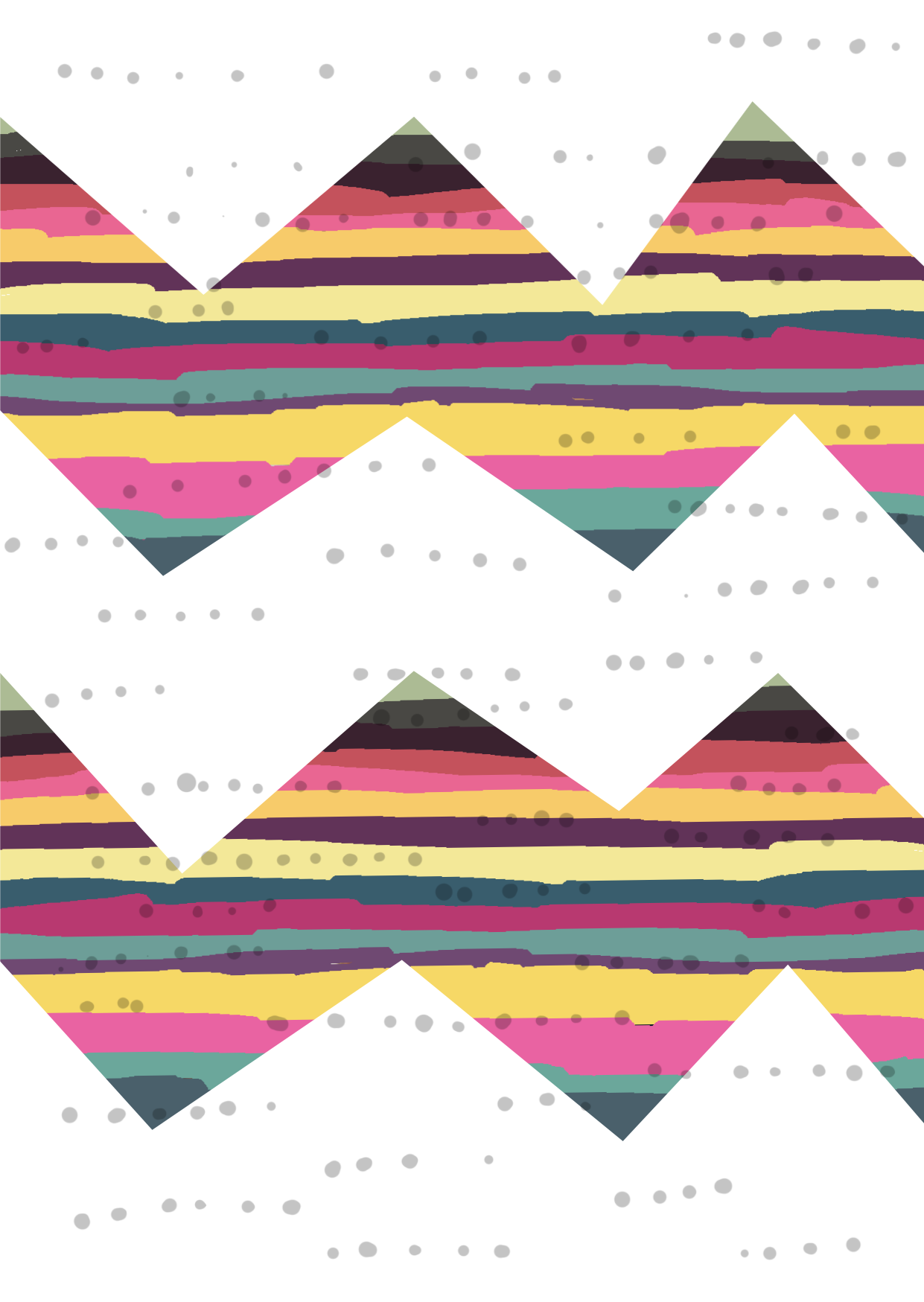 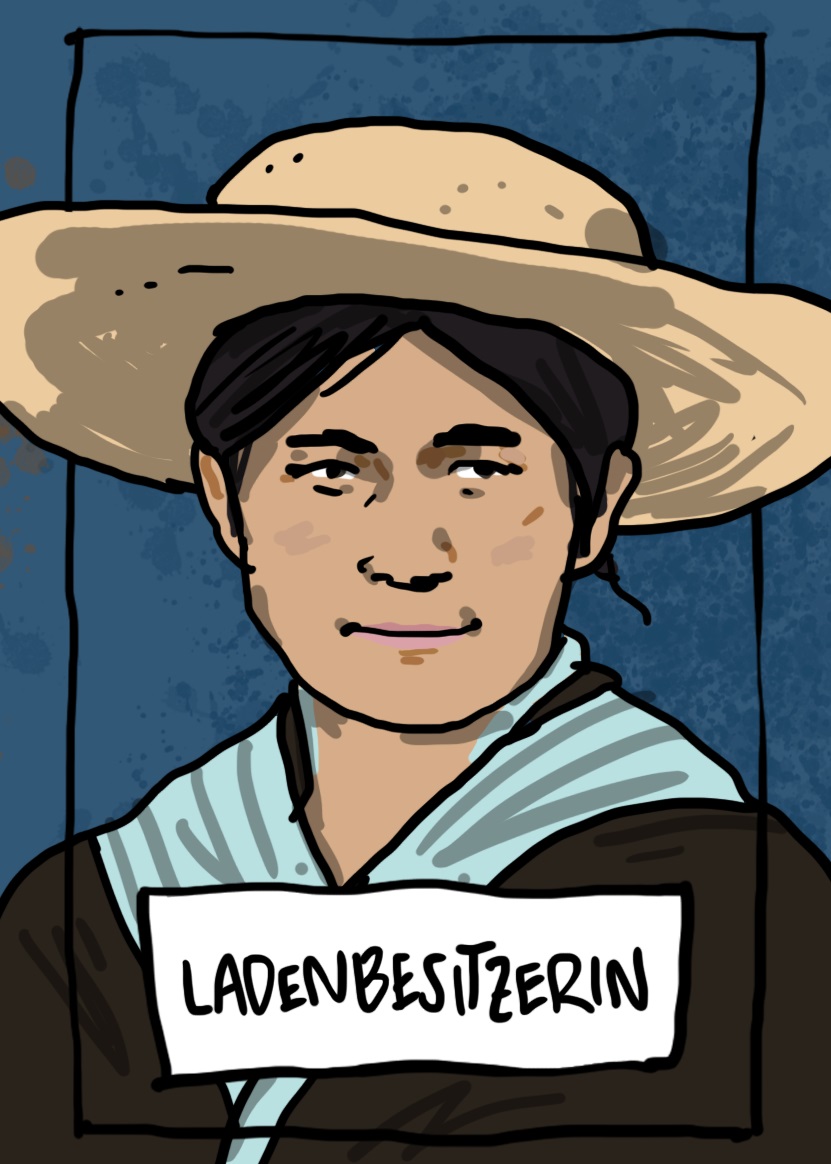 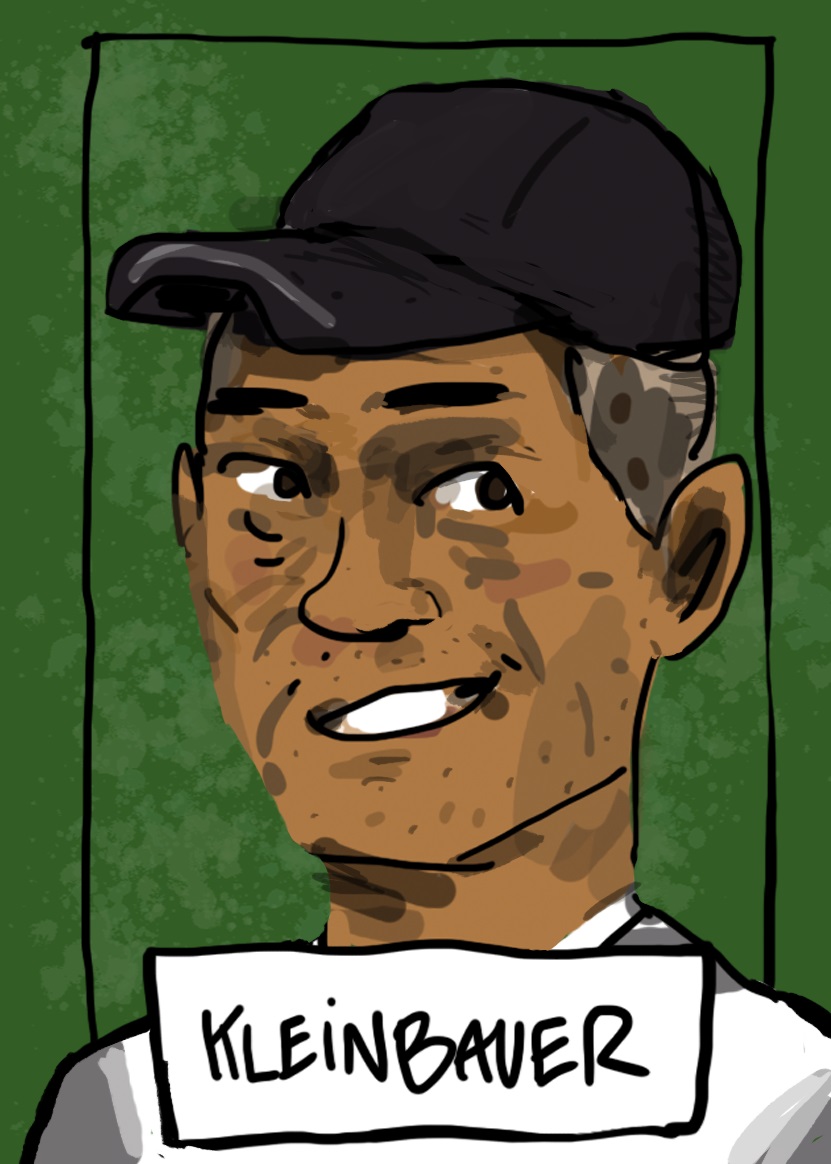 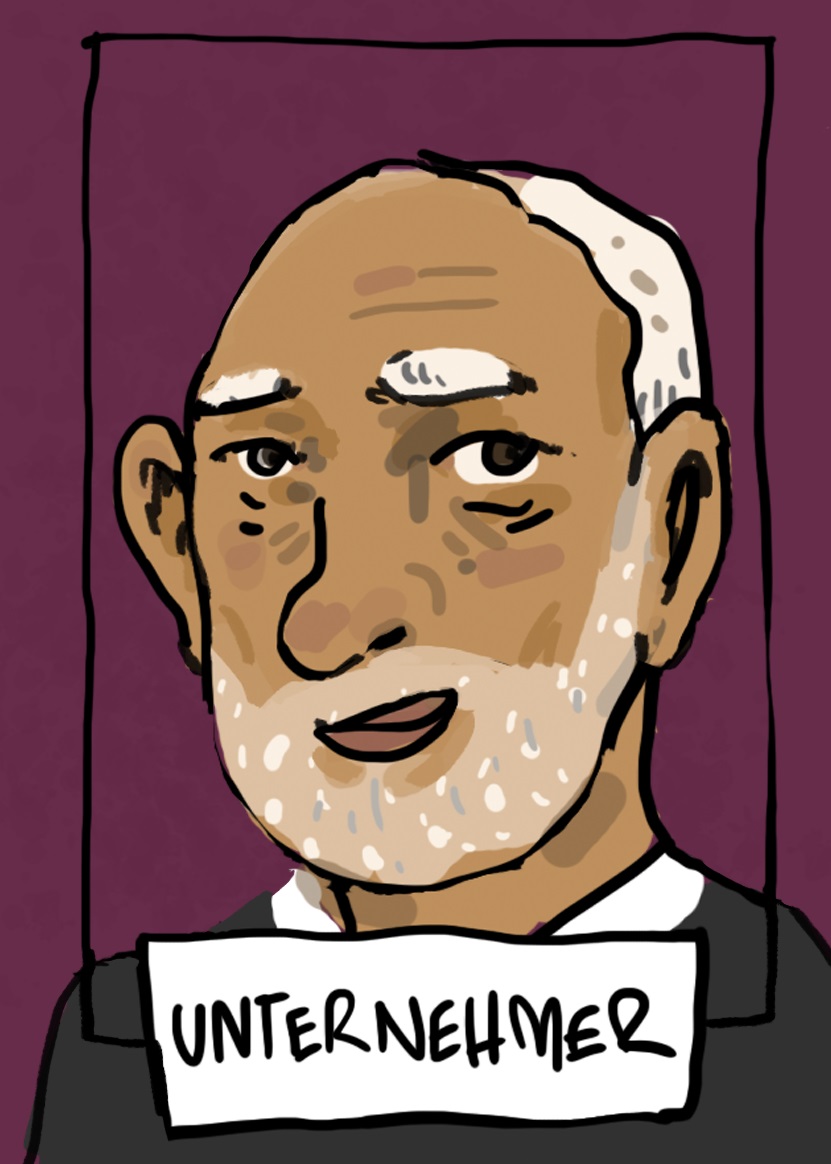 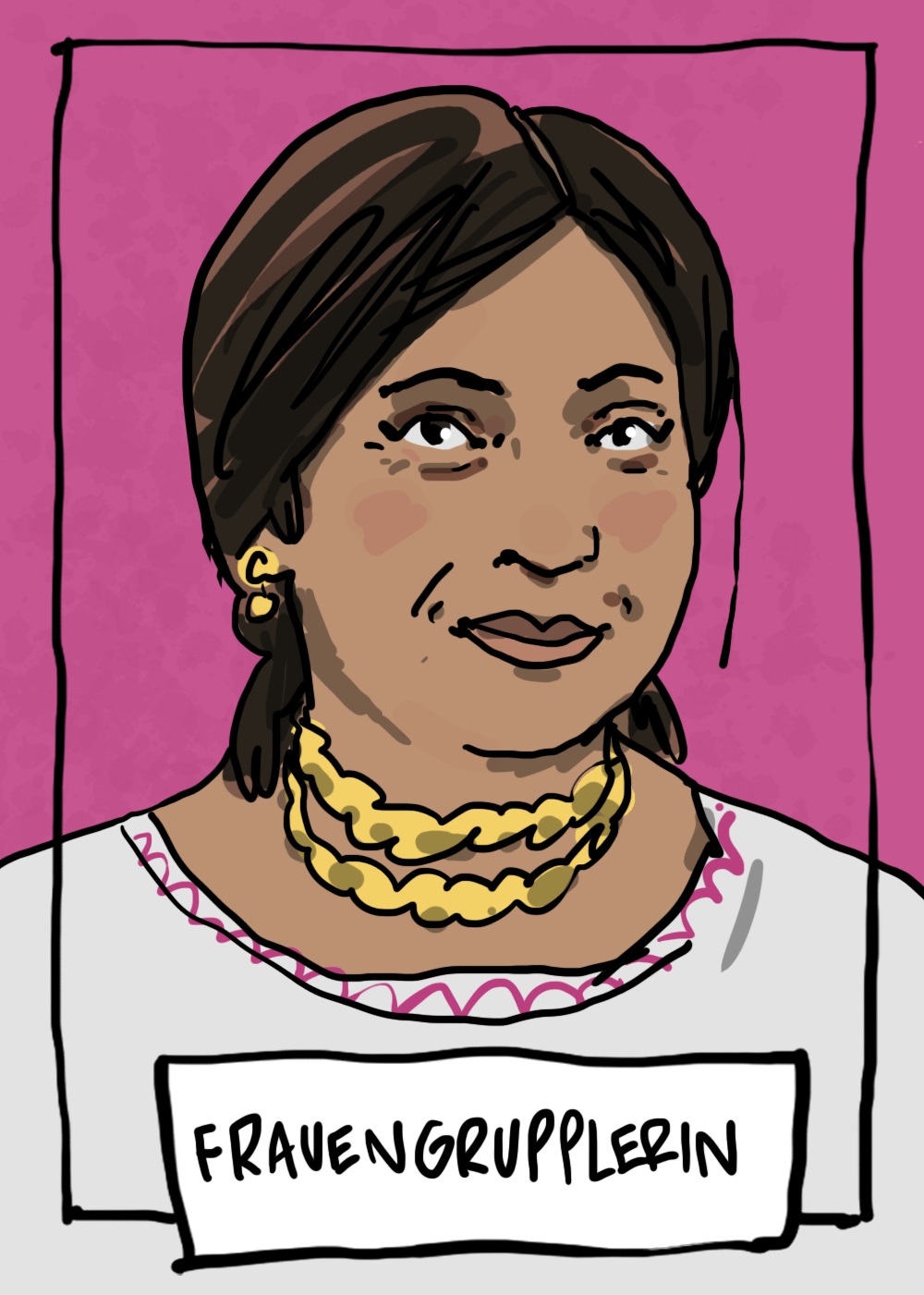 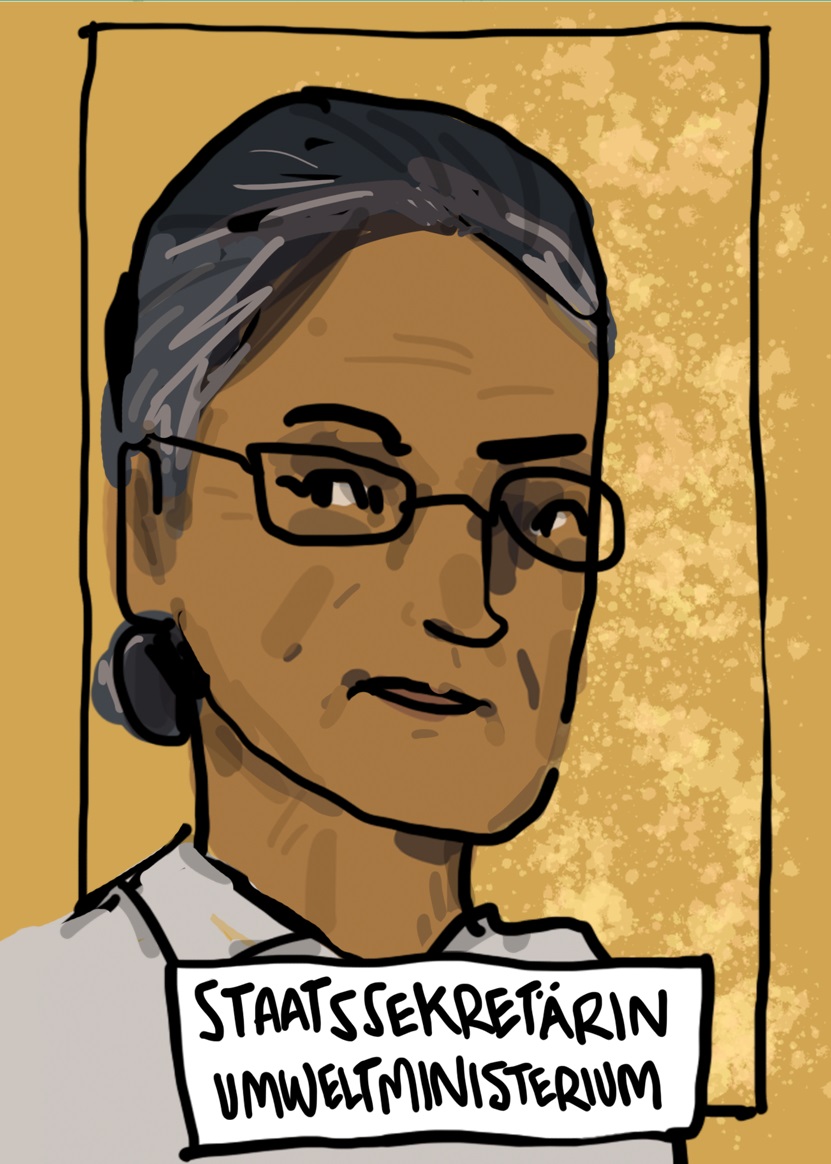 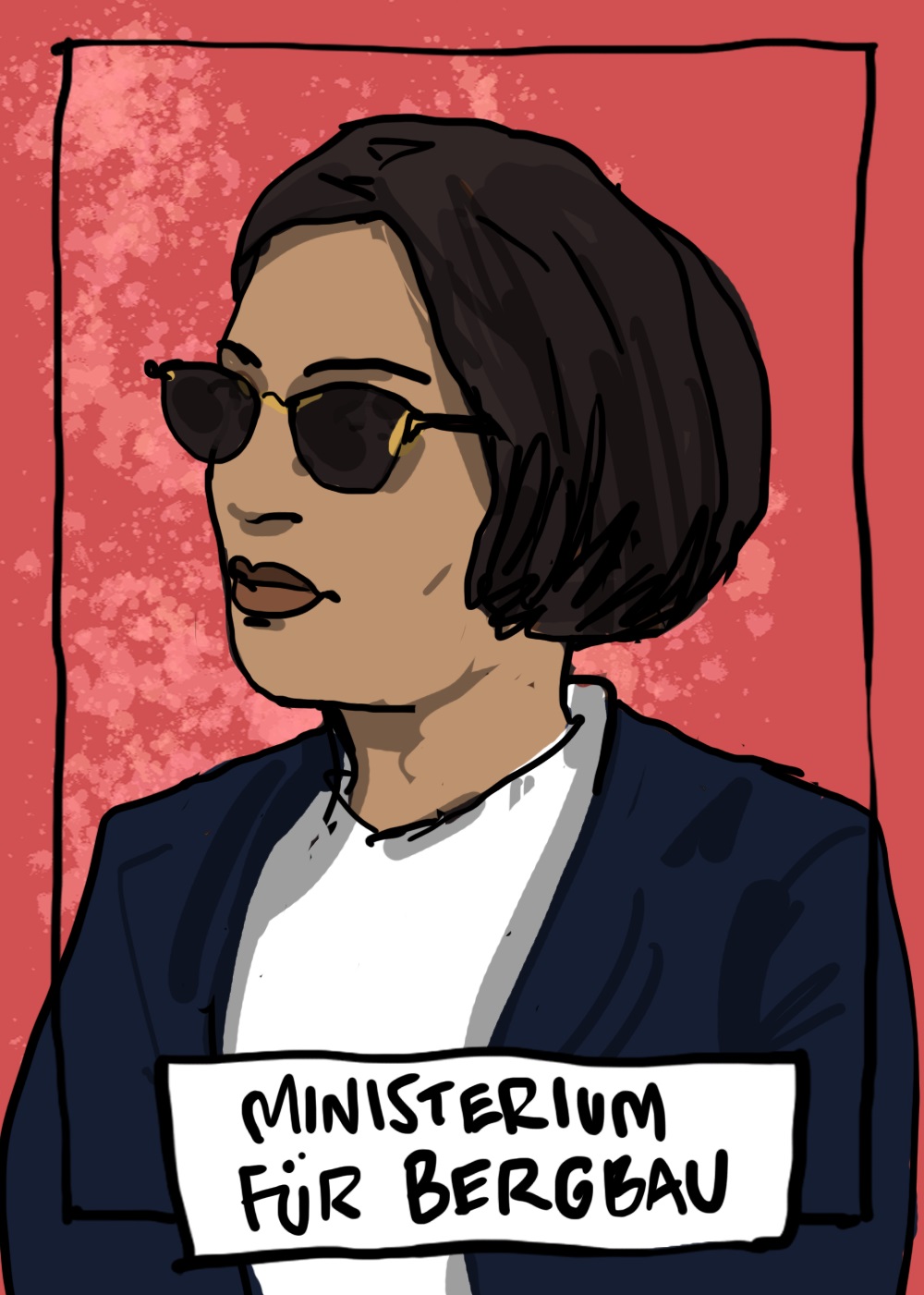 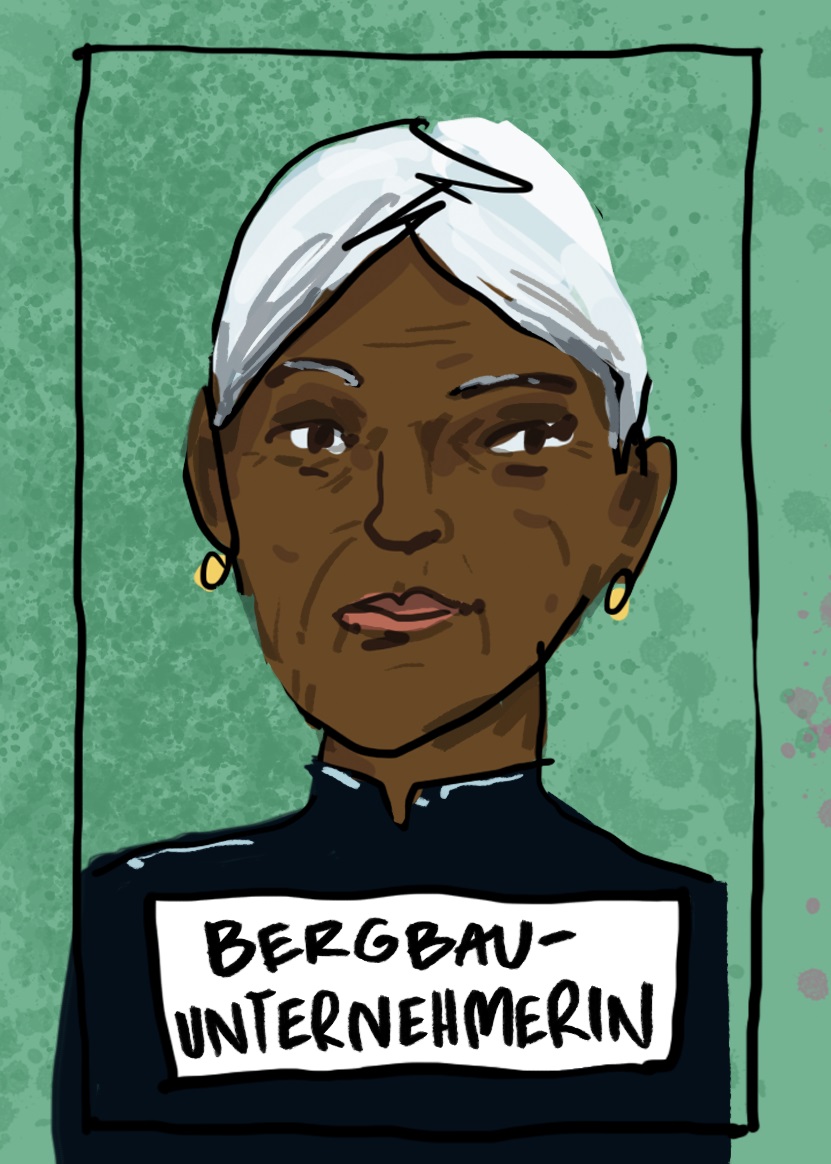 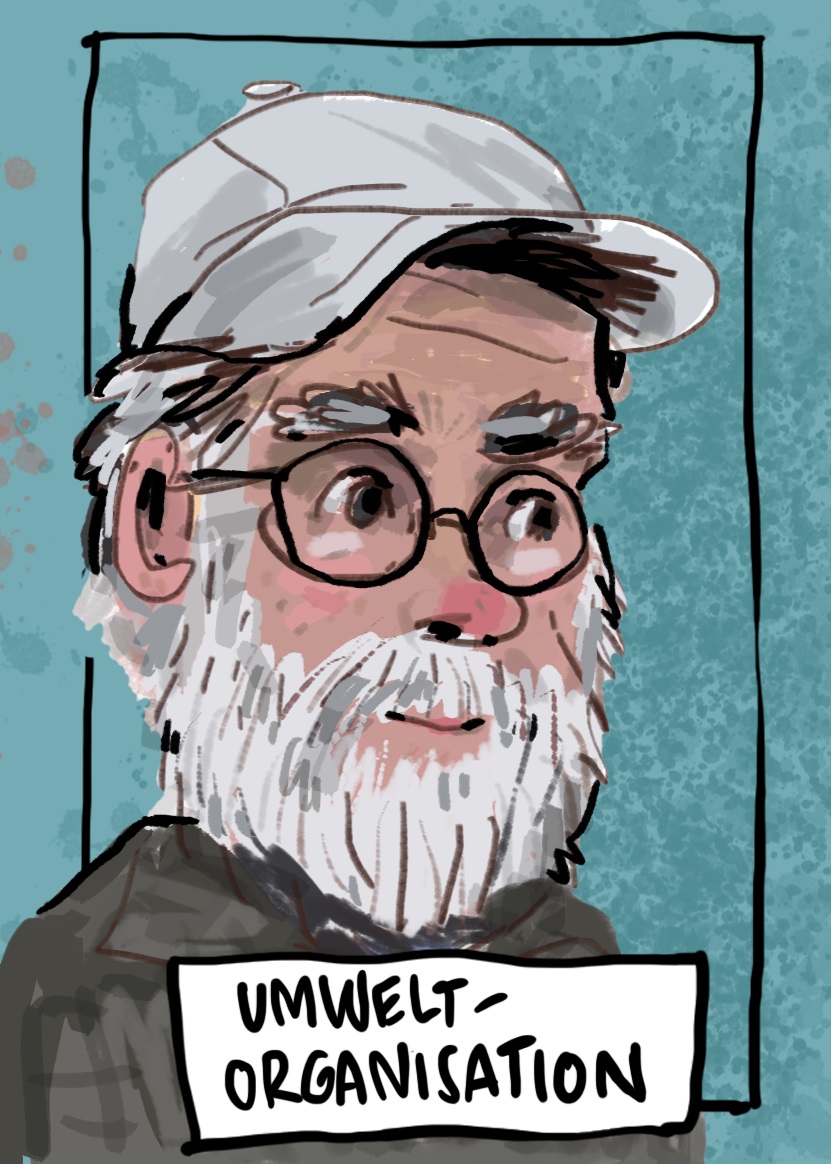 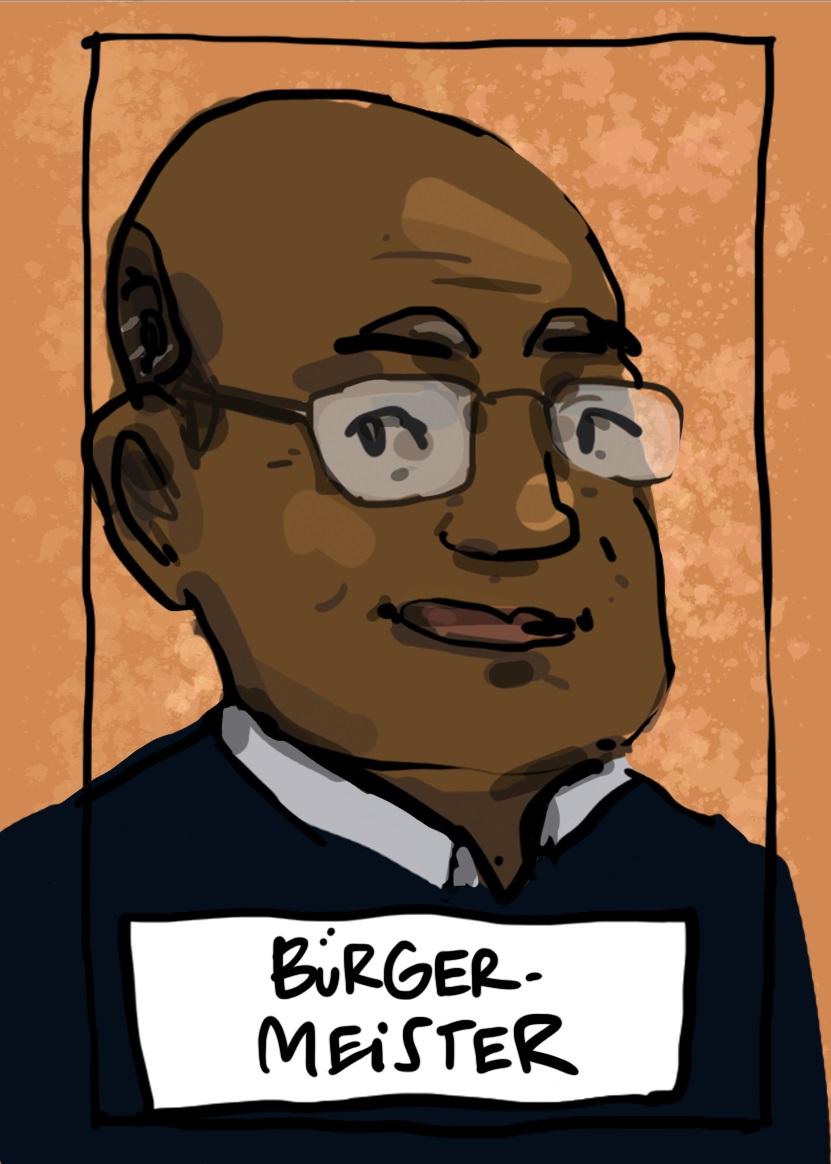 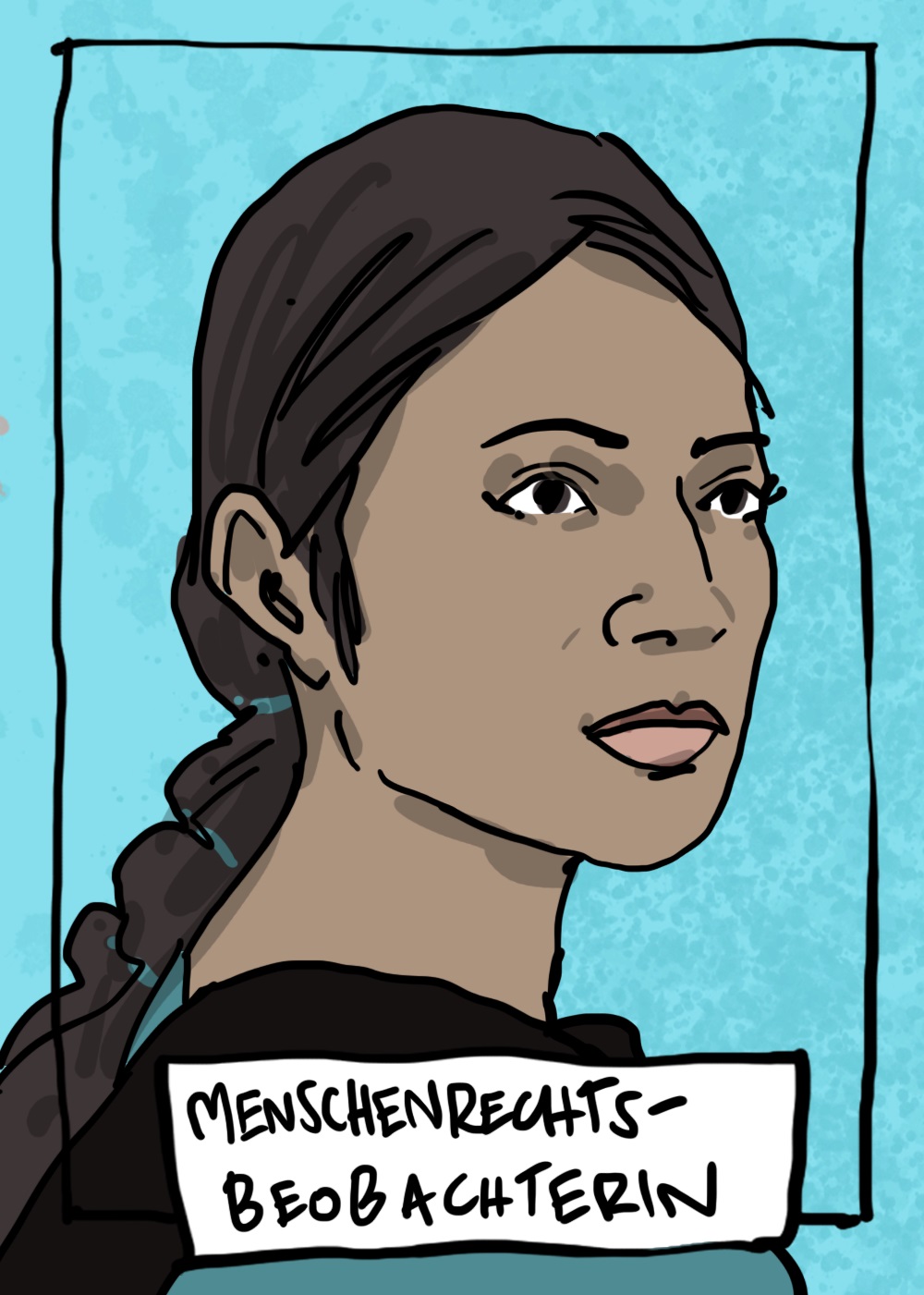 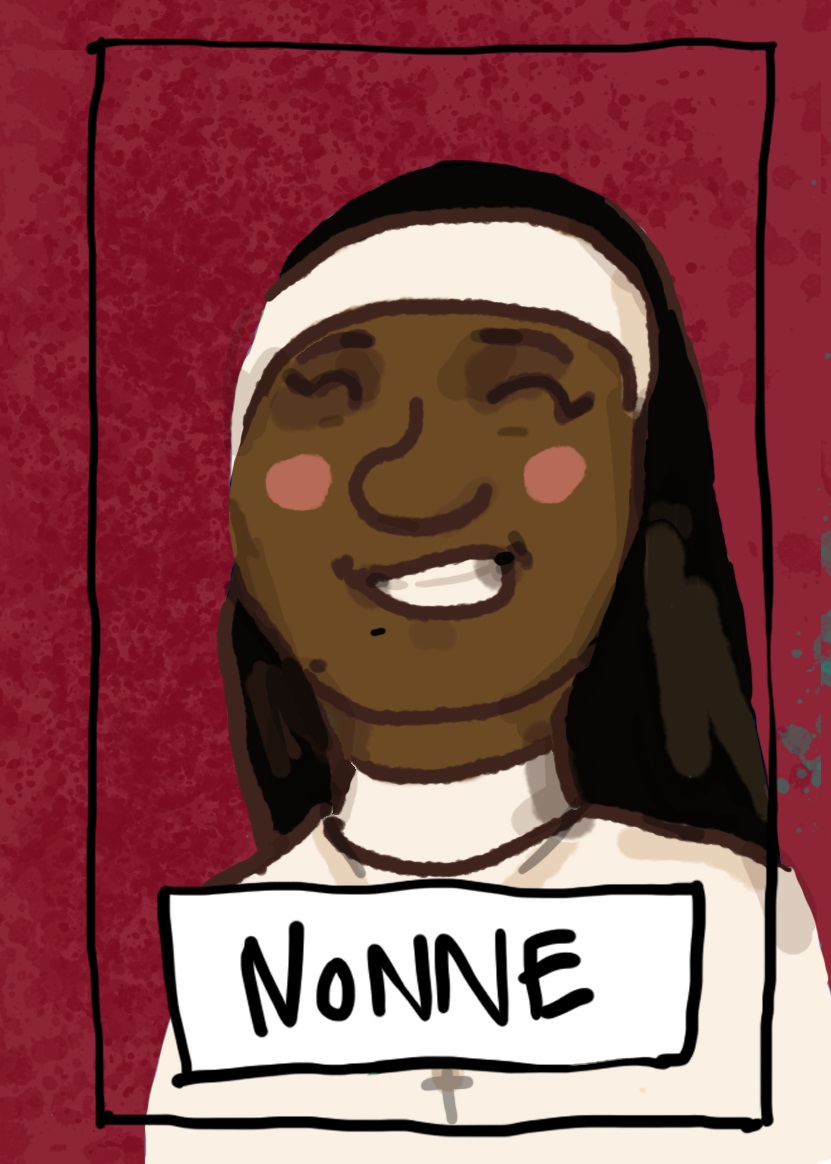 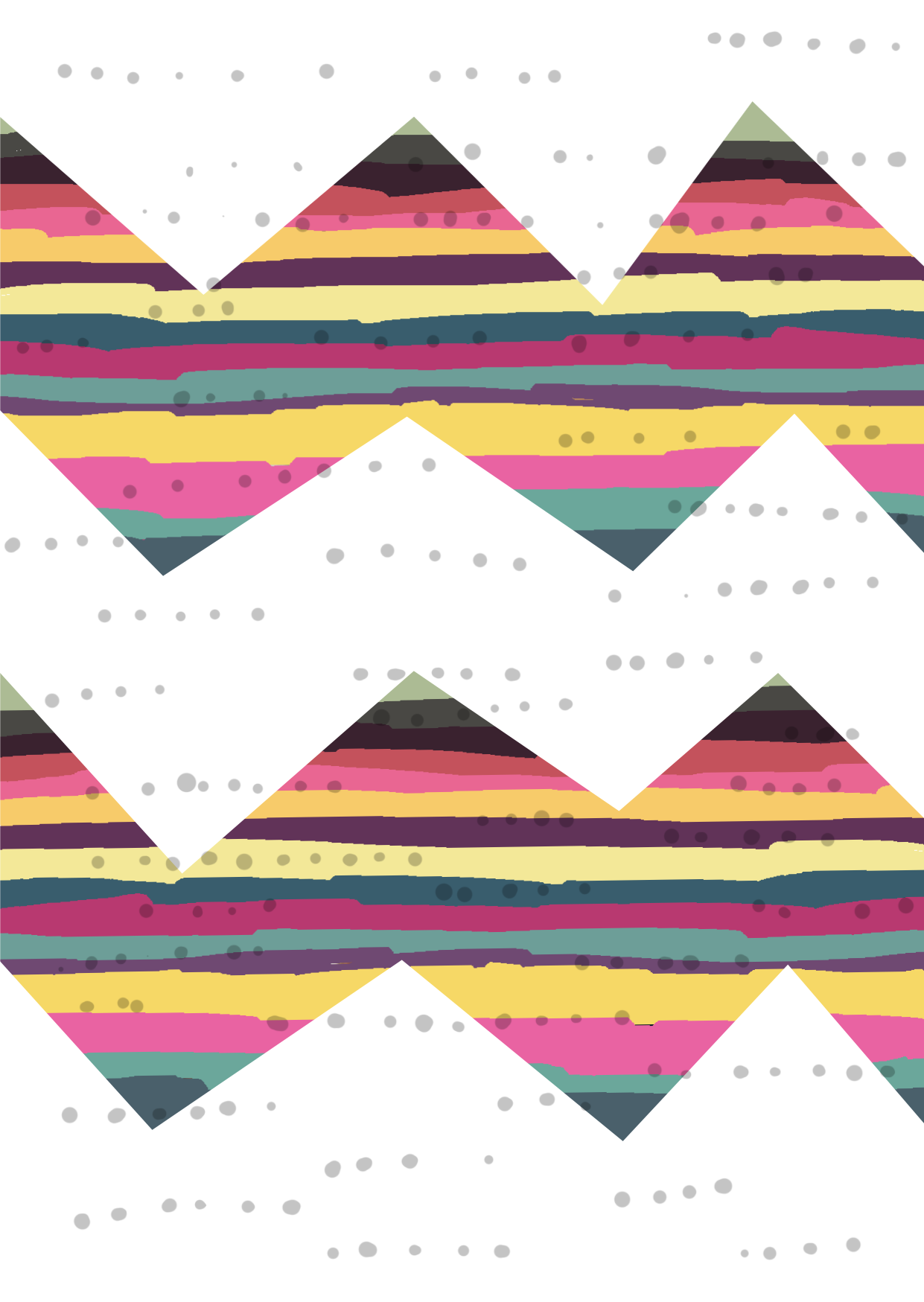 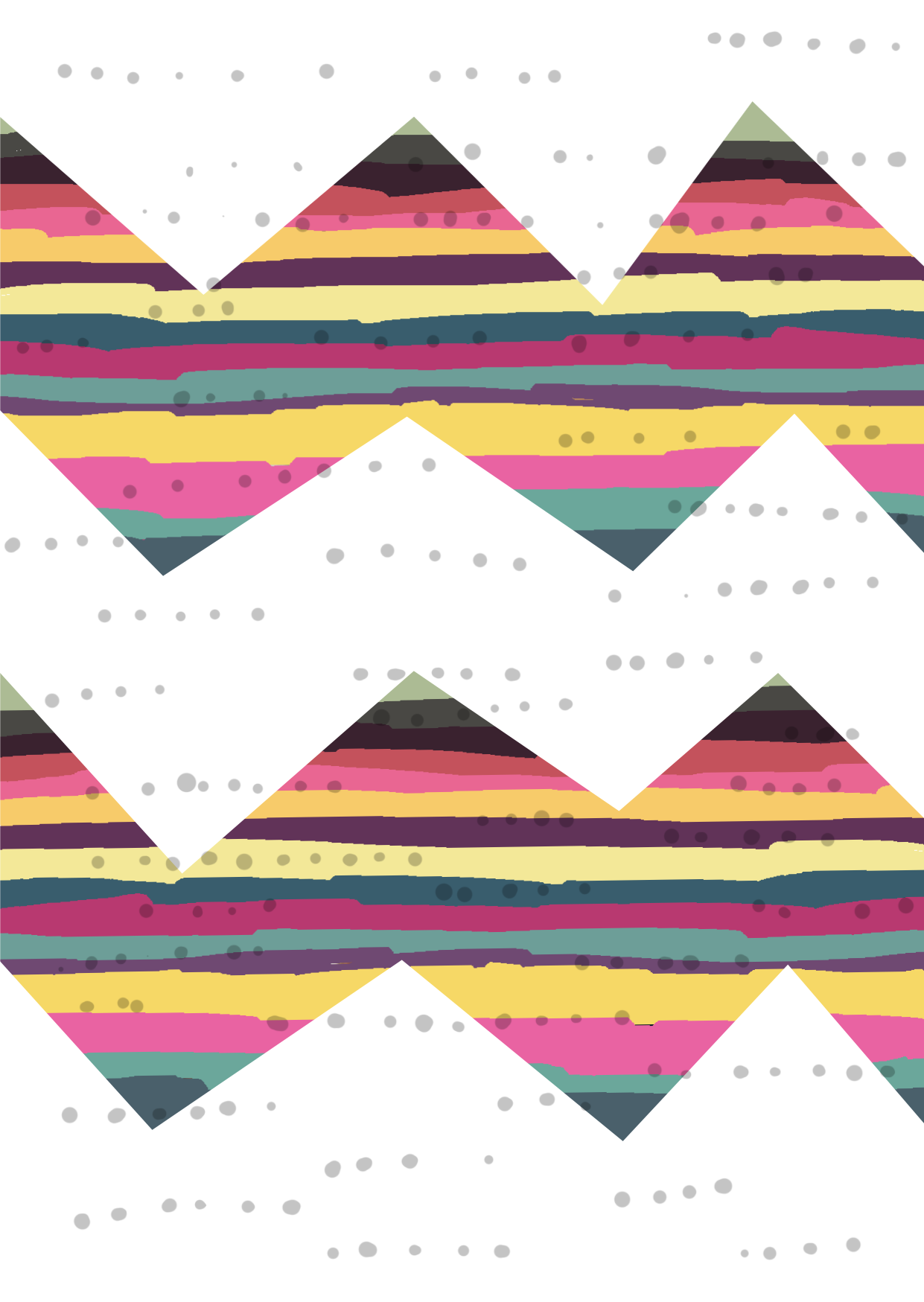 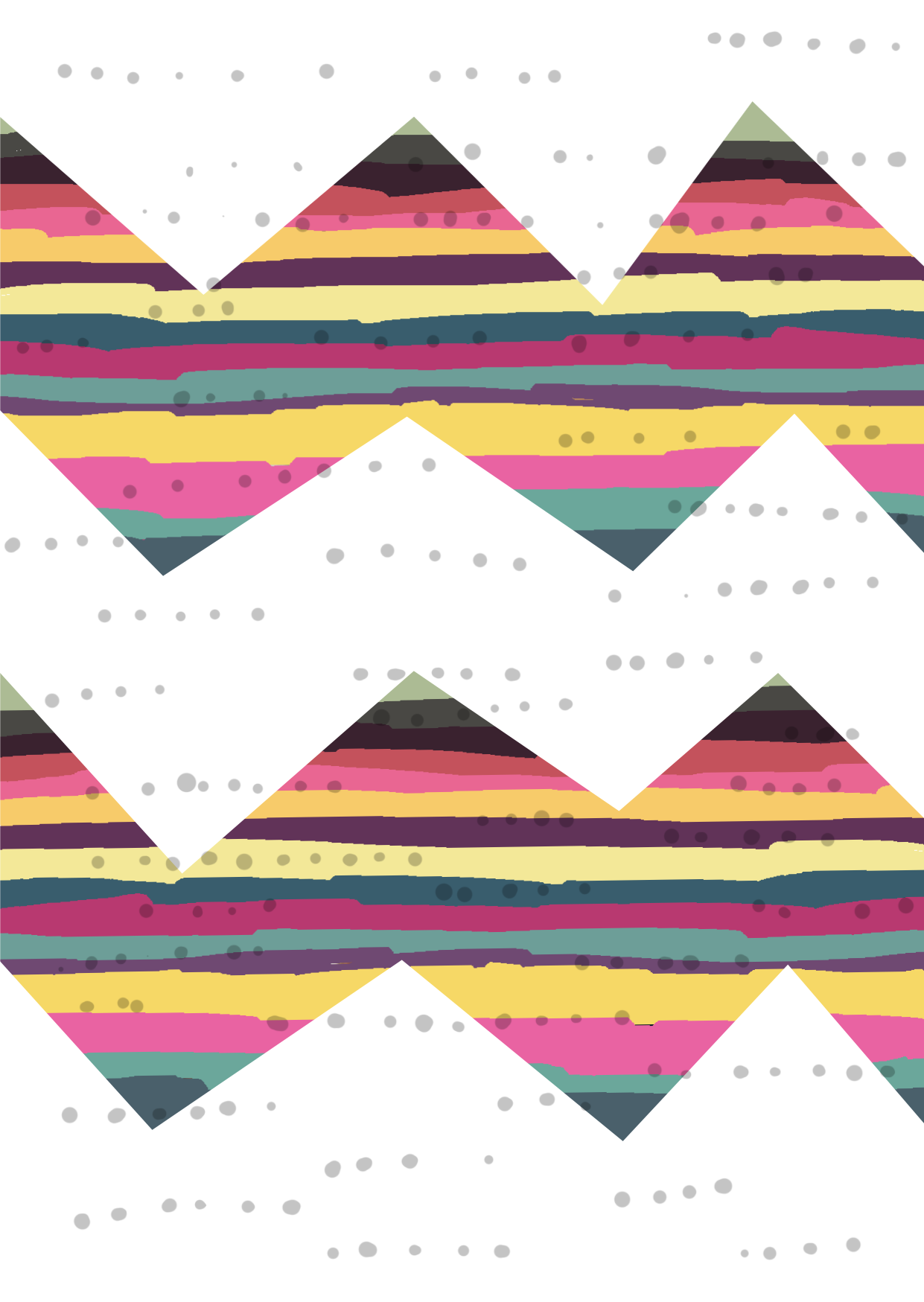 Illustrationen: Till Laßmann
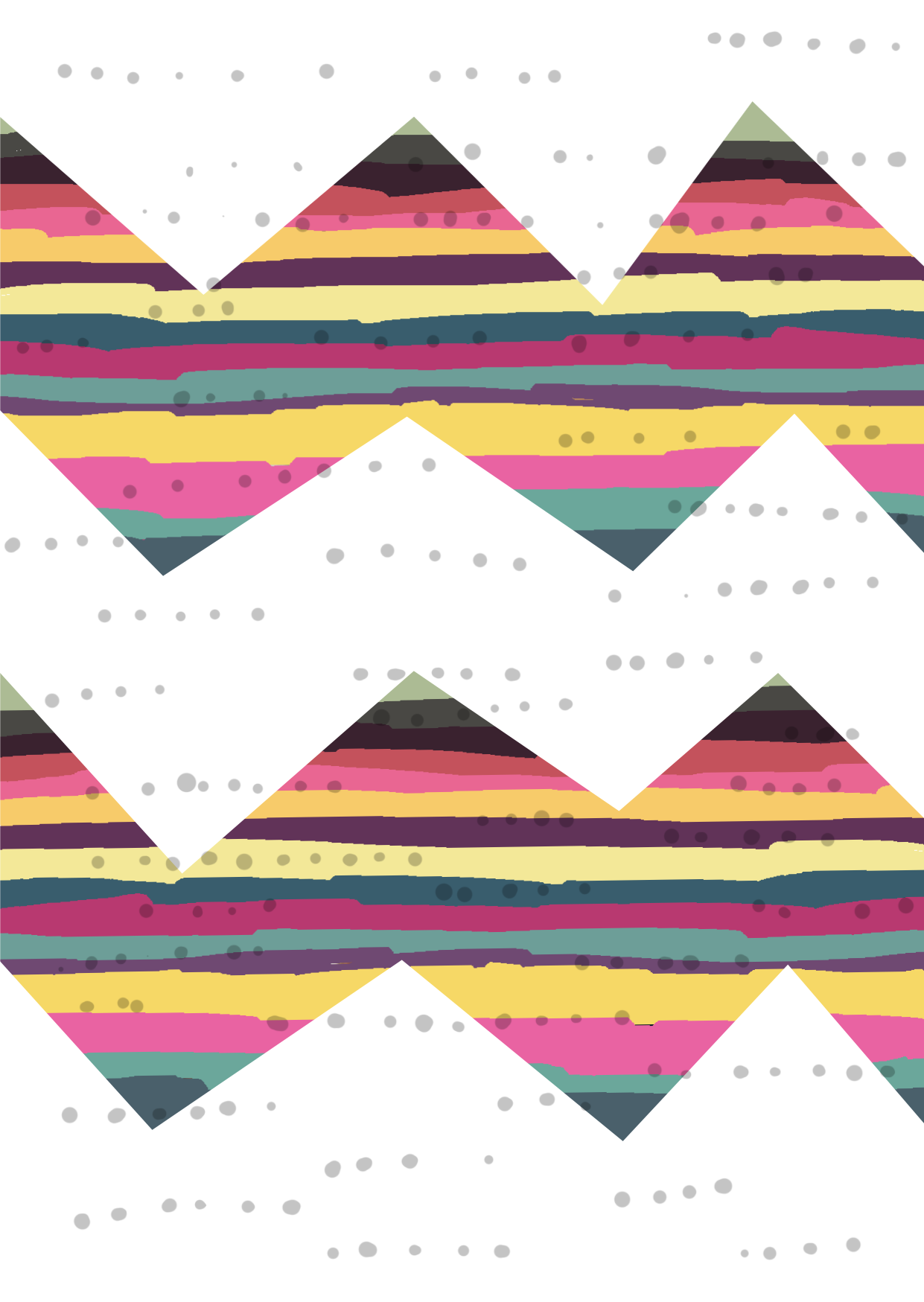 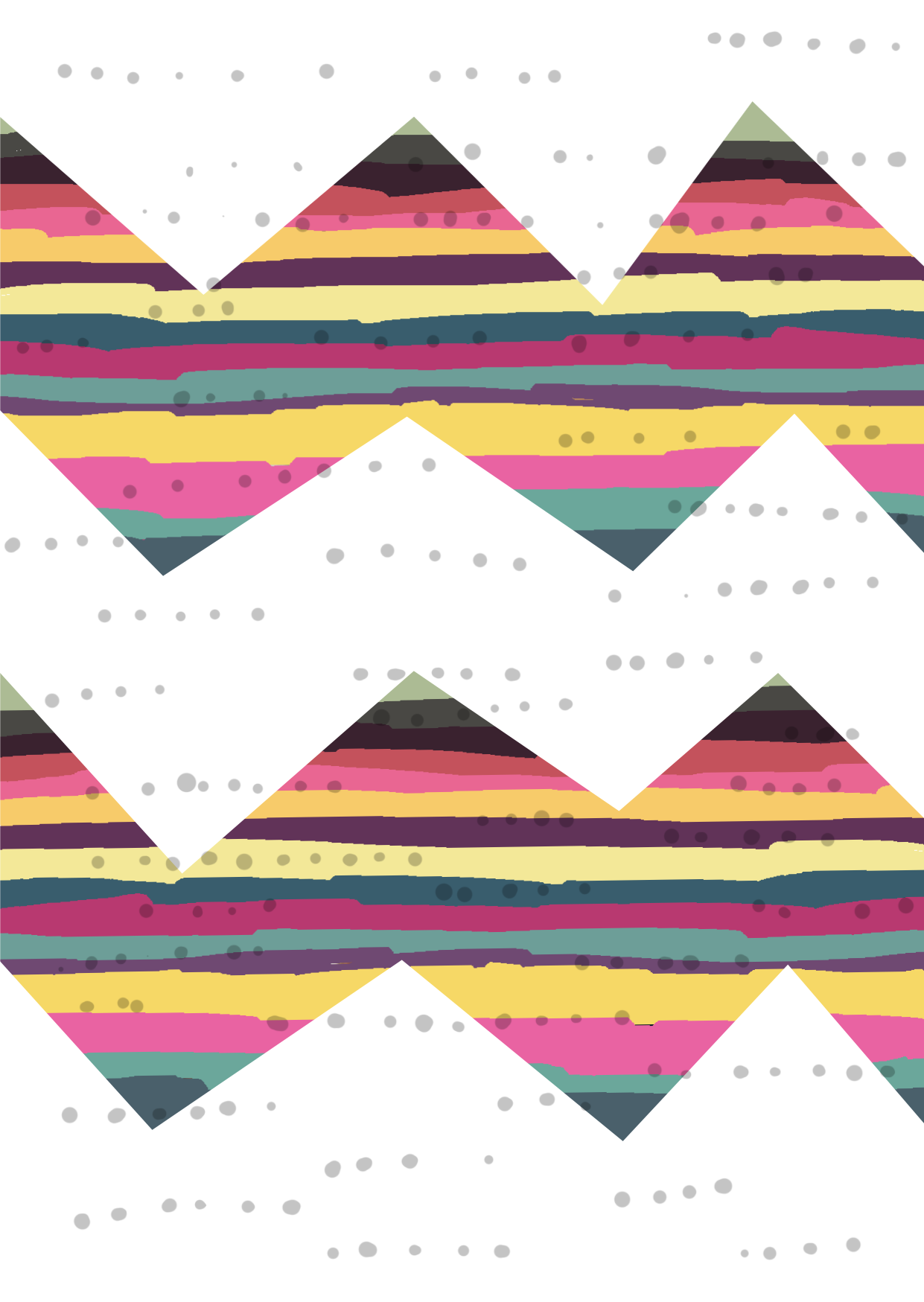 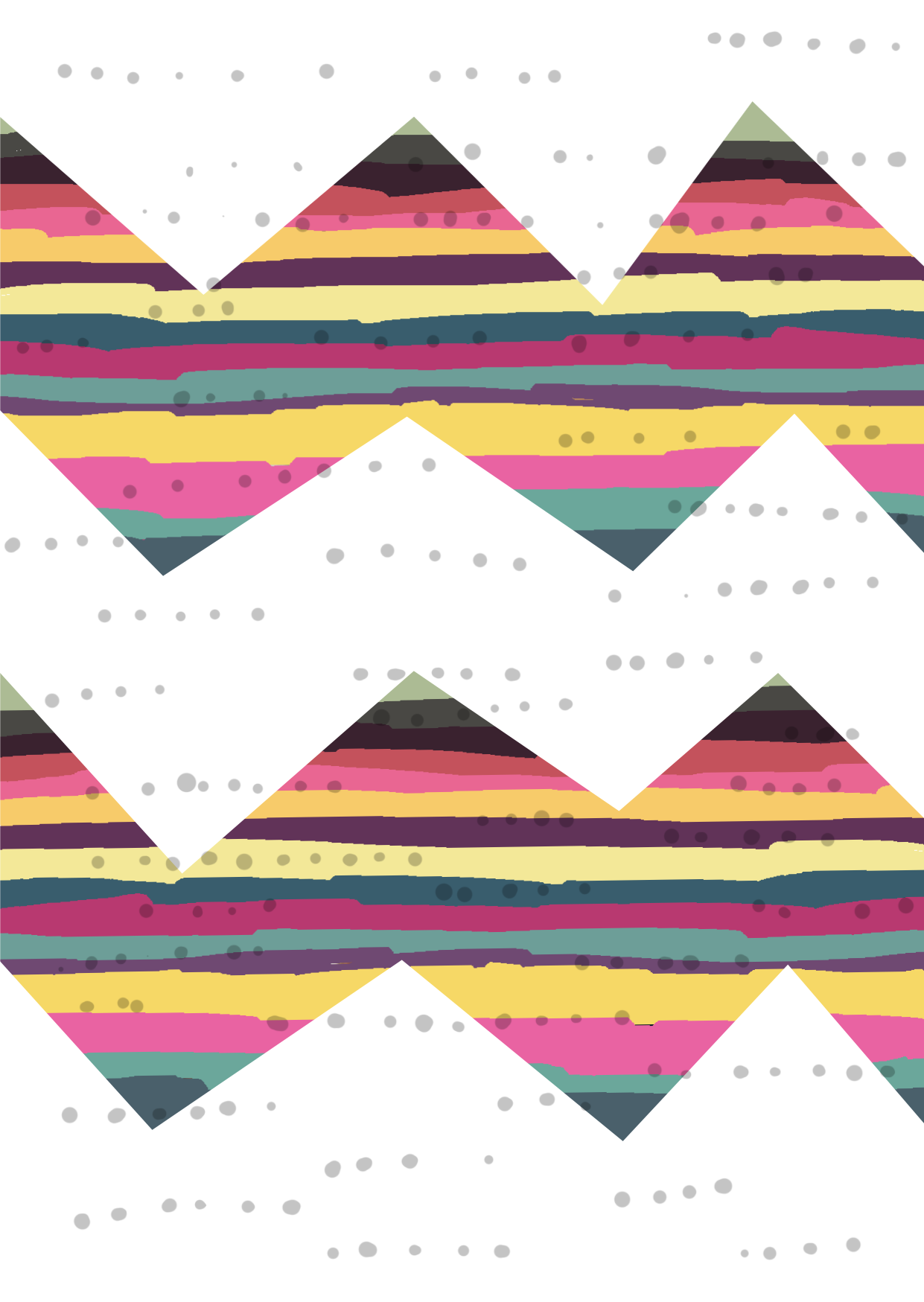 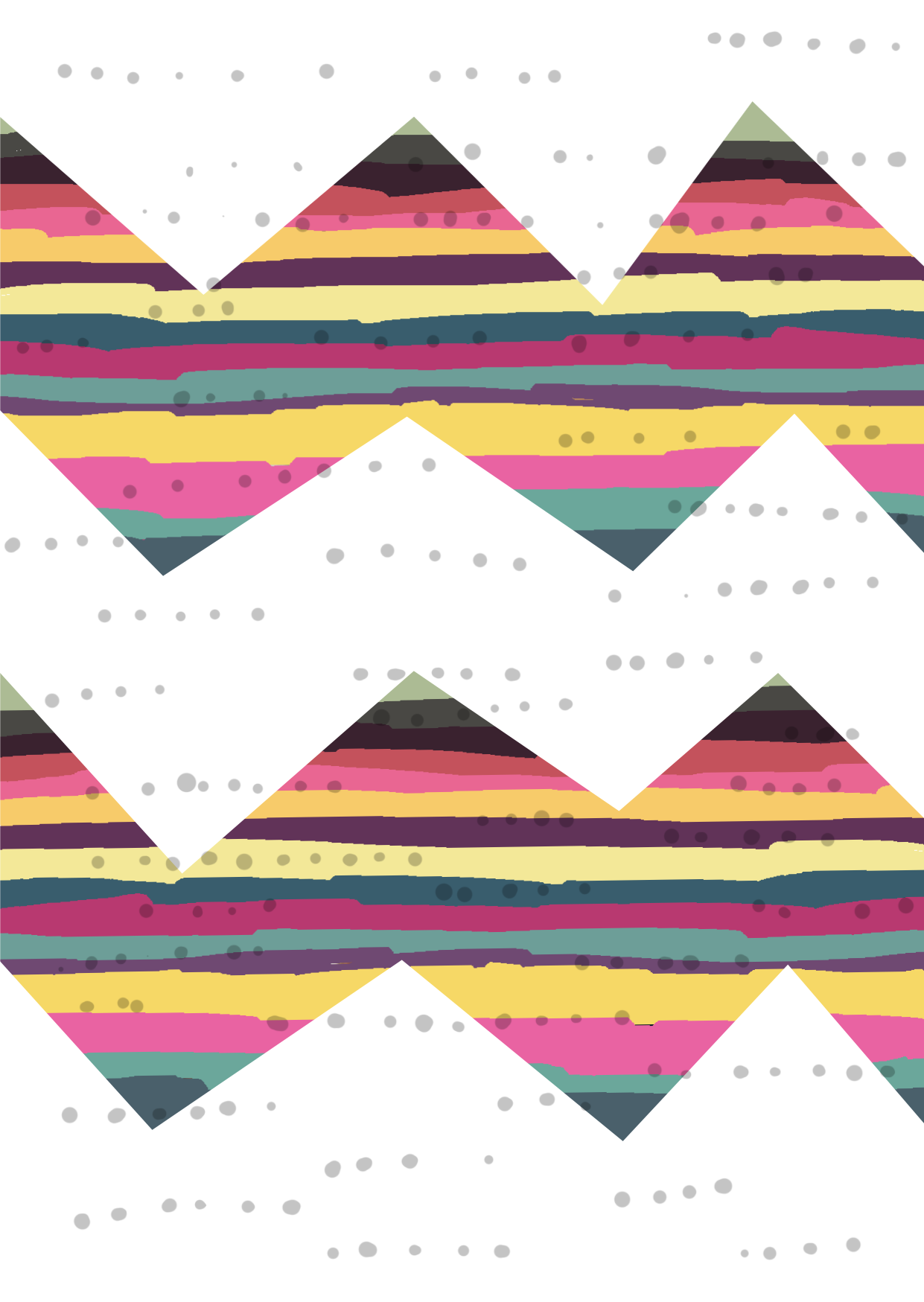 Spielphase
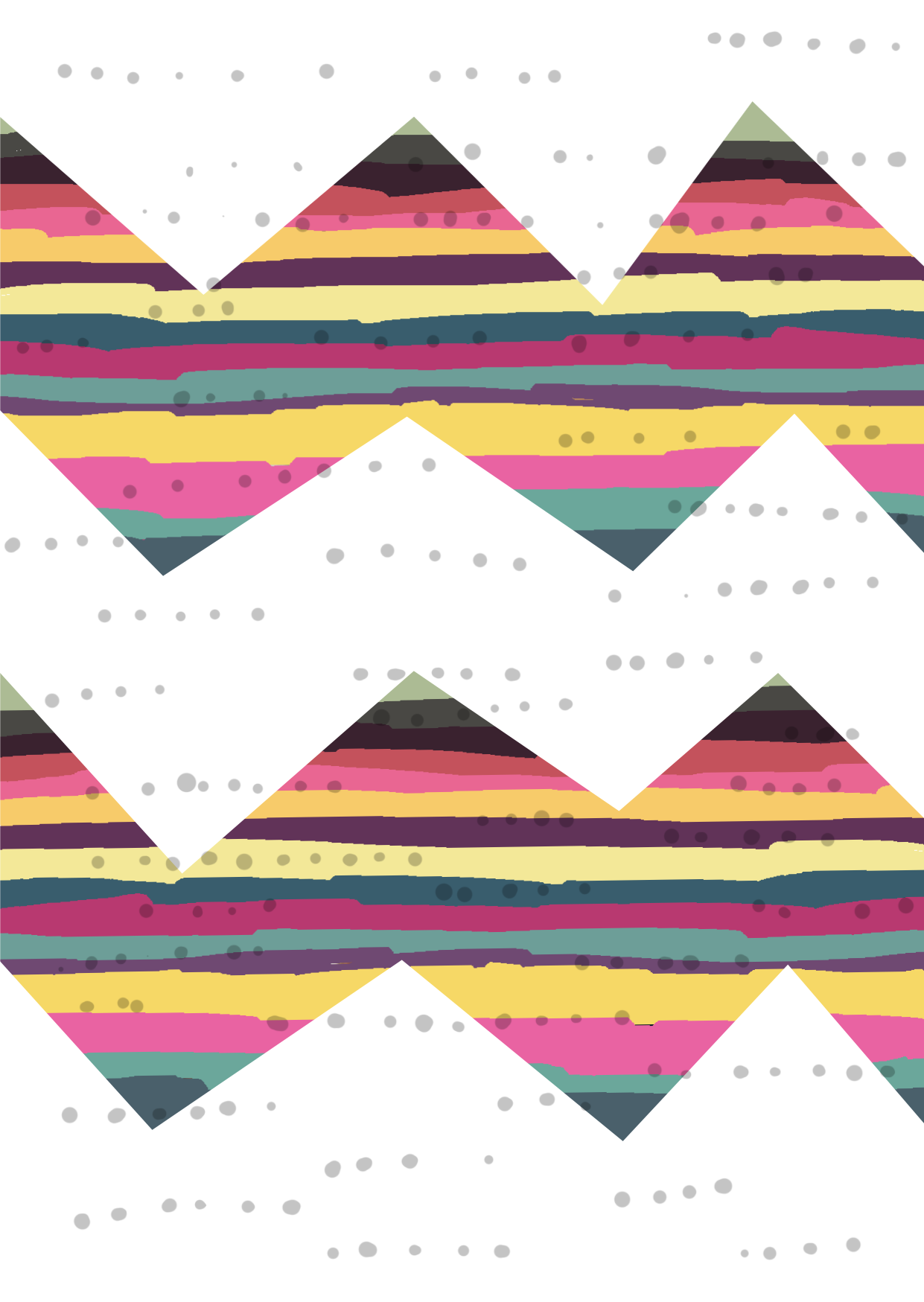 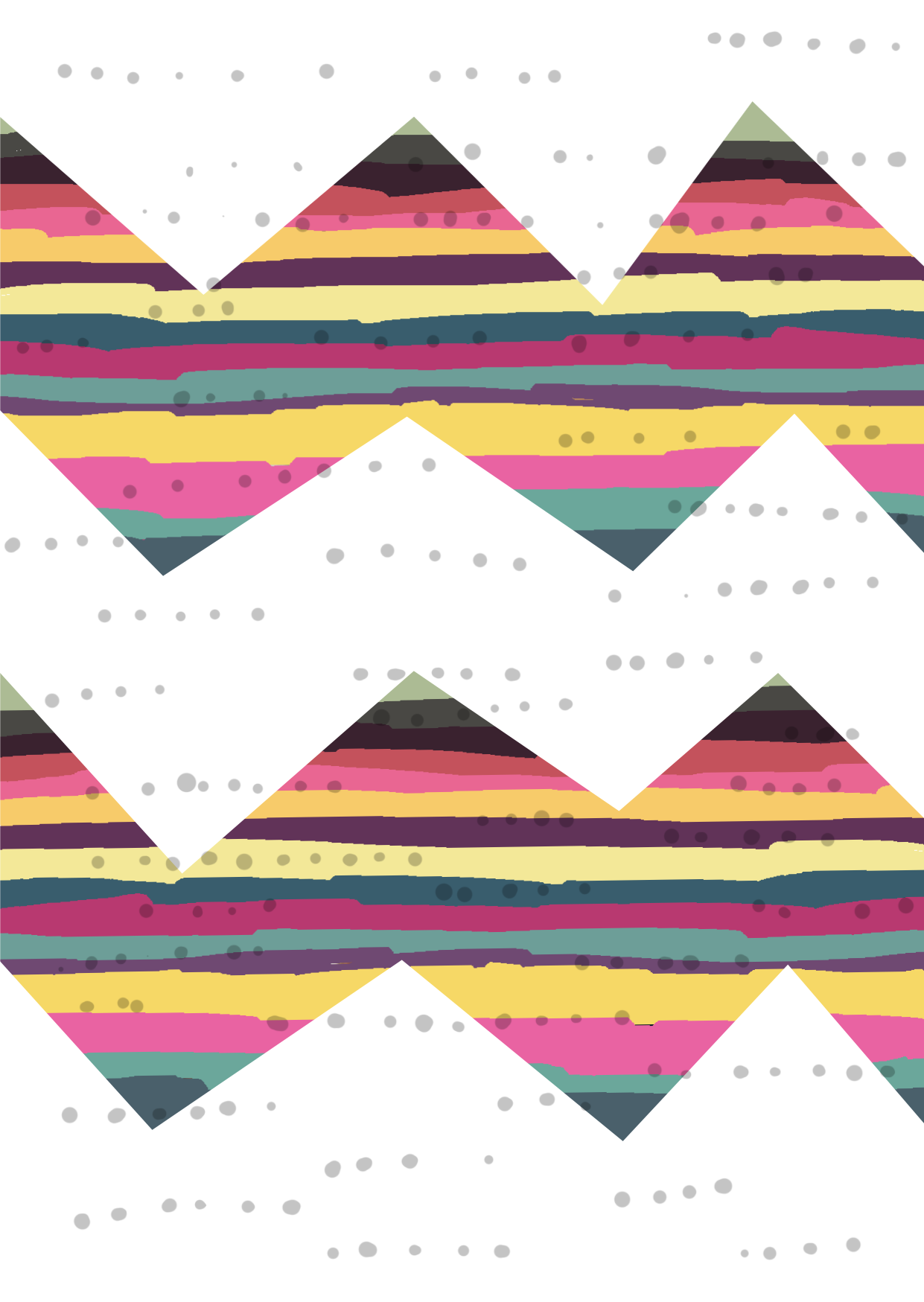 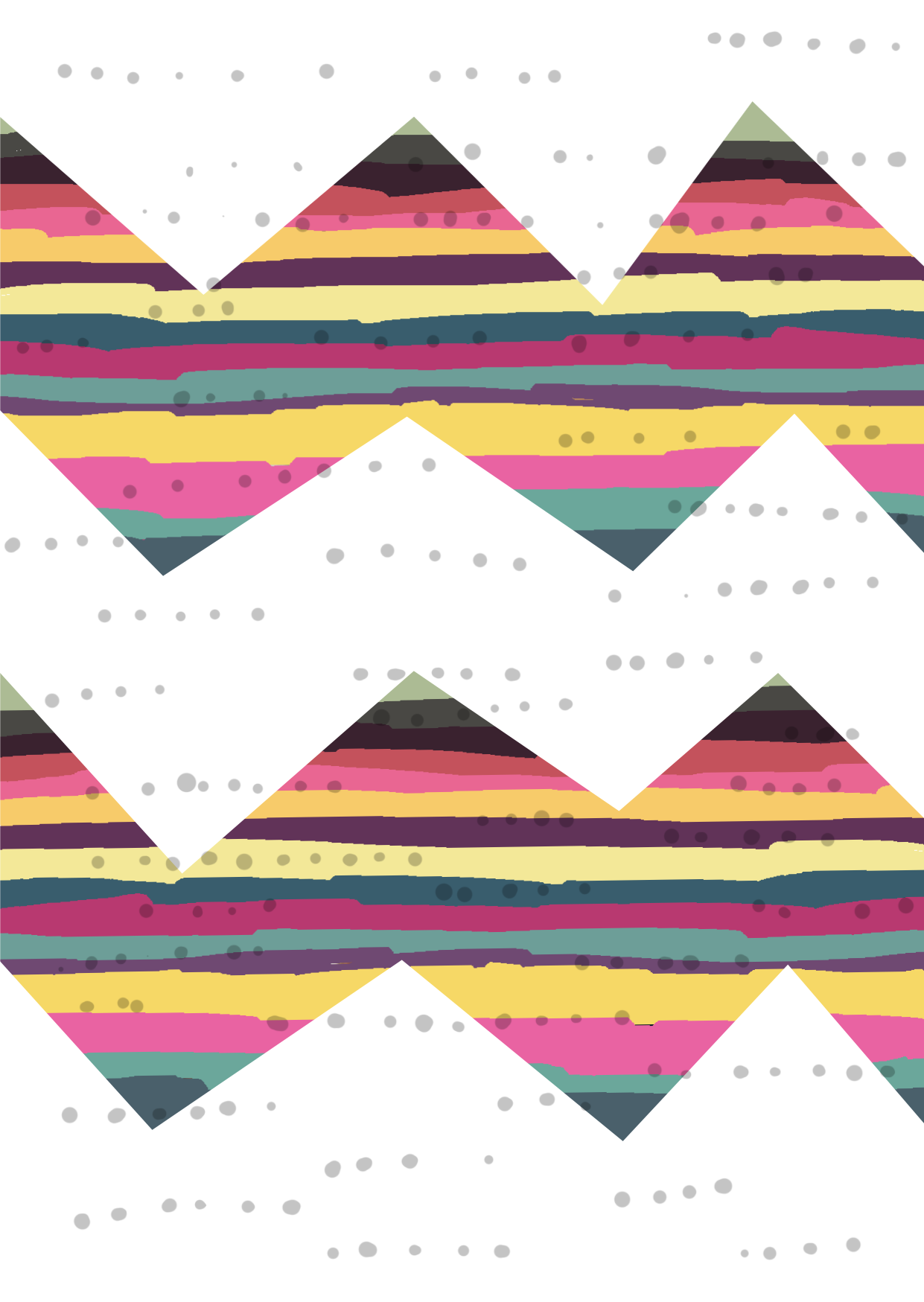 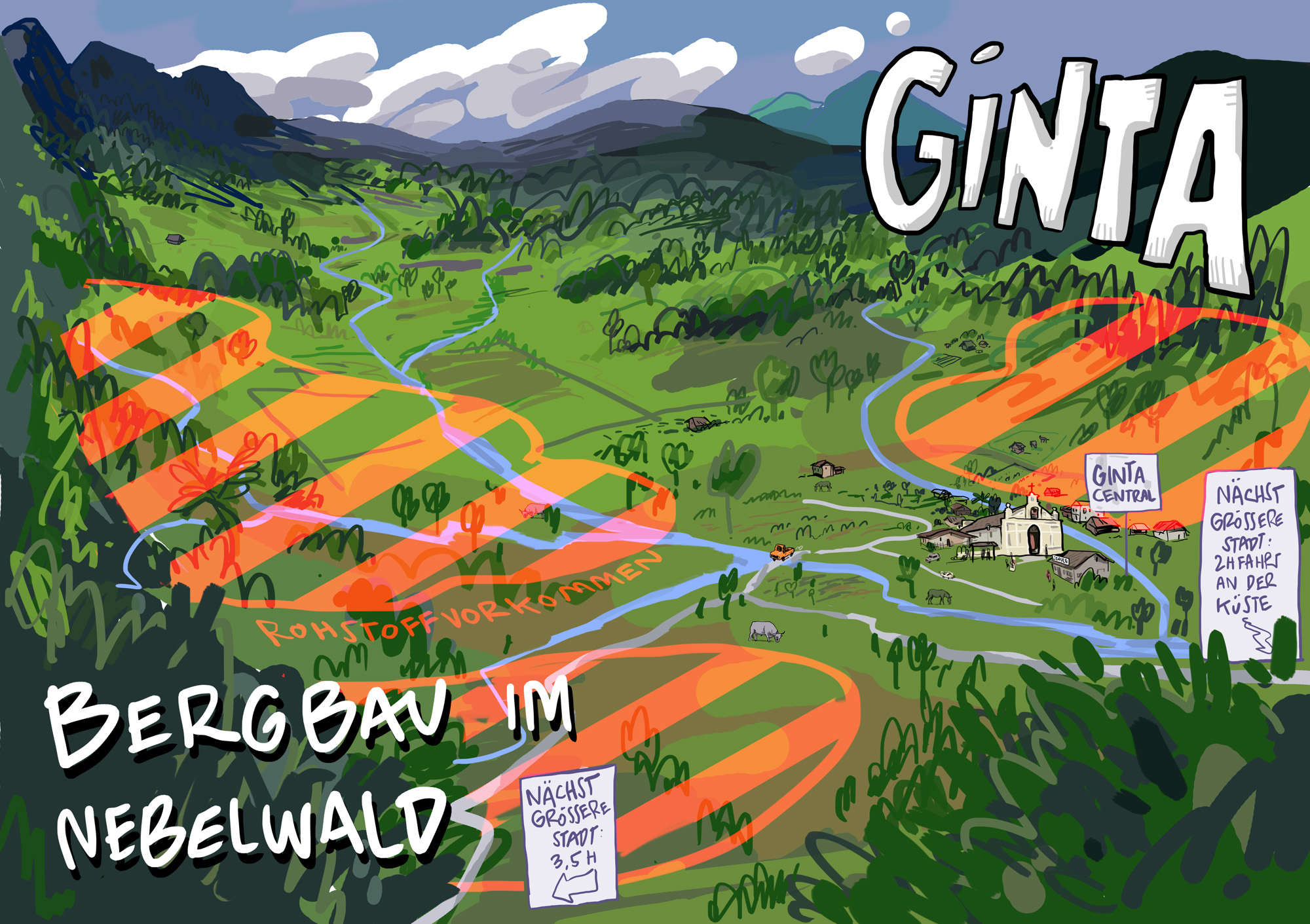 Illustration: Till Lassmann
Illustration: Till Laßmann
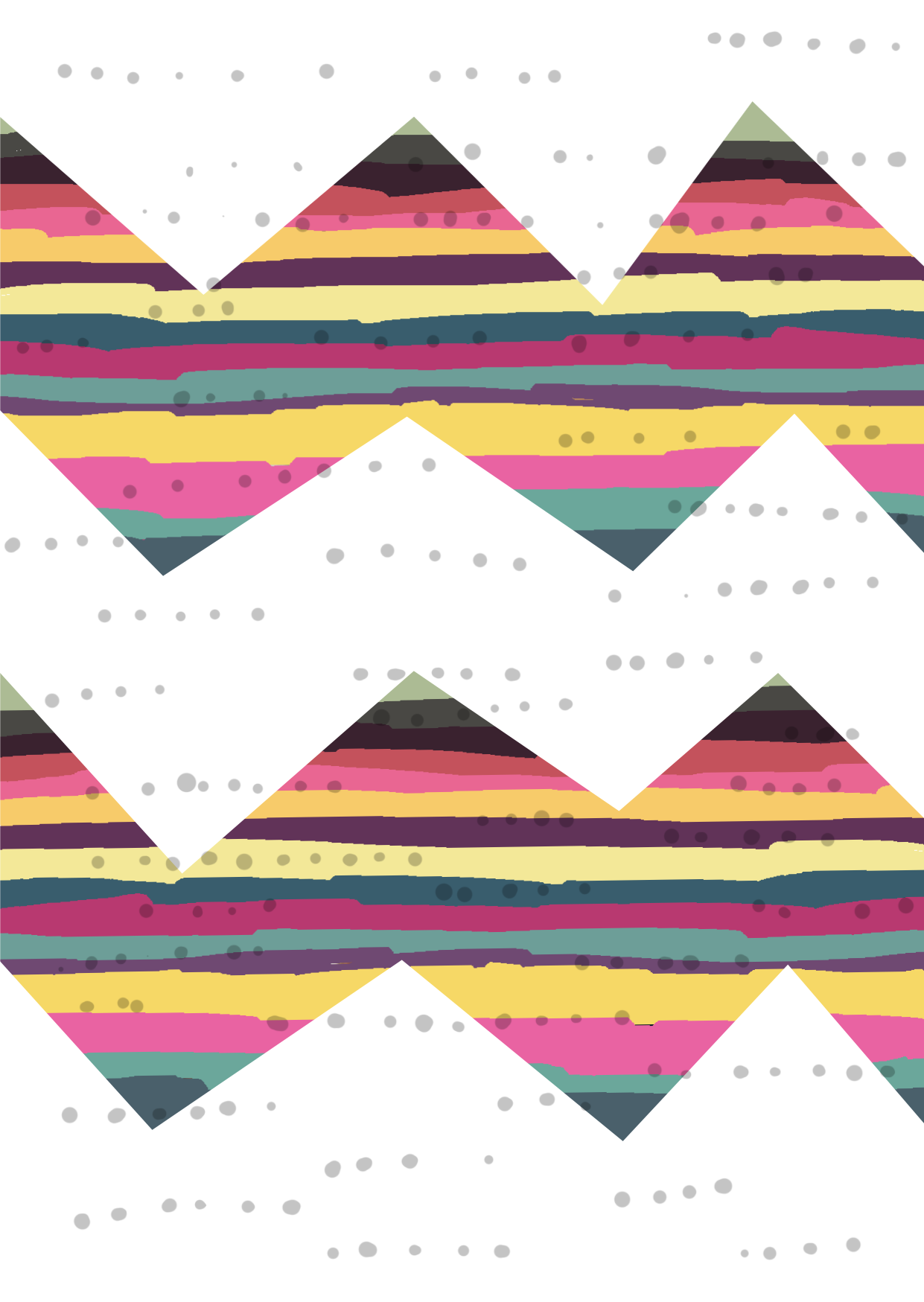 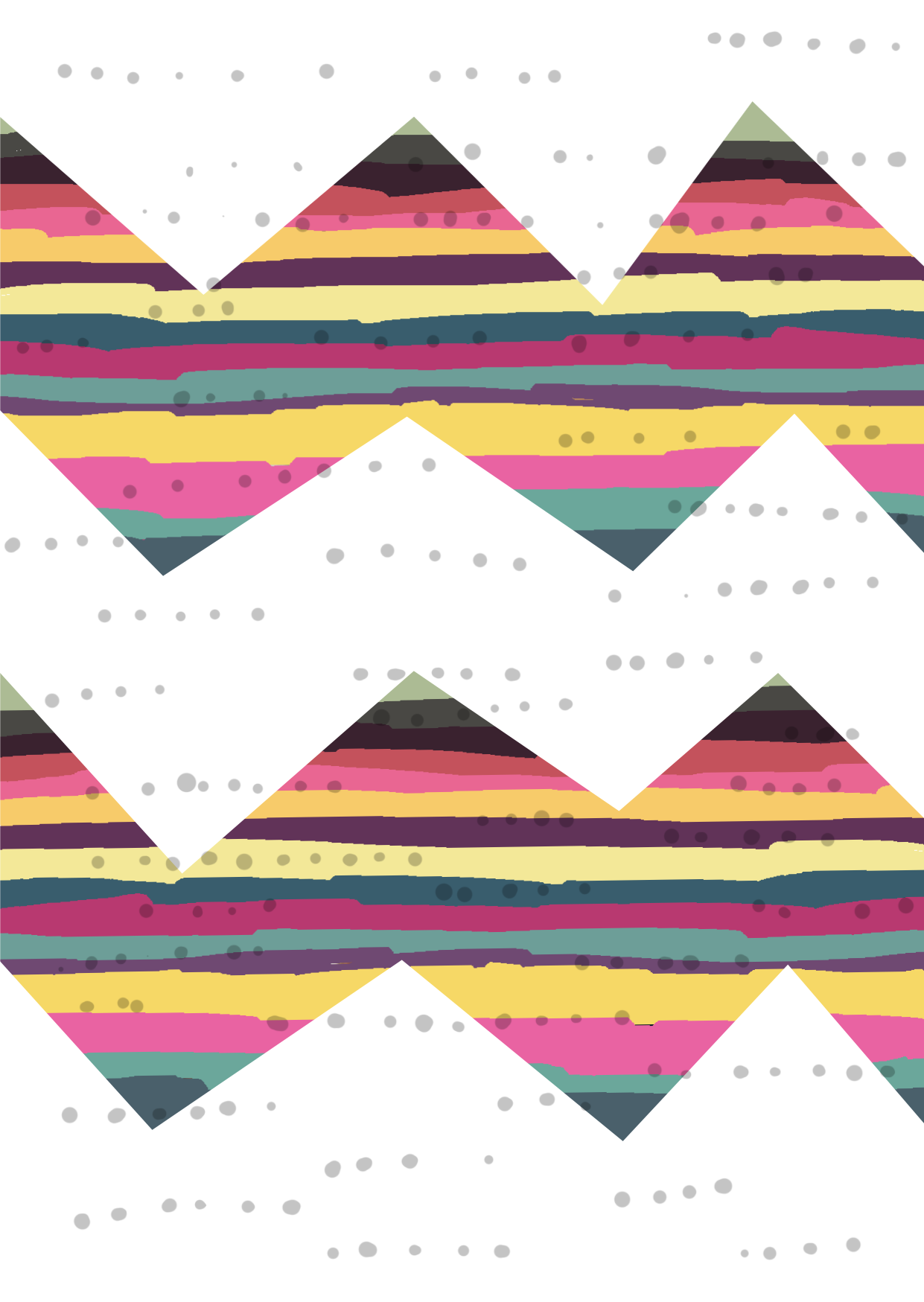 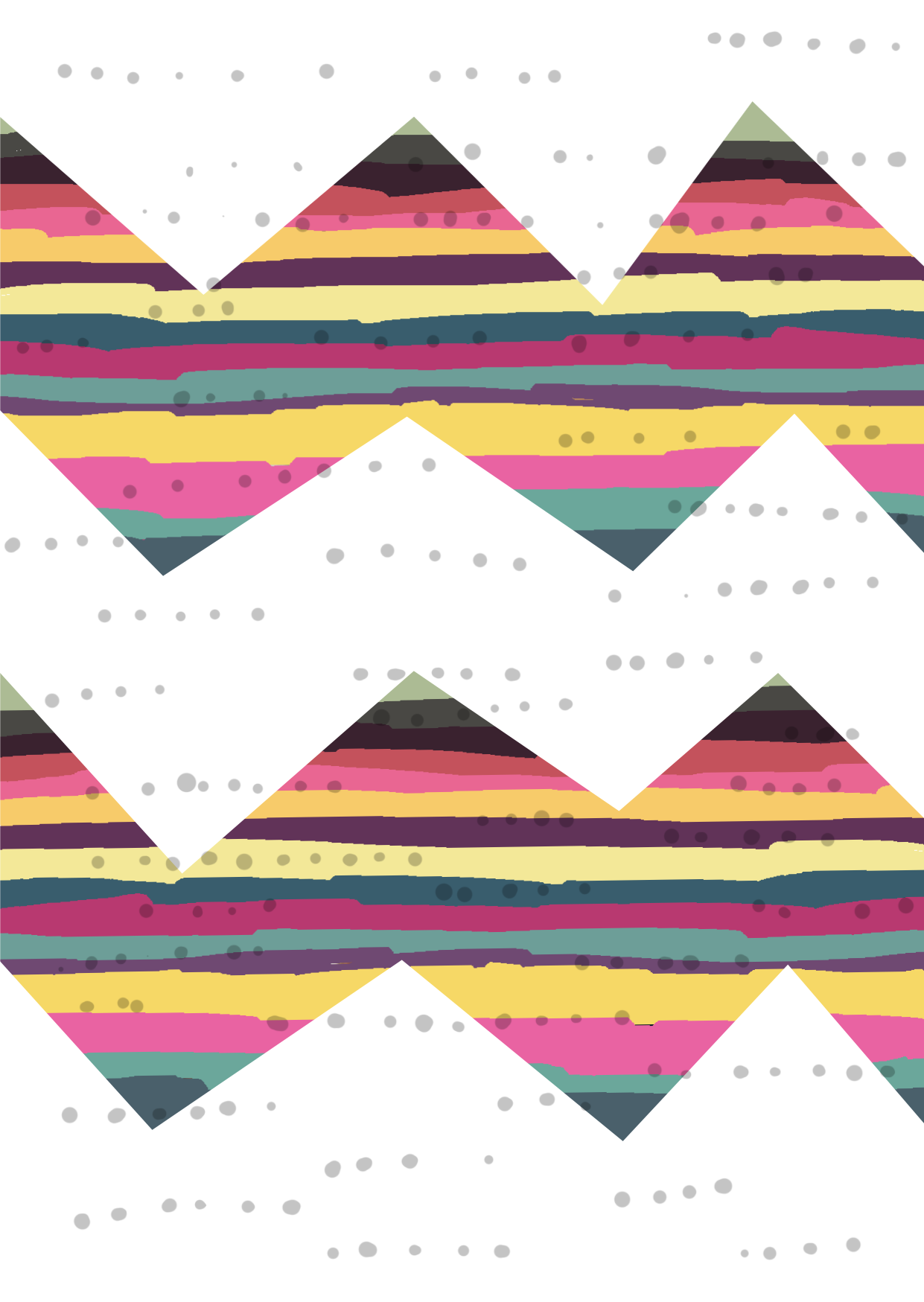 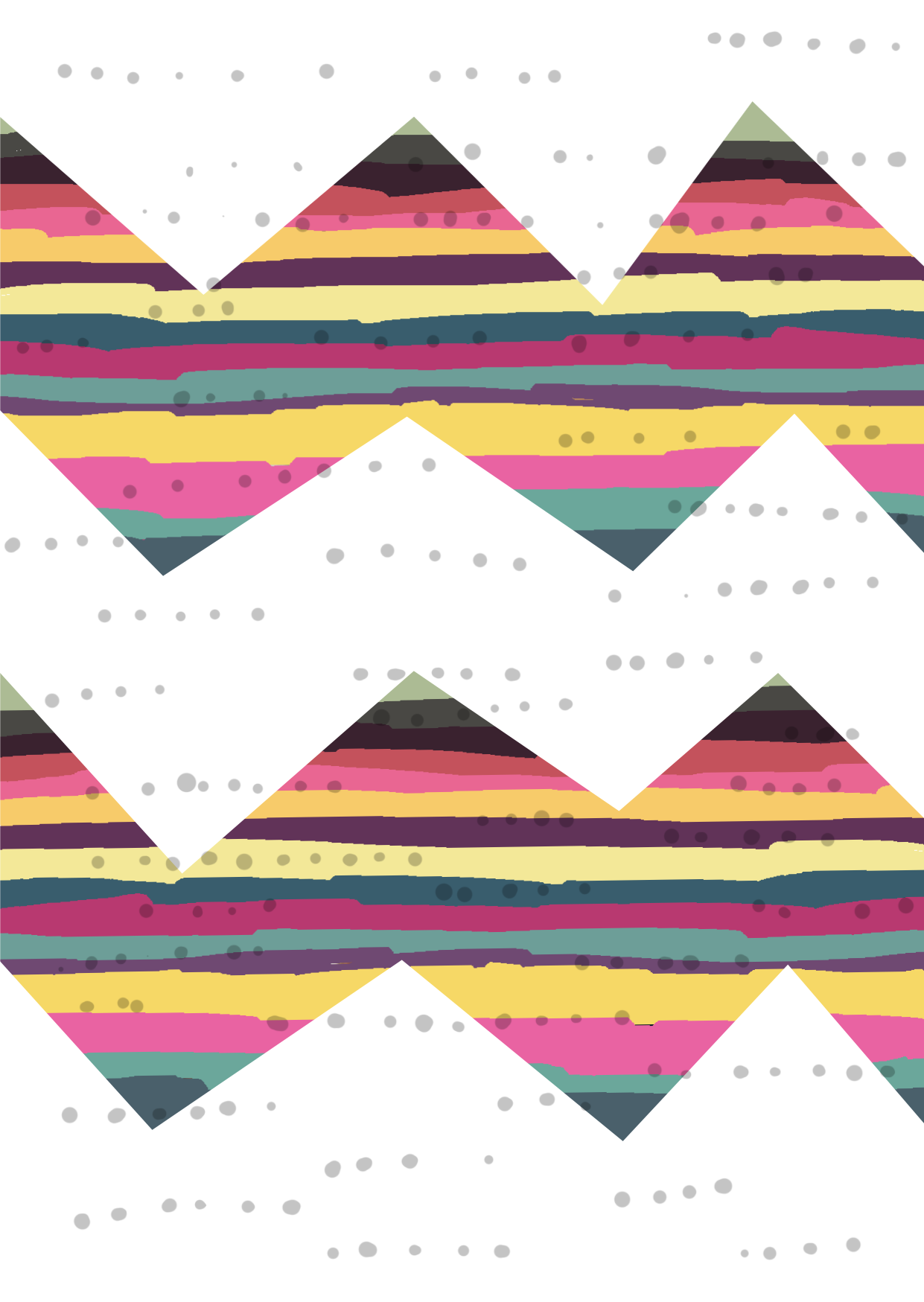 Reflexion 
des Planspiels
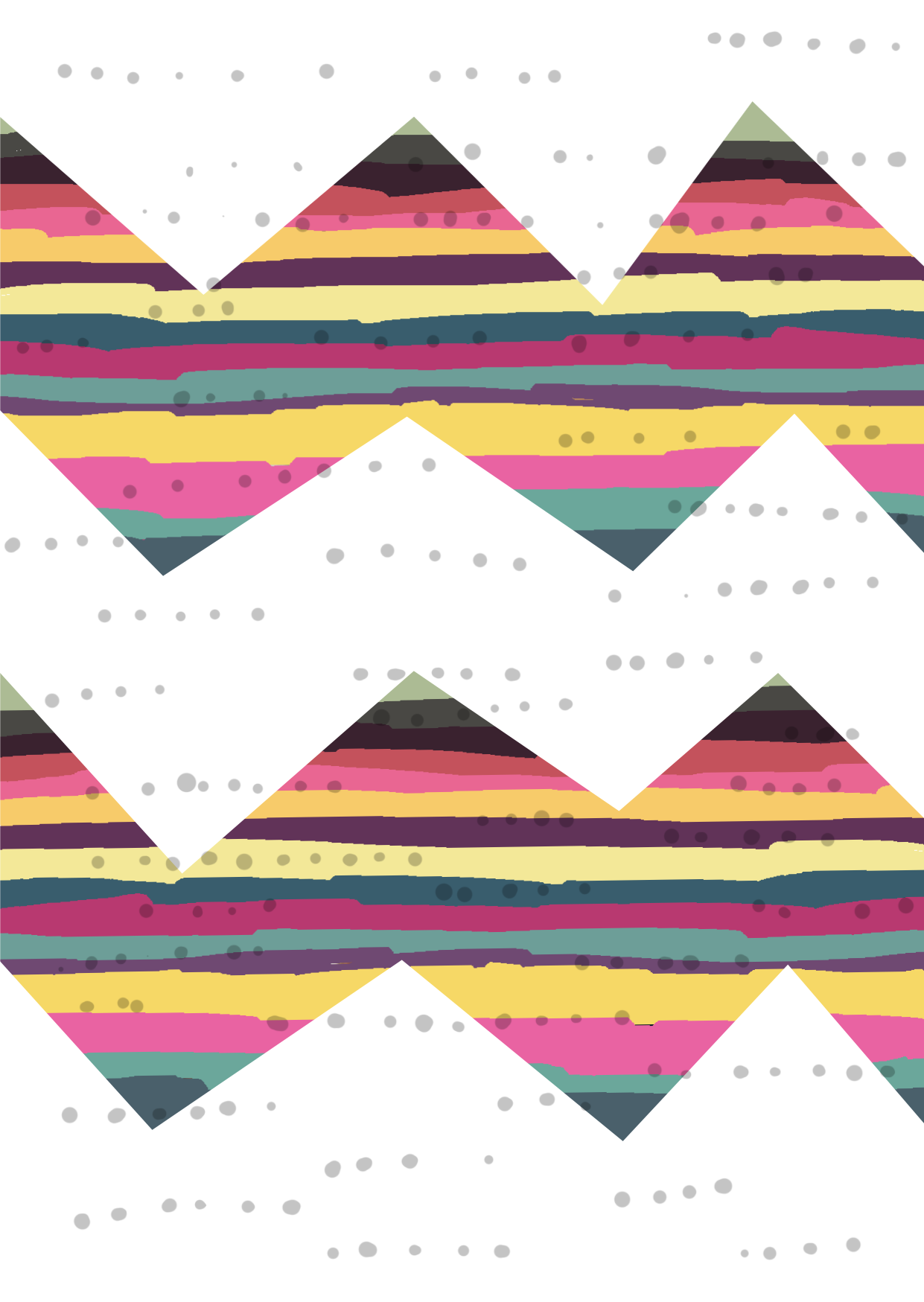 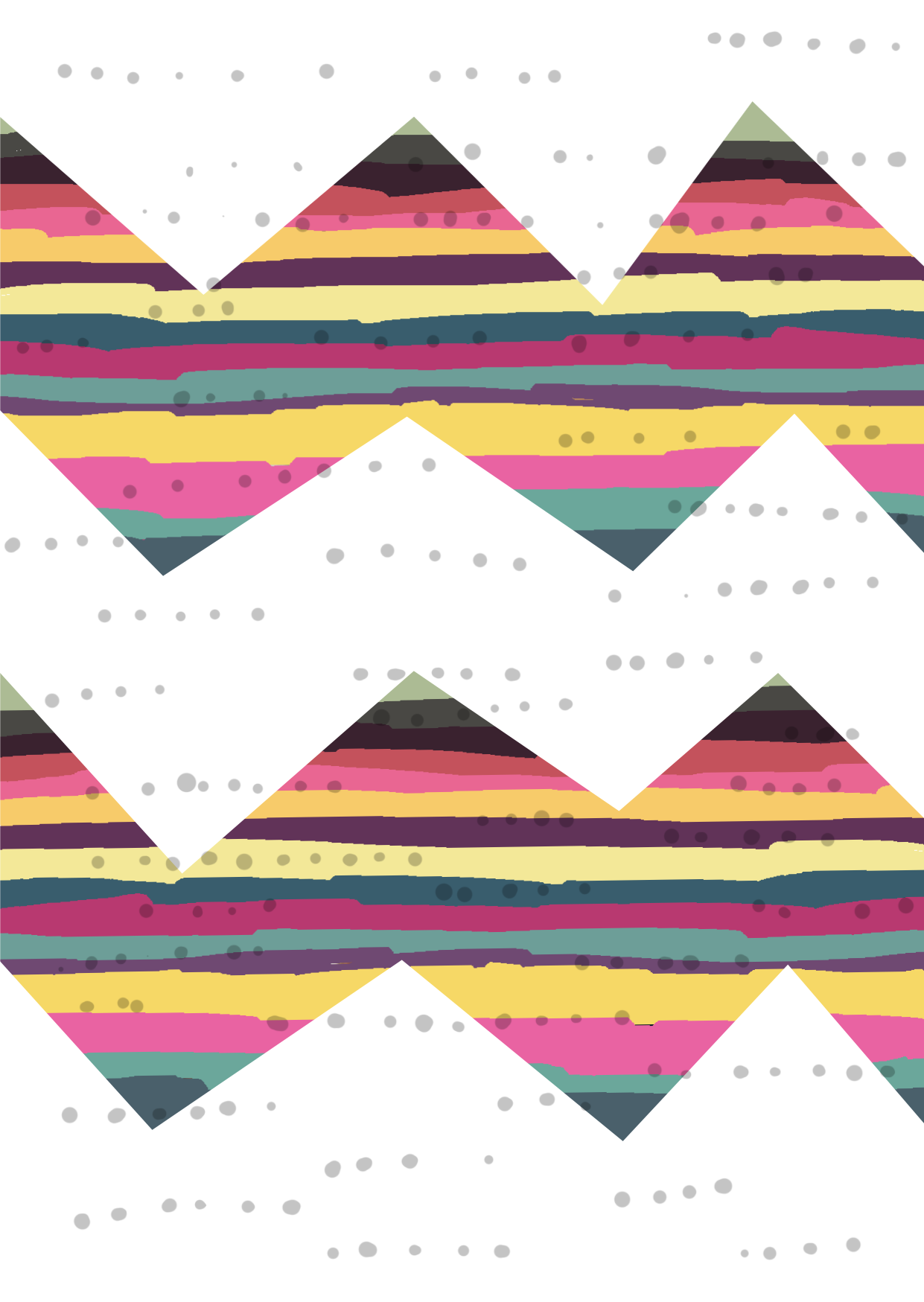 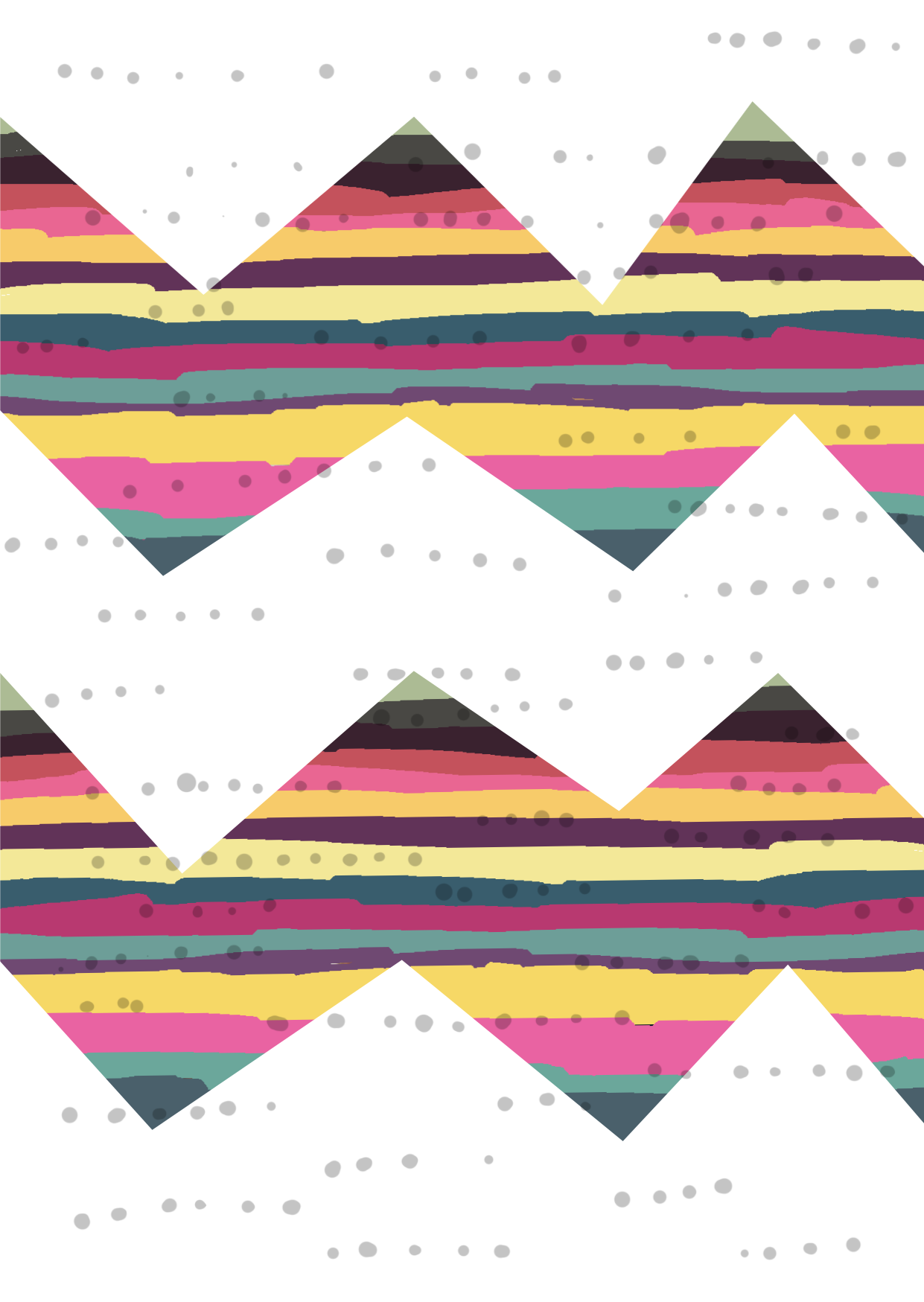